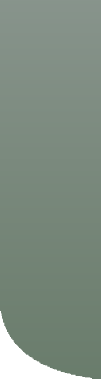 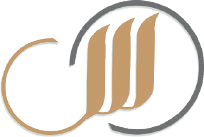 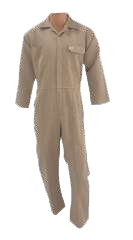 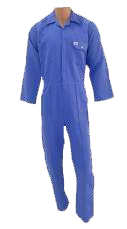 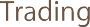 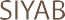 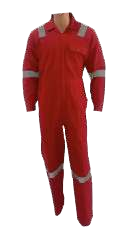 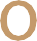 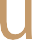 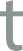 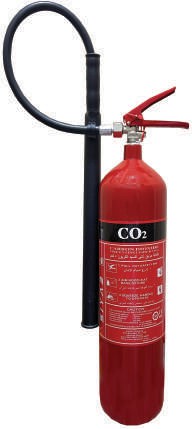 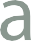 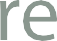 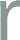 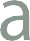 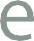 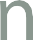 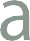 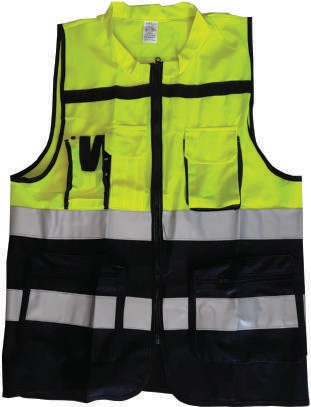 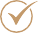 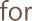 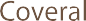 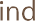 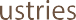 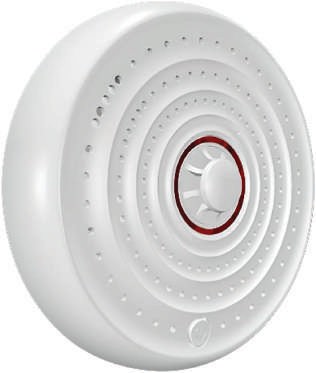 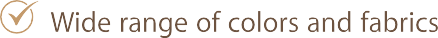 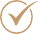 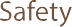 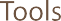 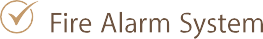 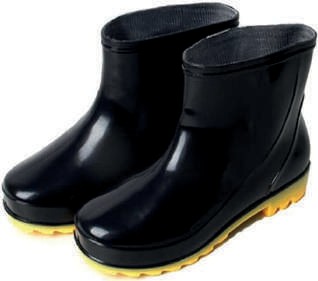 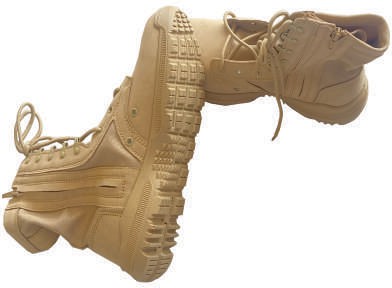 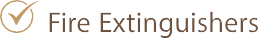 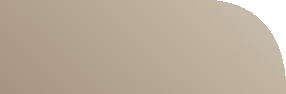 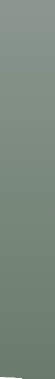 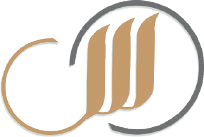 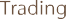 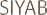 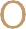 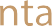 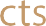 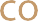 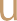 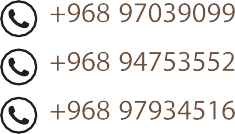 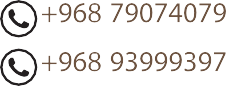 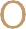 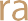 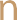 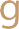 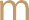 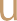 siyab.oman
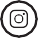 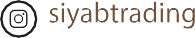 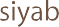 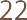 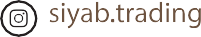 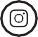 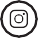 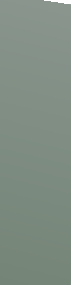 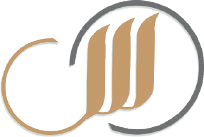 1
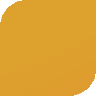 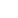 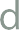 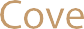 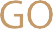 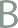 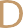 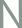 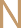 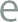 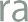 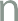 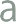 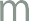 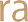 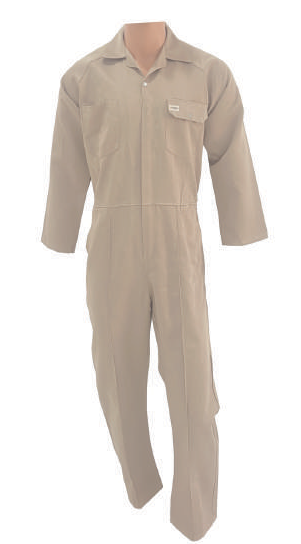 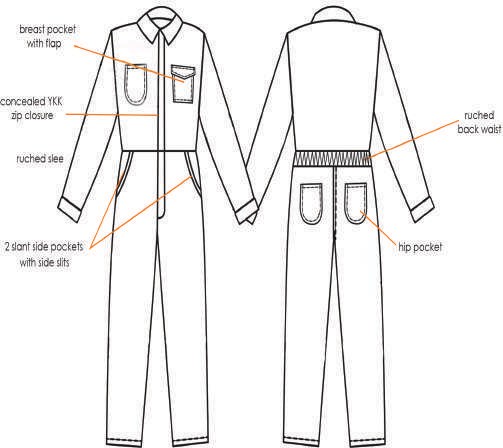 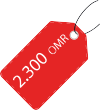 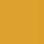 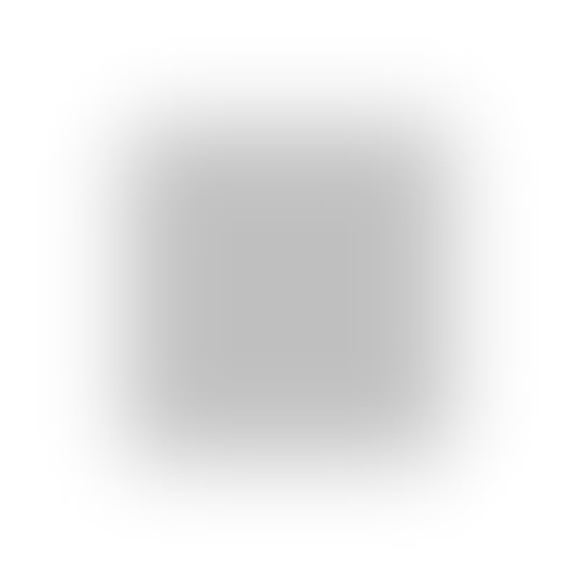 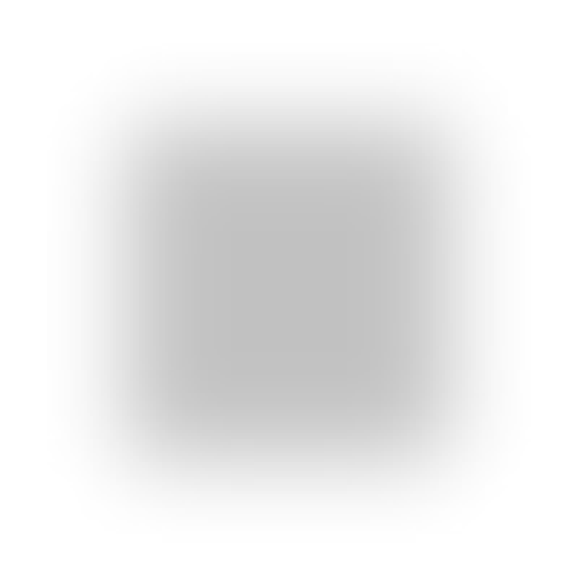 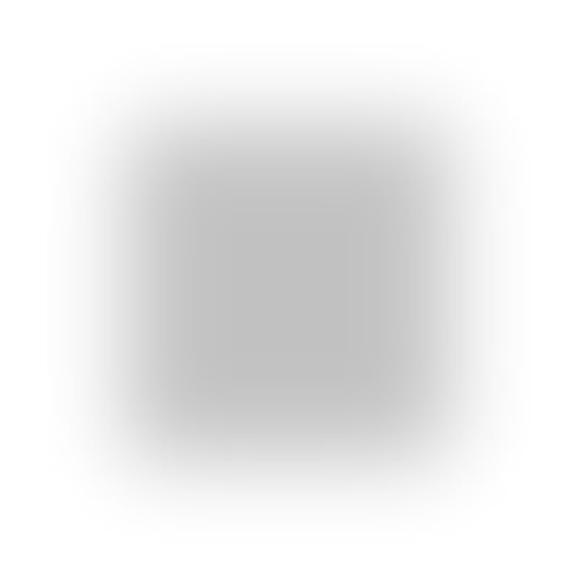 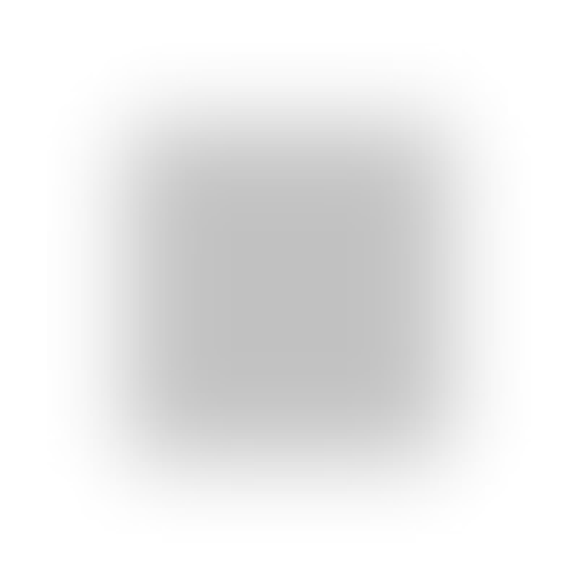 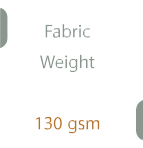 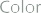 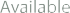 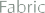 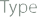 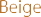 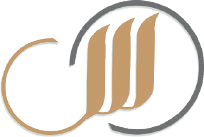 2
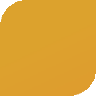 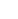 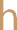 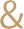 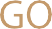 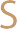 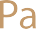 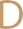 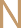 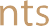 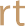 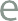 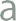 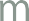 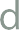 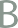 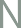 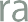 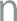 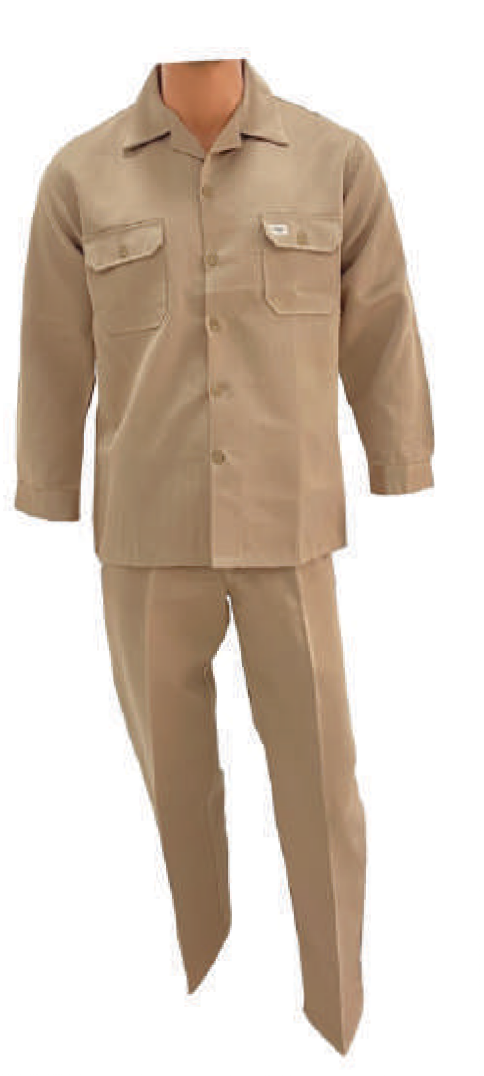 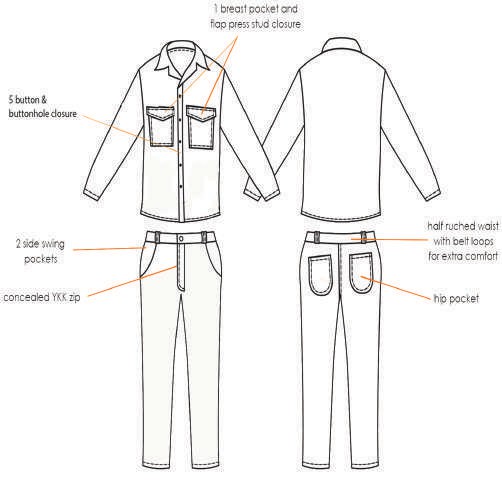 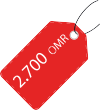 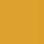 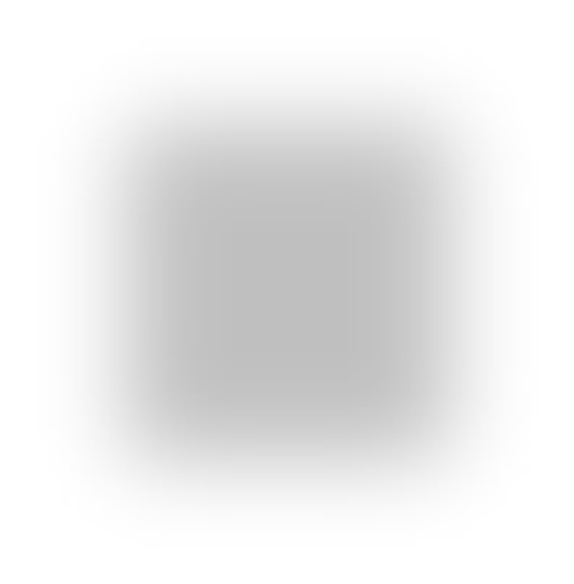 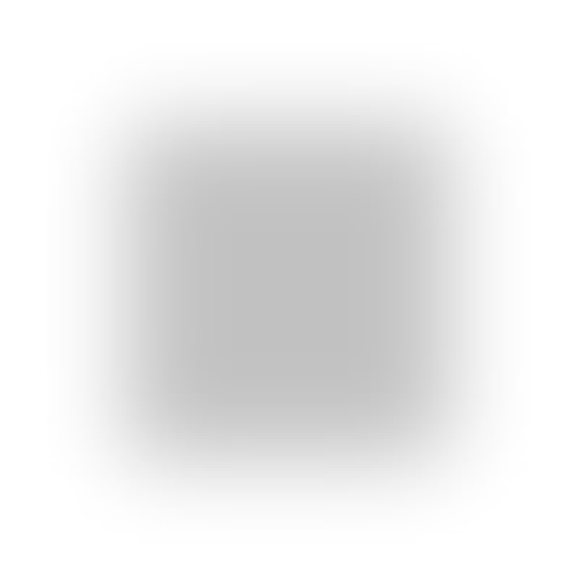 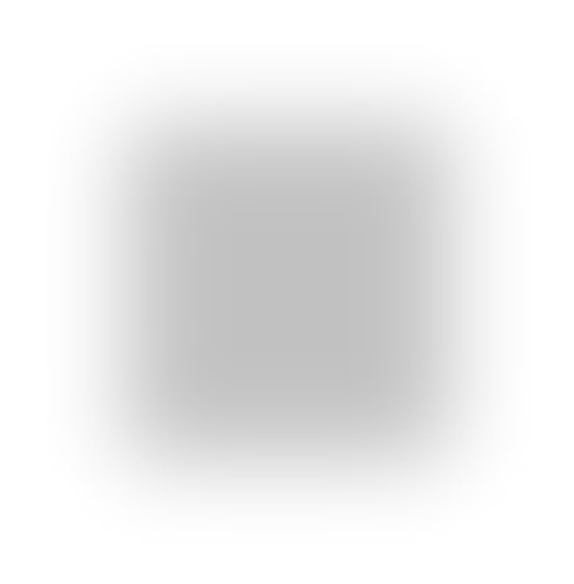 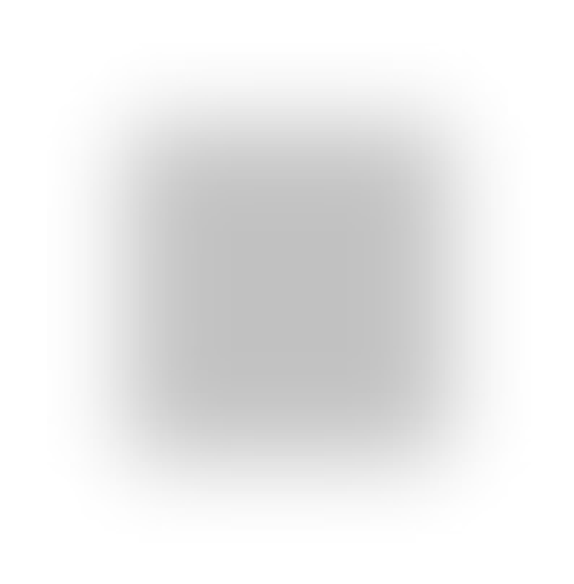 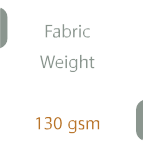 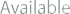 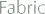 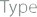 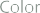 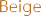 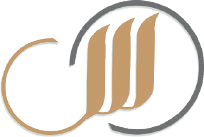 3
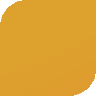 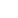 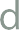 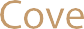 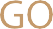 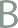 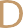 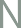 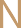 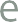 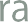 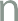 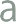 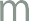 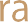 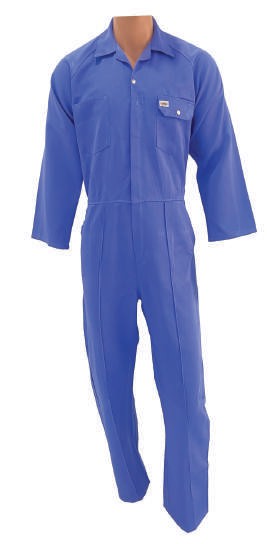 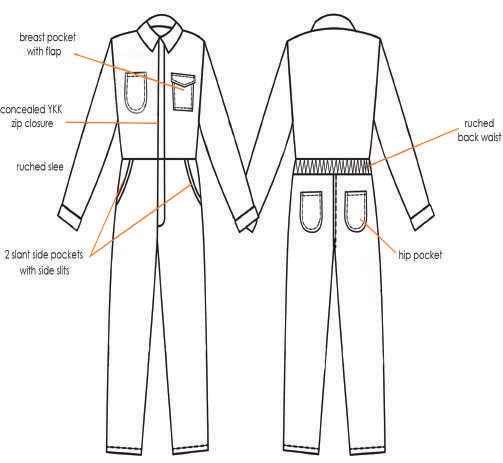 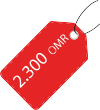 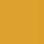 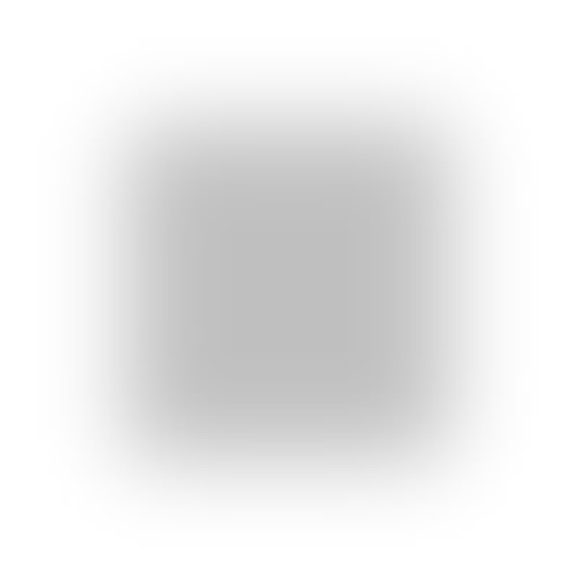 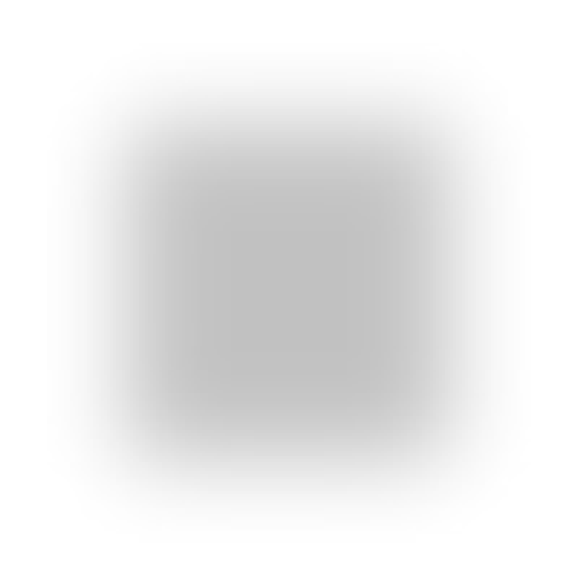 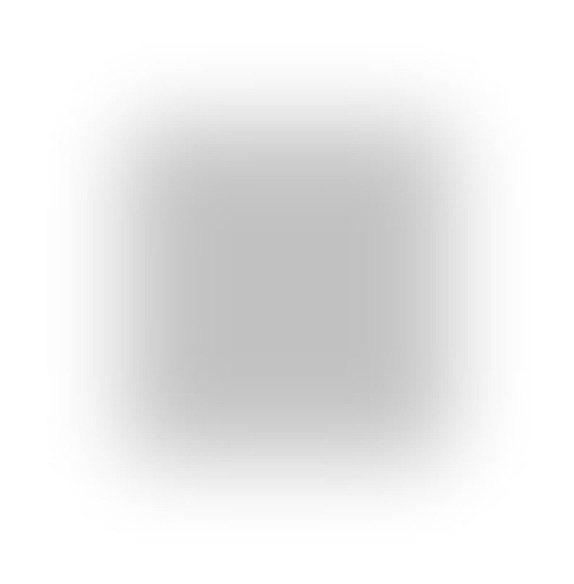 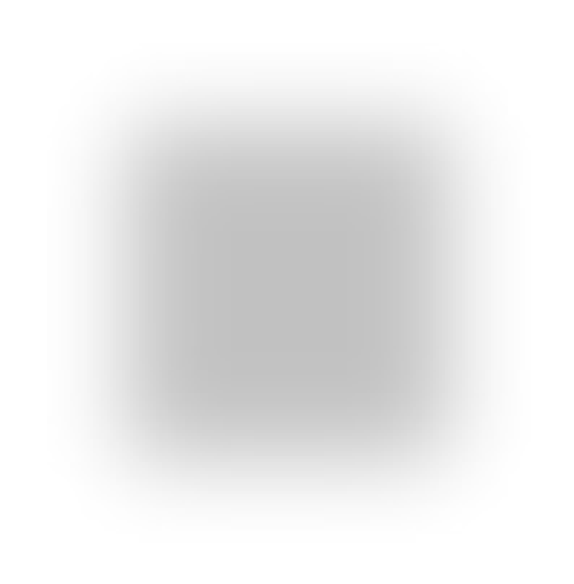 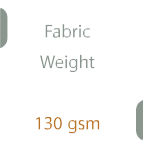 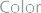 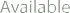 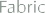 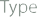 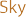 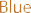 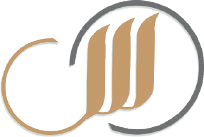 4
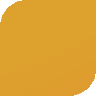 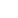 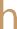 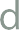 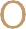 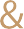 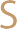 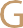 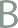 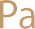 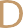 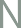 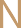 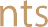 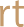 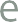 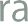 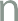 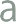 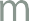 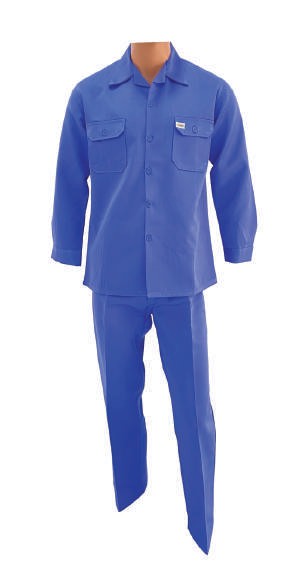 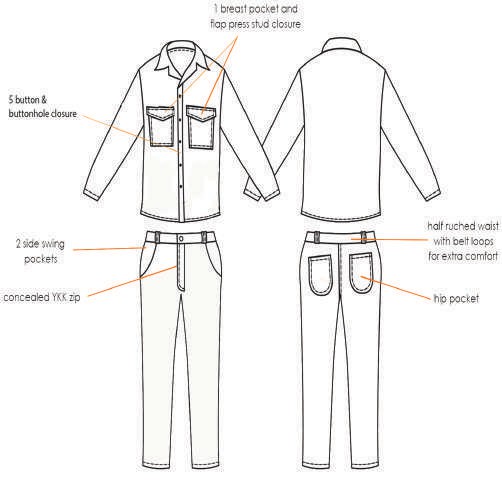 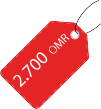 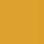 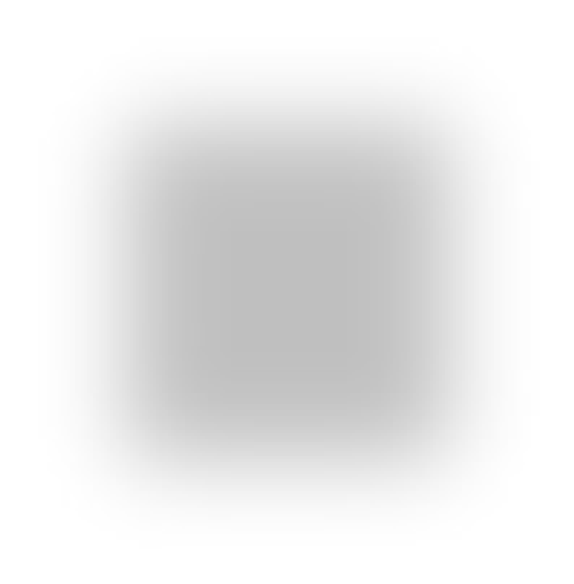 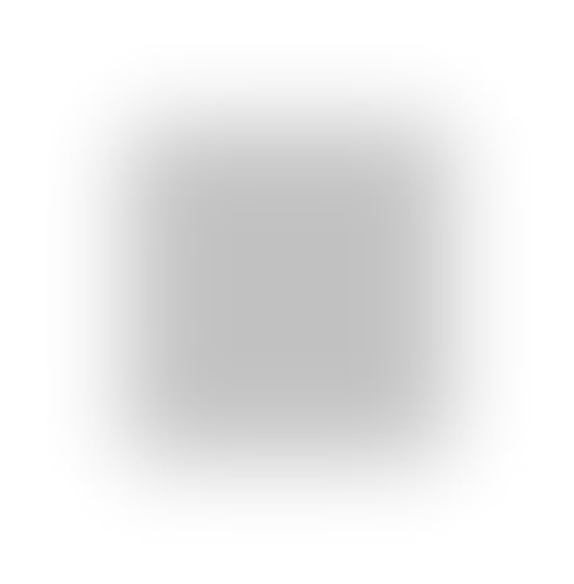 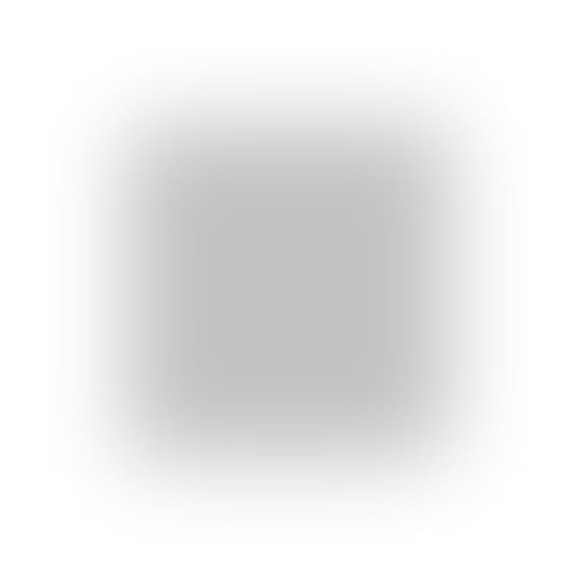 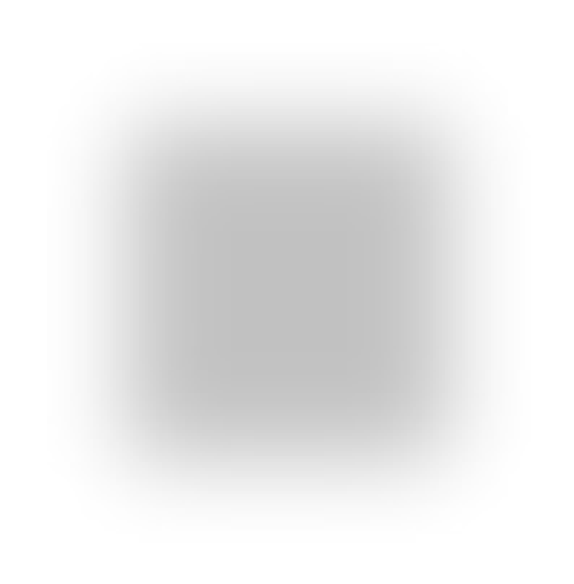 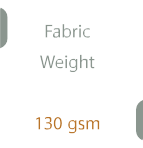 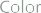 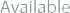 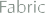 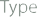 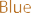 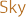 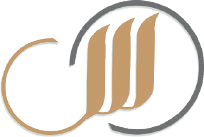 5
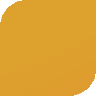 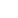 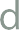 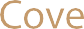 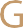 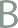 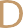 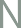 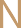 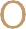 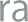 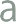 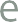 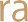 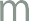 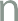 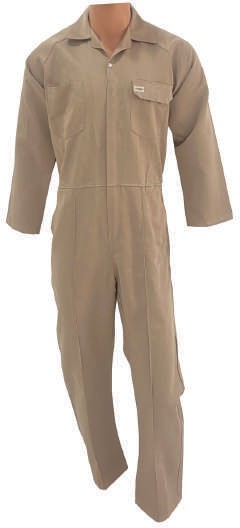 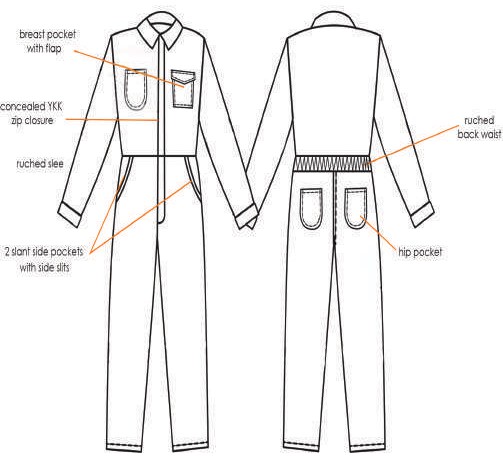 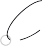 OMR
3.000
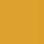 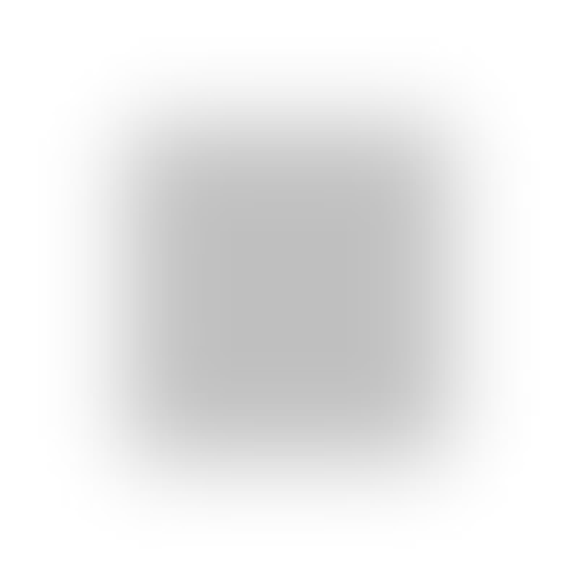 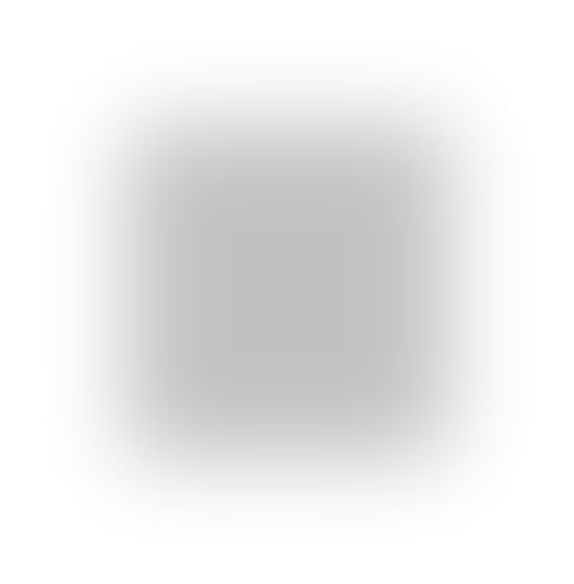 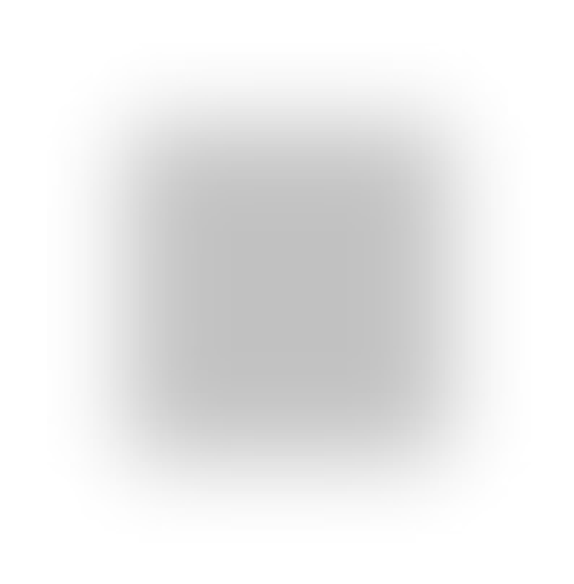 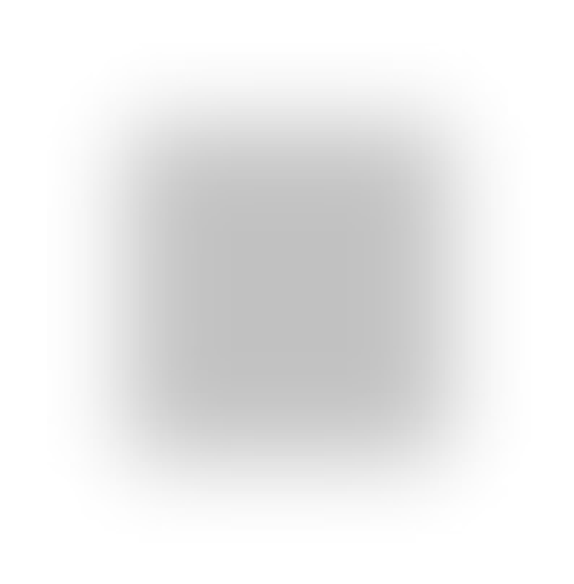 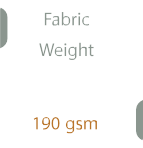 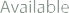 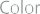 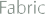 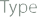 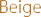 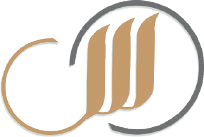 6
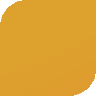 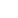 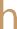 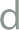 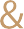 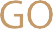 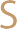 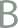 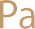 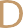 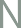 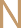 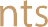 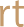 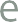 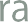 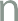 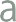 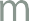 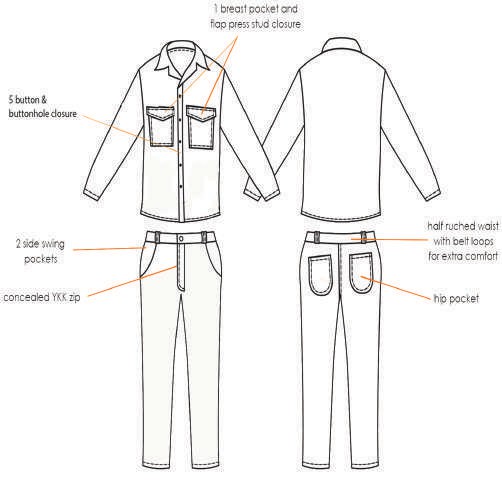 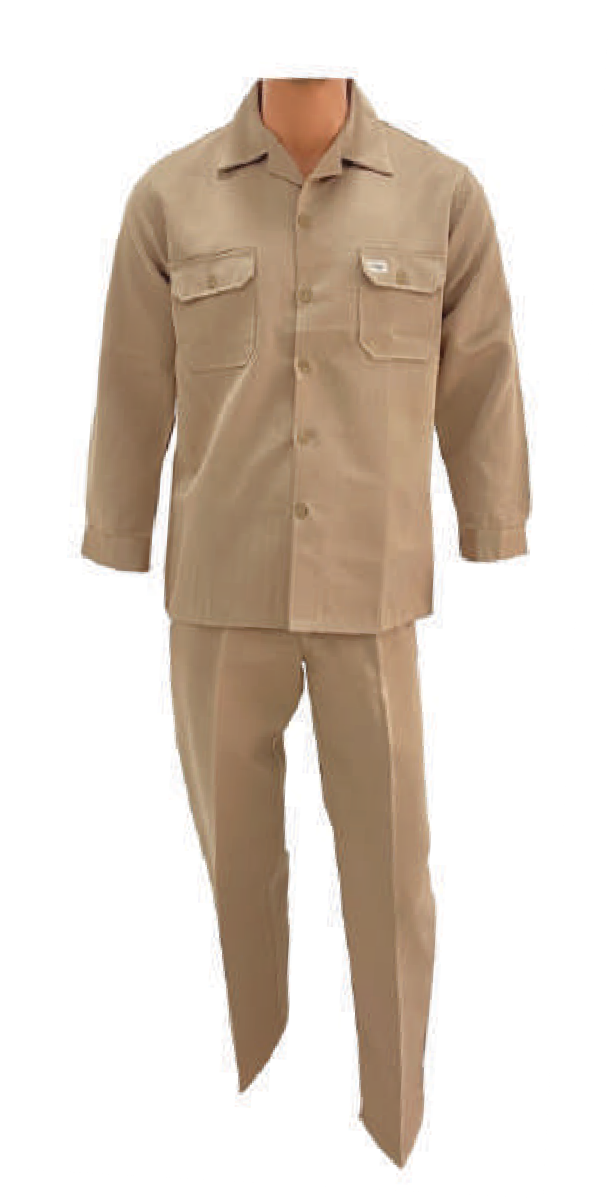 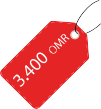 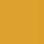 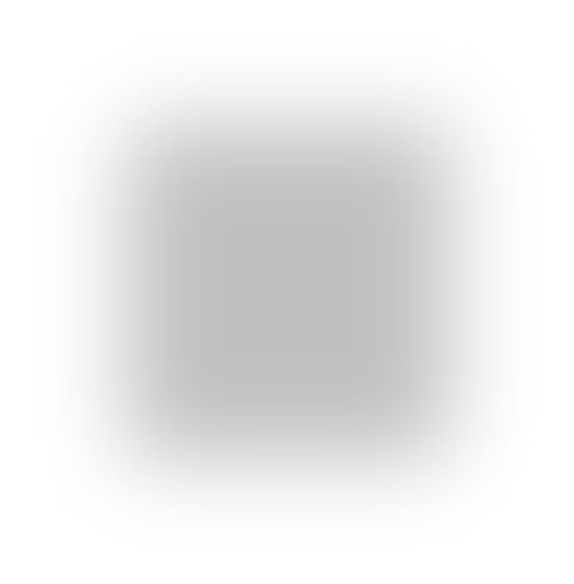 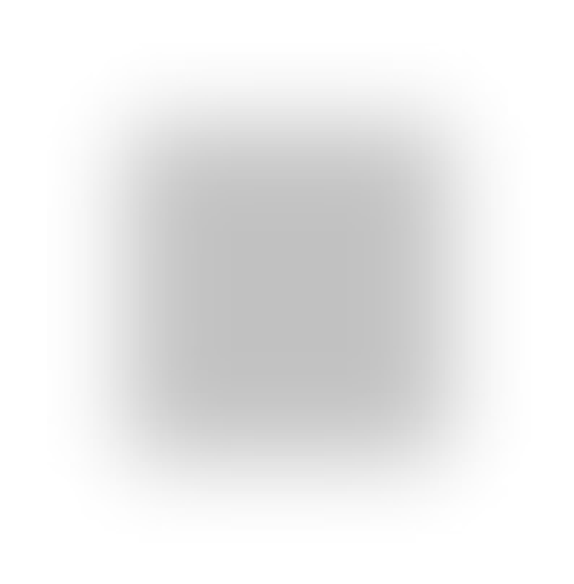 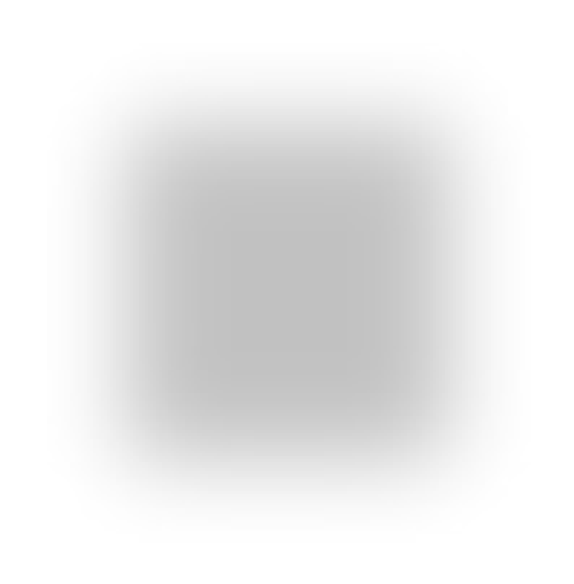 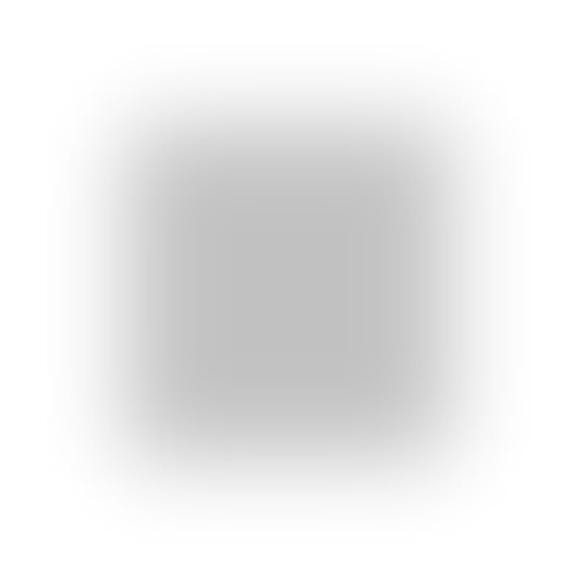 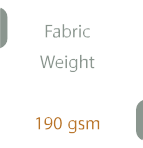 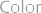 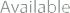 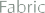 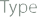 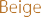 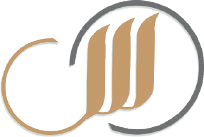 7
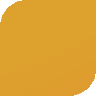 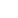 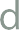 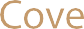 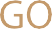 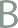 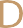 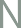 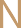 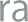 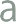 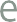 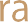 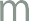 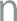 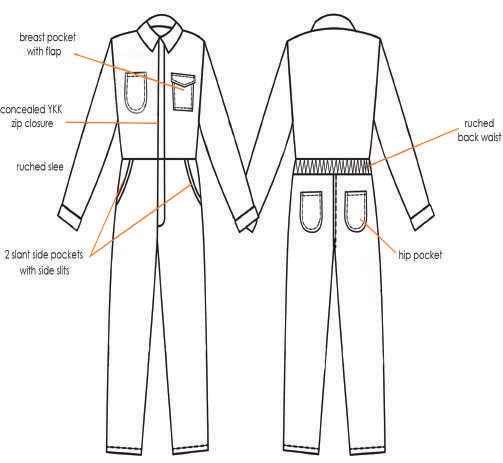 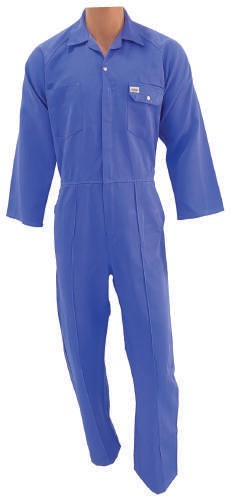 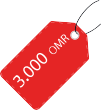 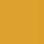 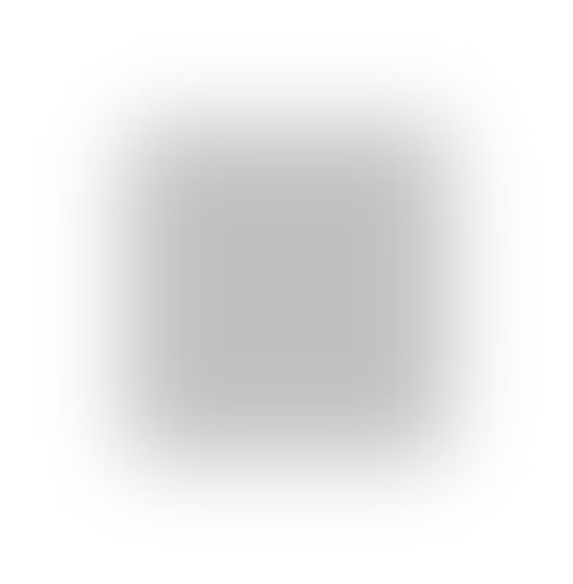 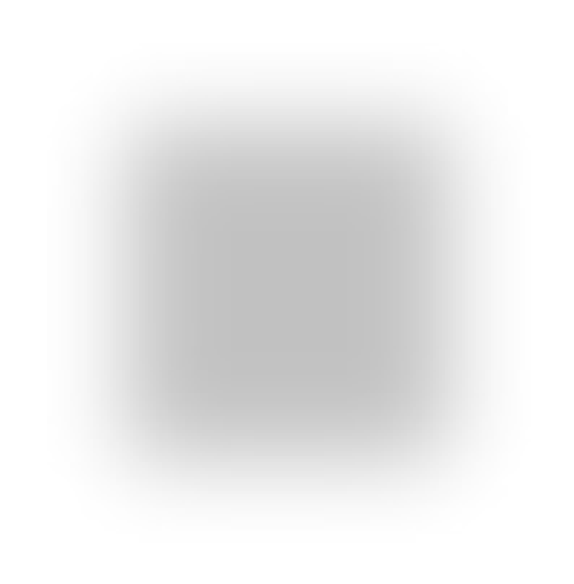 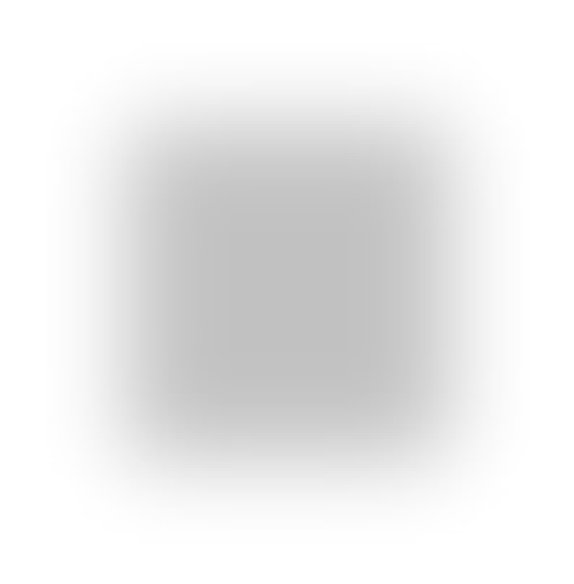 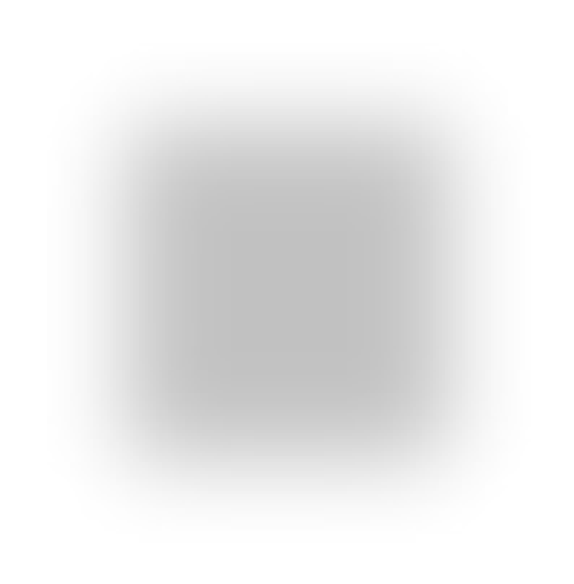 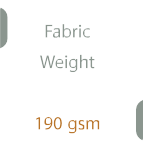 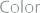 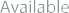 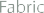 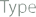 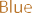 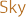 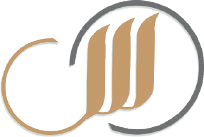 8
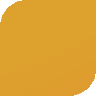 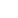 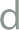 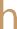 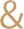 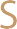 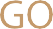 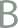 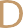 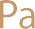 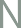 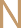 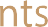 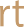 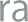 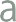 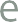 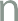 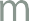 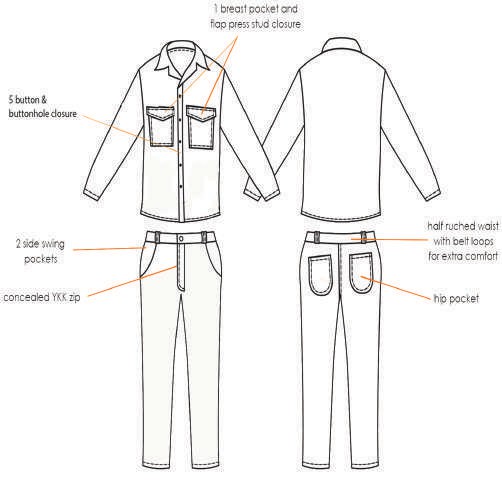 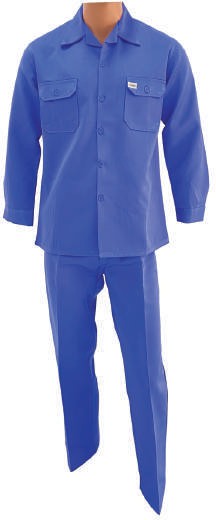 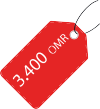 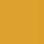 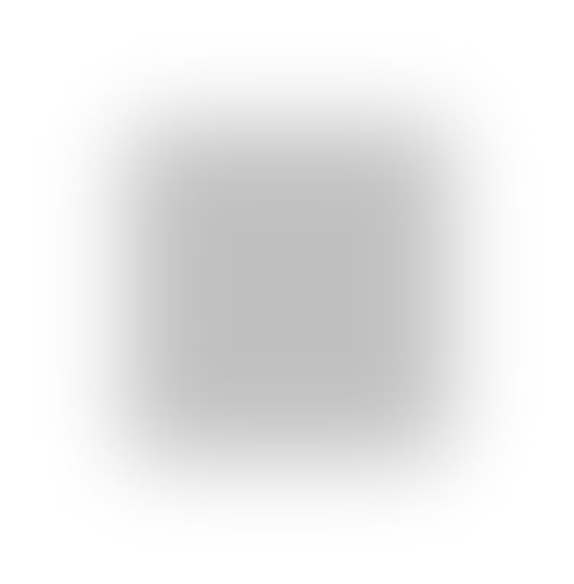 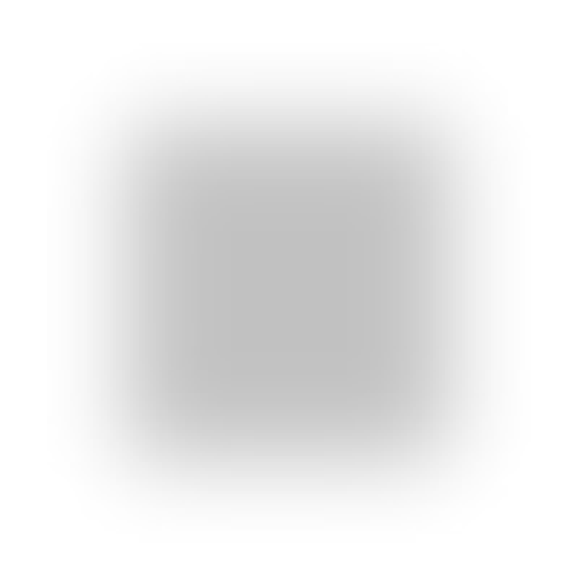 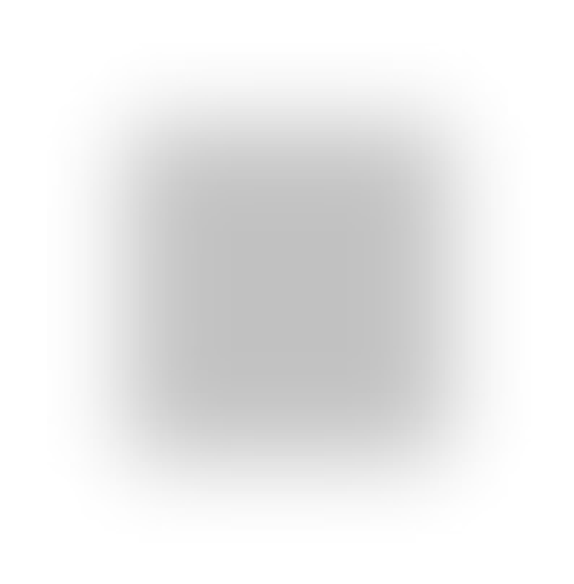 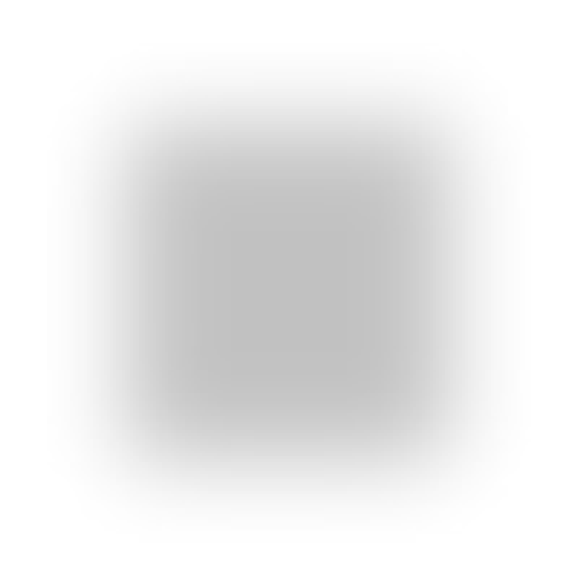 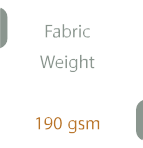 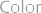 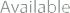 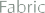 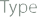 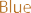 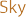 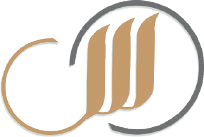 9
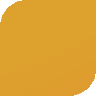 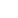 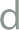 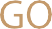 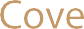 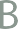 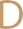 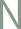 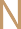 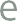 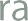 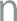 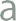 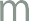 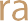 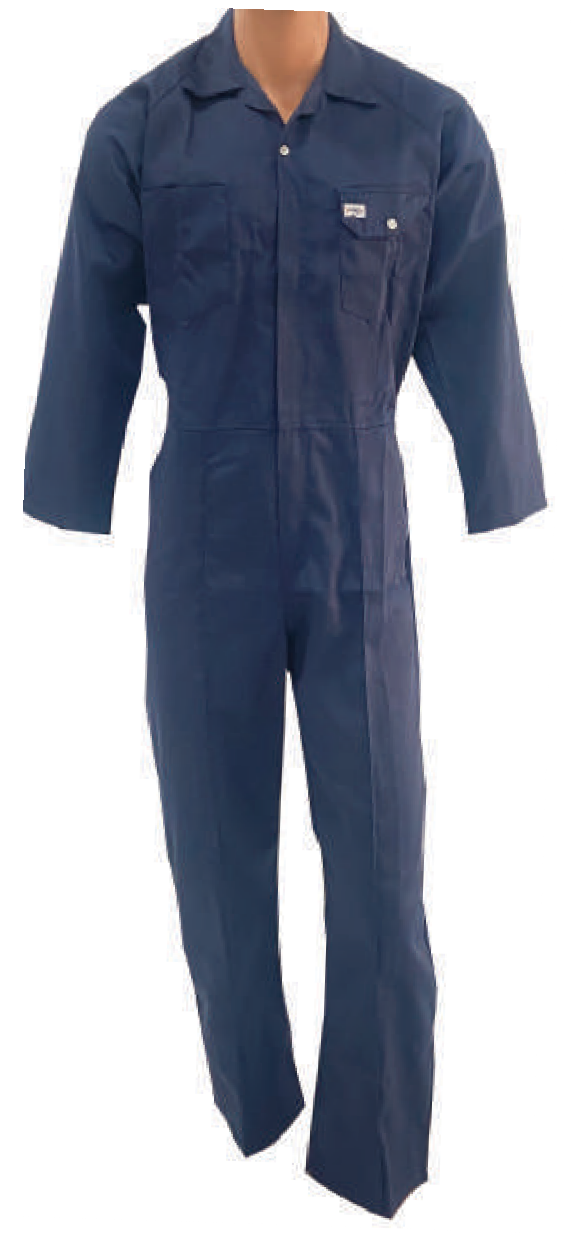 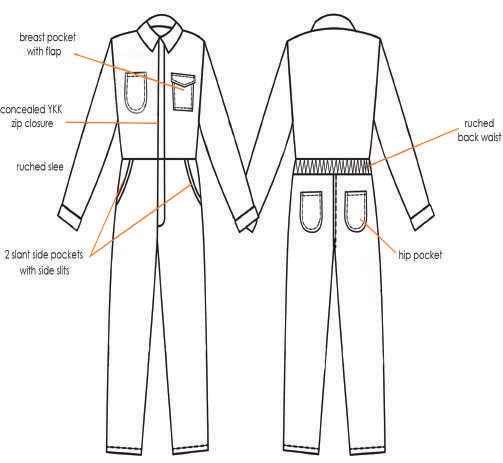 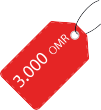 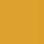 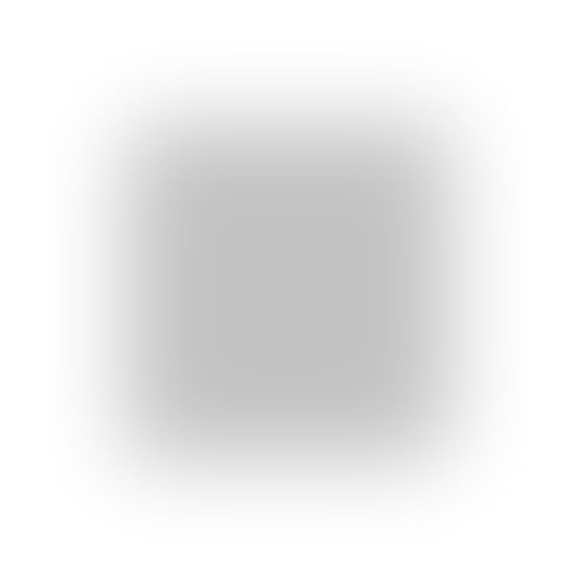 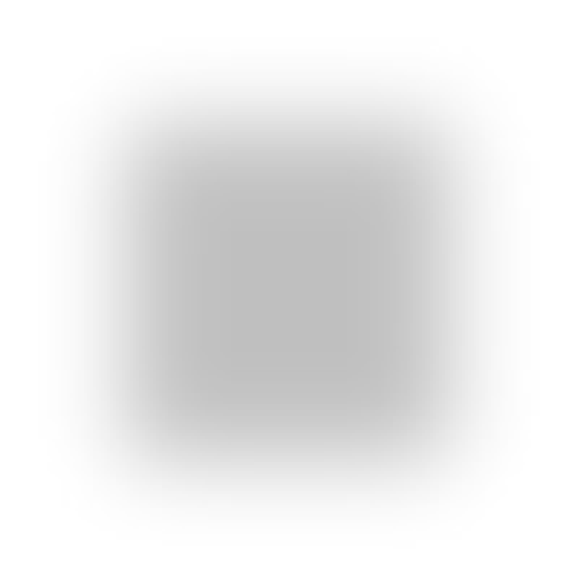 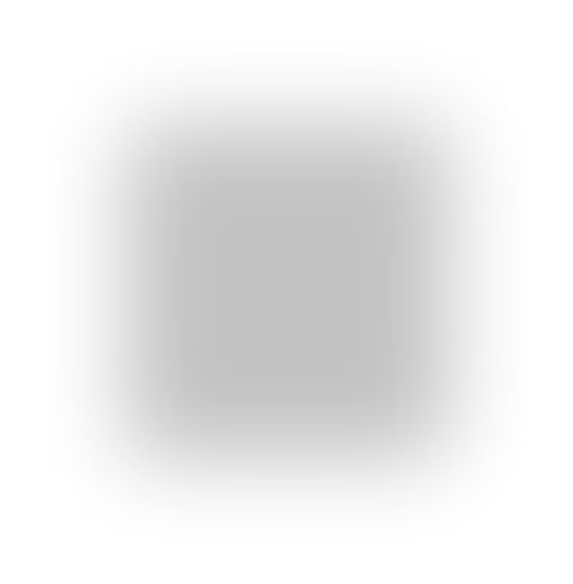 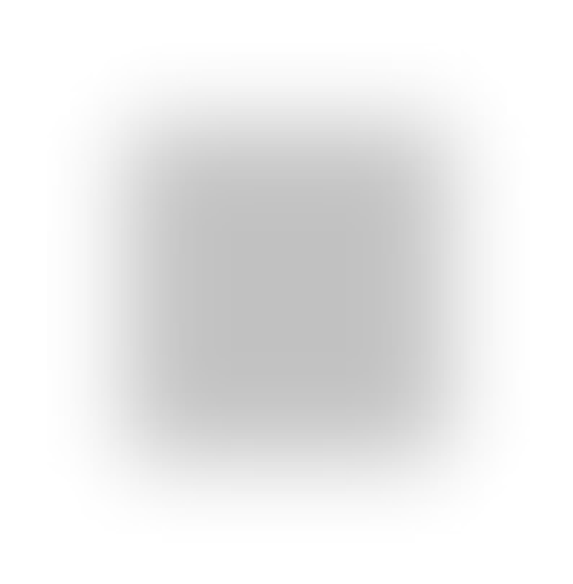 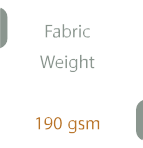 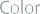 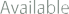 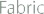 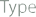 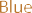 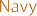 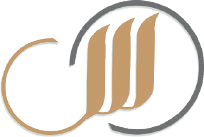 10
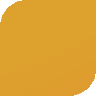 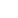 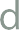 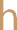 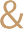 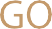 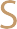 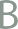 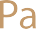 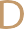 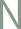 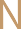 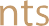 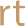 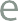 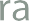 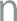 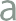 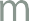 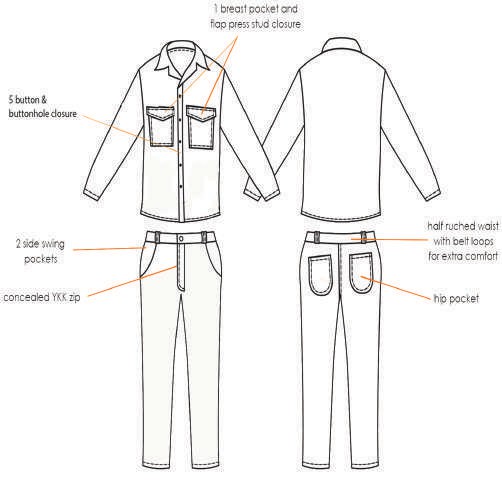 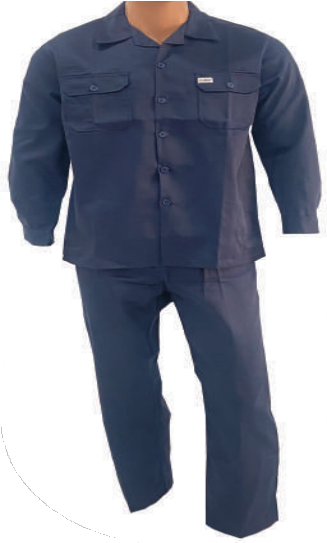 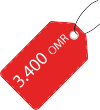 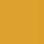 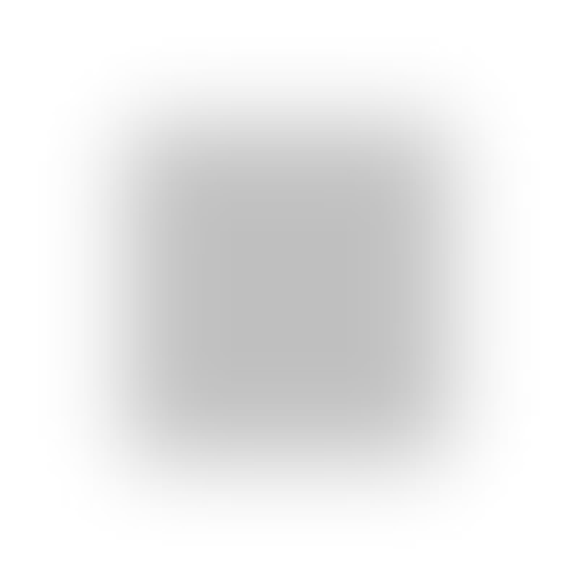 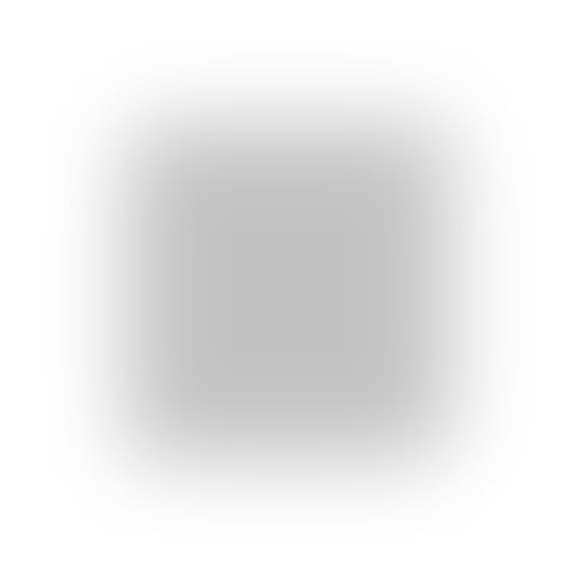 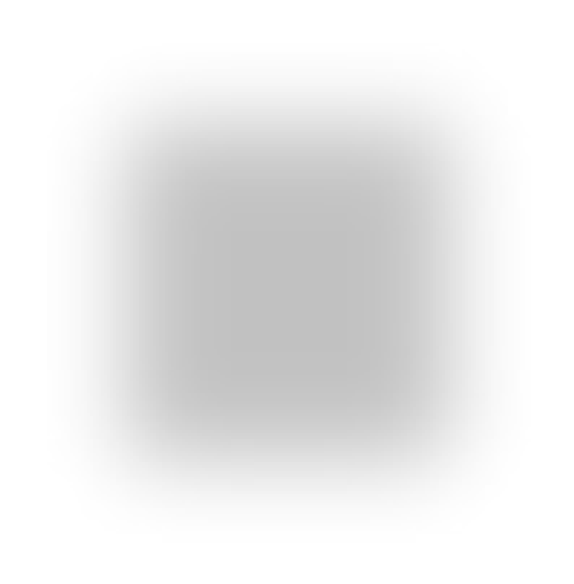 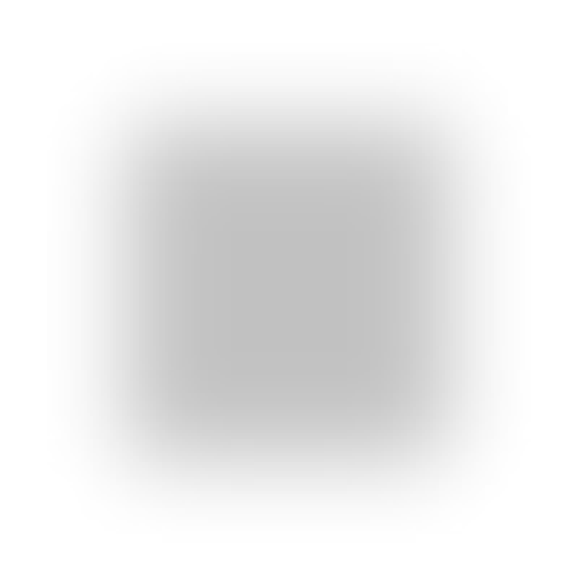 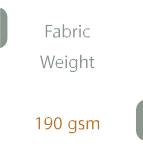 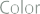 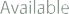 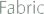 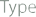 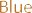 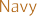 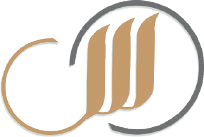 11
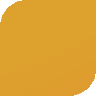 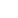 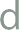 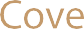 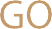 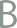 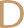 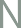 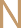 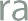 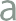 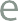 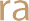 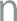 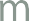 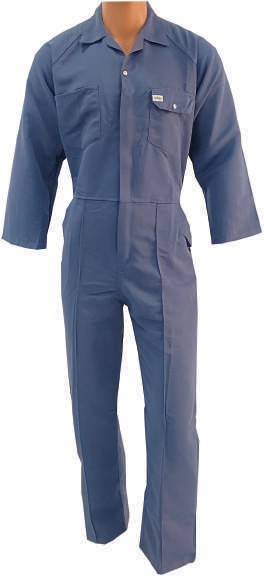 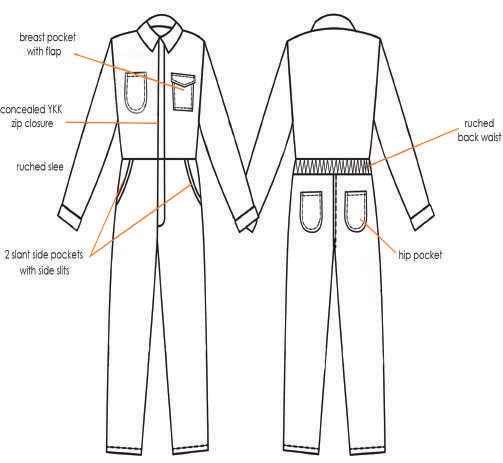 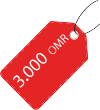 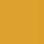 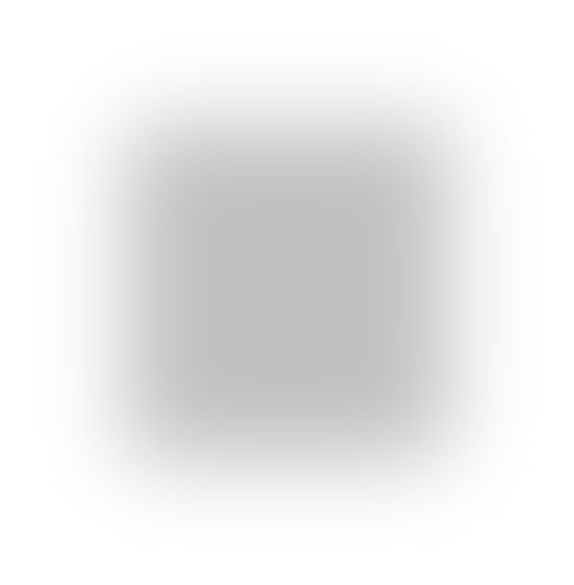 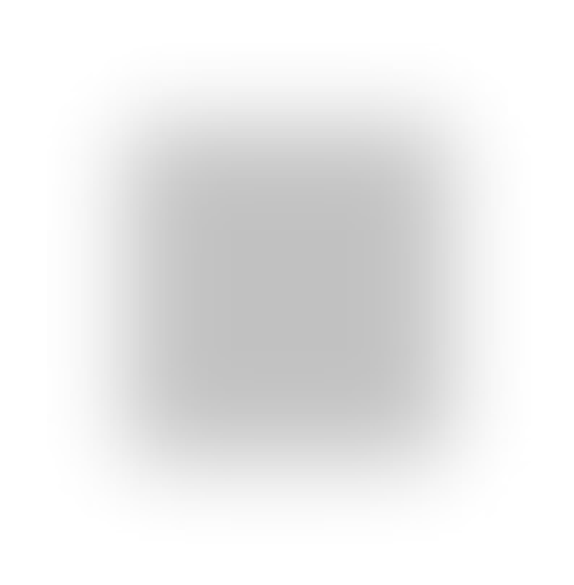 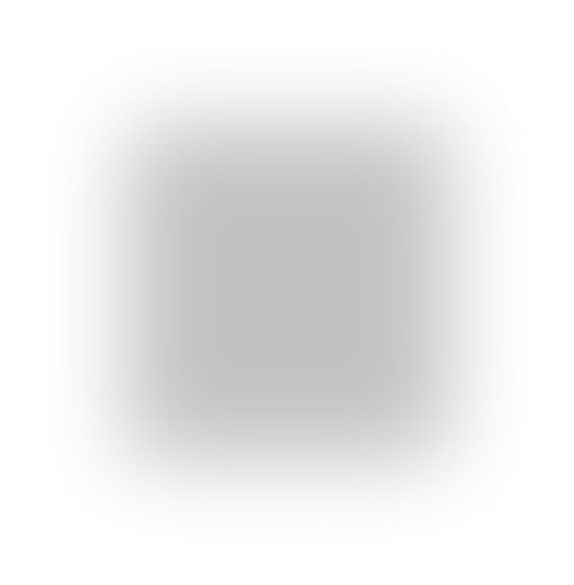 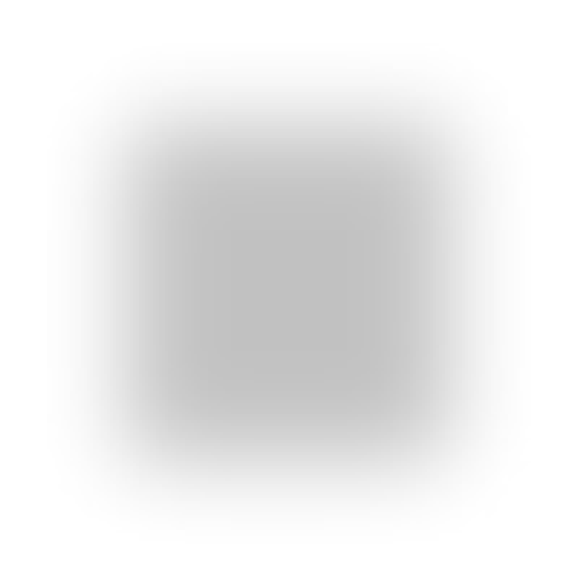 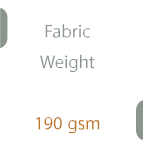 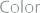 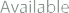 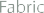 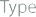 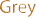 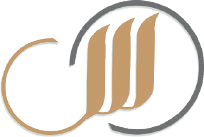 12
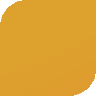 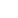 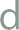 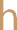 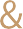 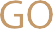 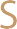 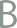 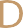 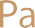 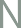 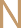 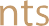 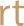 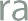 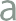 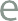 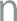 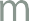 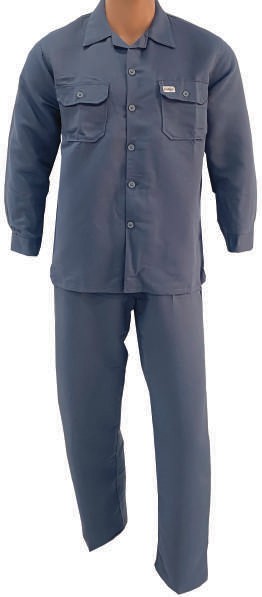 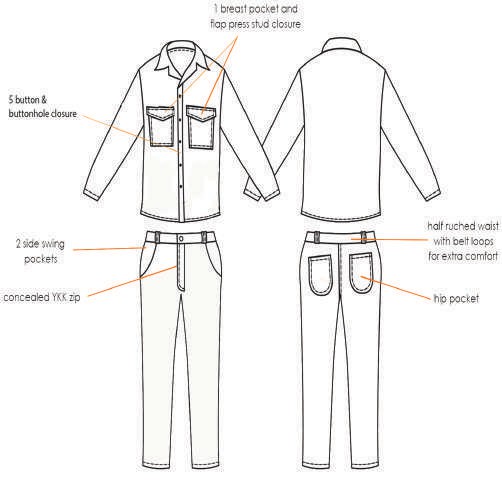 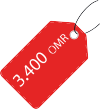 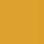 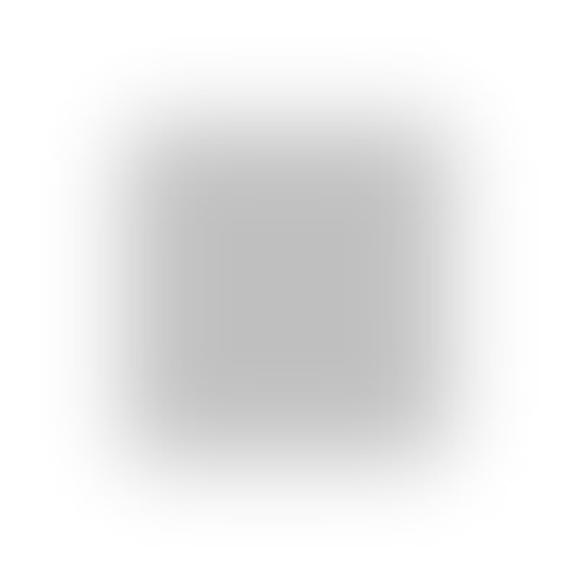 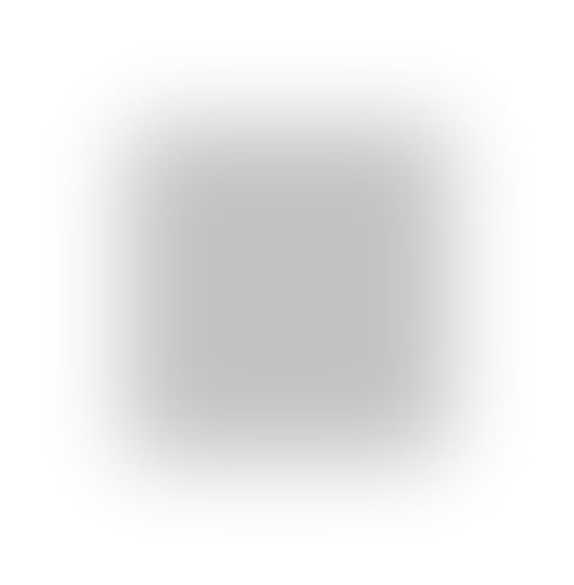 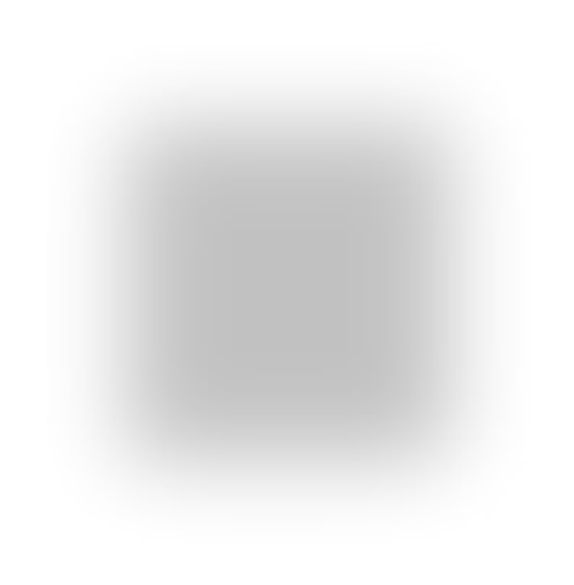 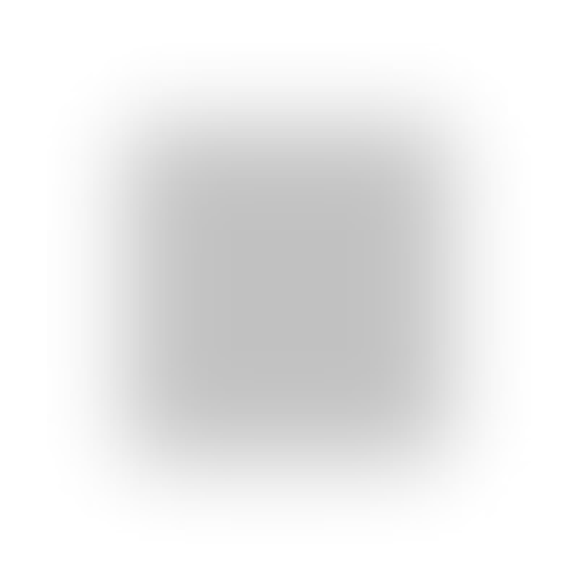 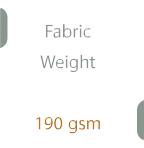 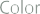 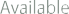 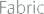 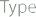 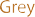 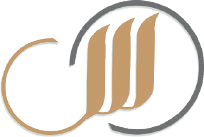 13
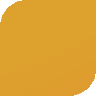 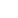 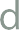 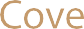 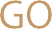 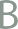 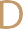 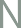 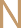 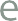 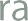 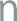 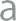 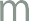 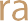 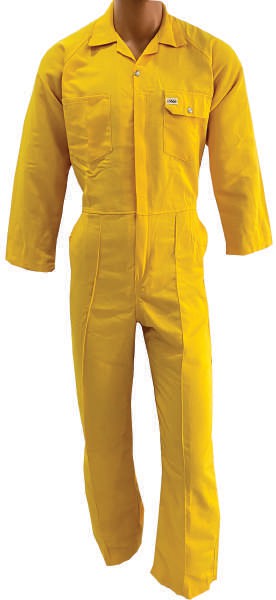 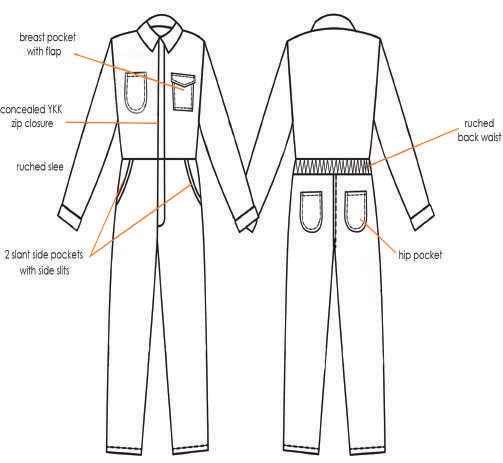 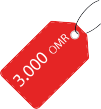 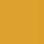 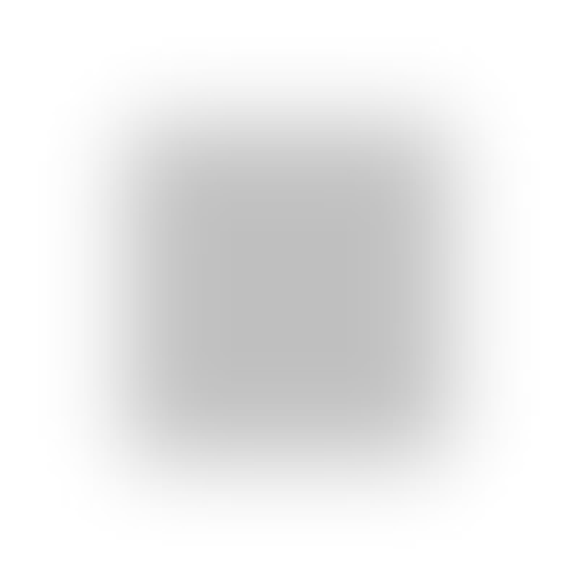 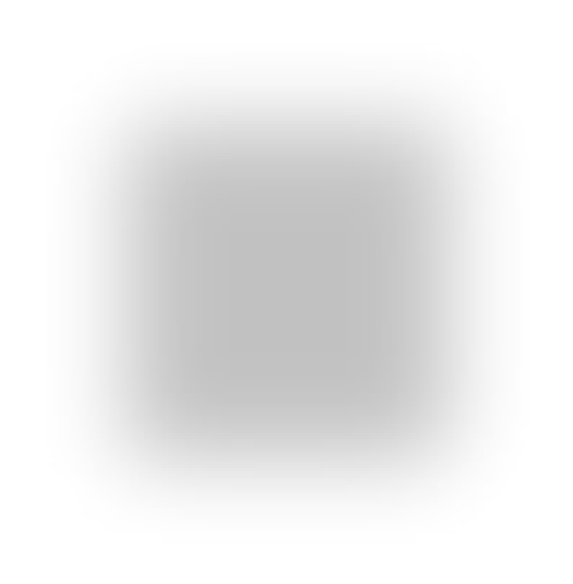 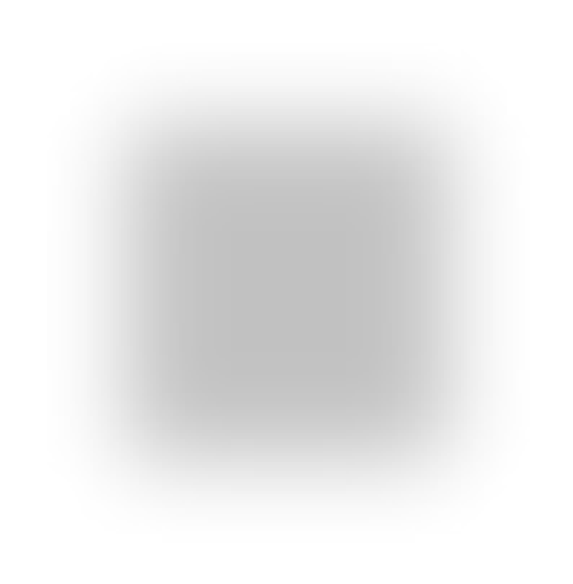 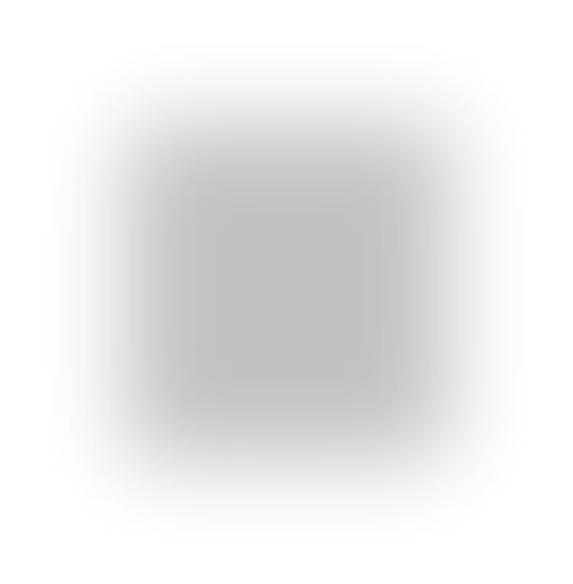 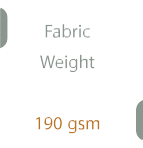 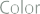 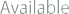 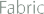 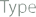 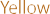 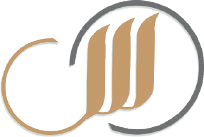 14
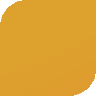 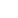 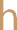 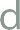 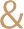 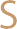 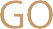 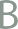 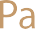 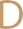 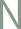 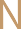 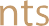 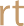 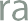 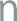 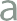 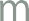 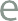 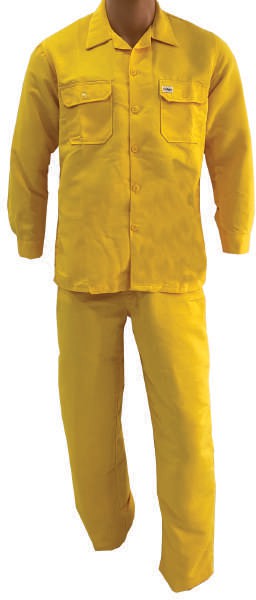 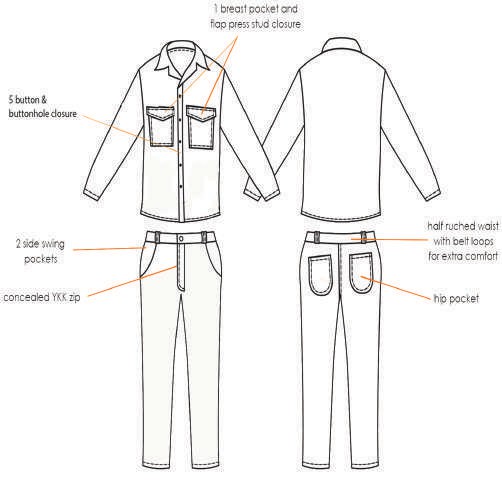 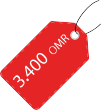 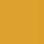 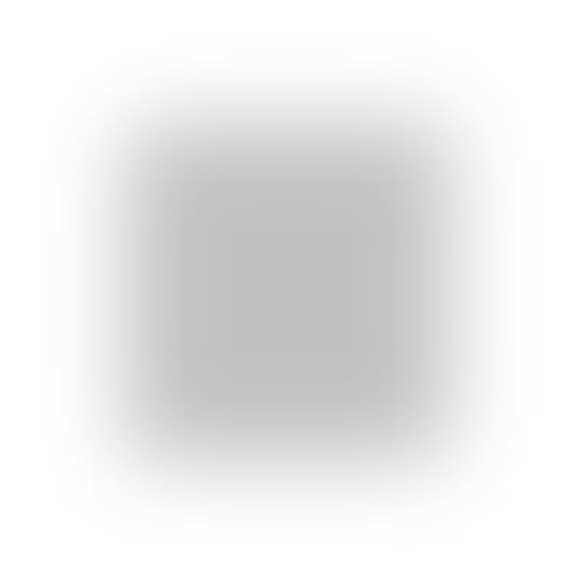 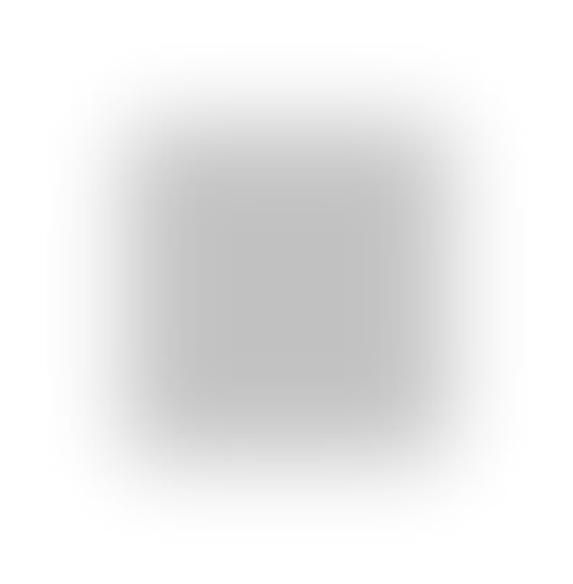 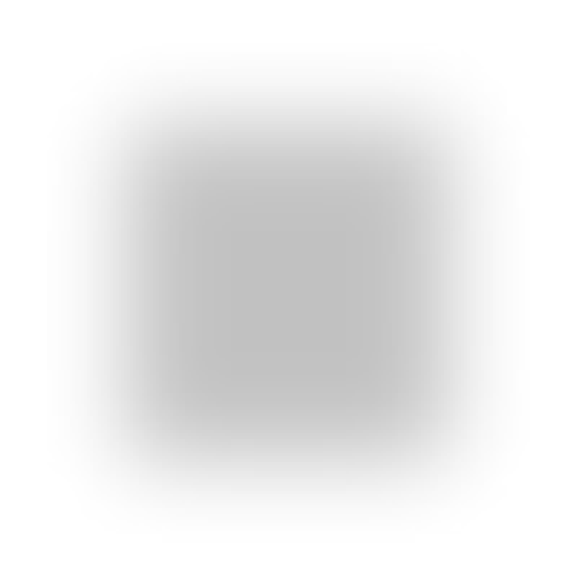 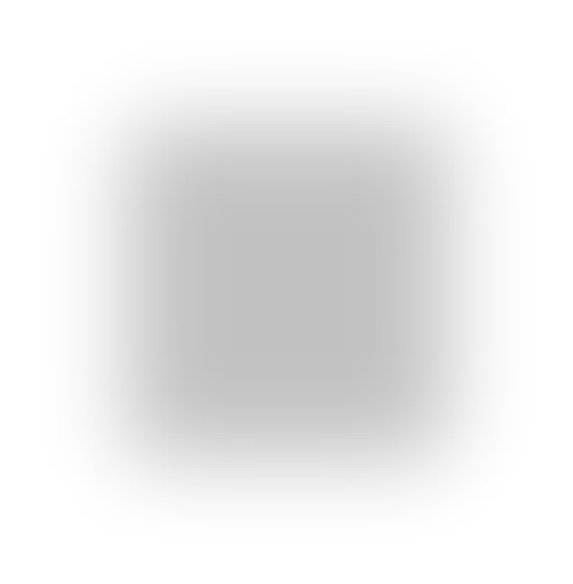 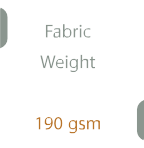 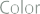 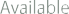 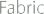 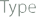 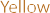 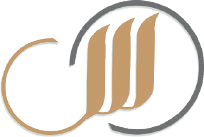 15
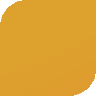 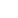 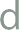 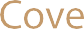 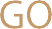 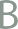 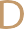 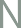 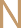 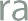 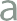 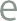 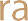 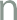 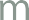 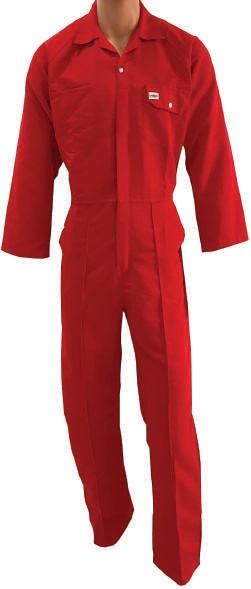 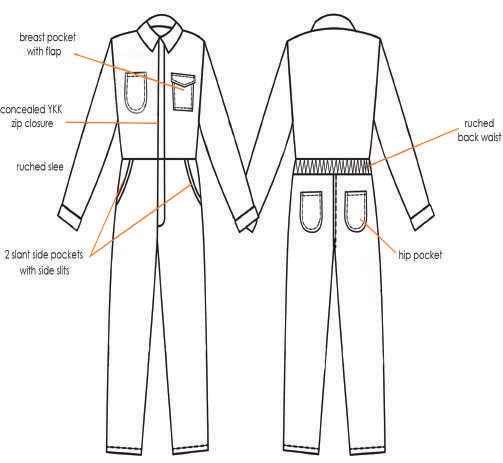 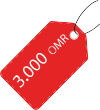 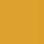 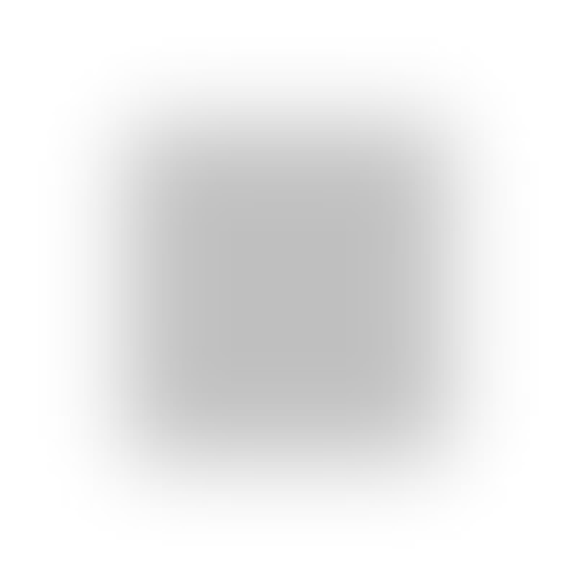 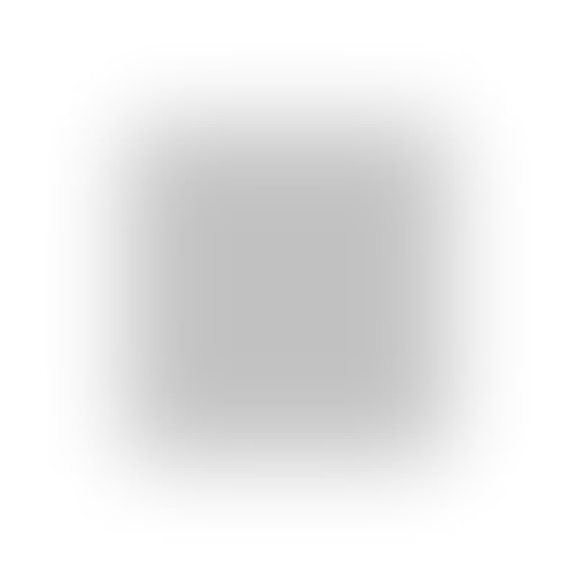 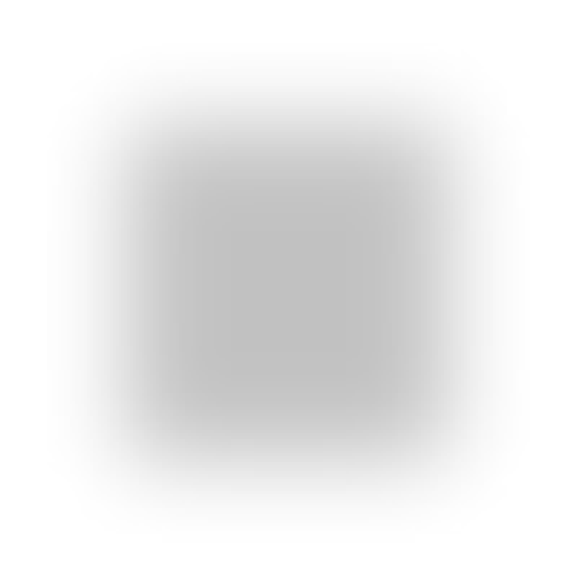 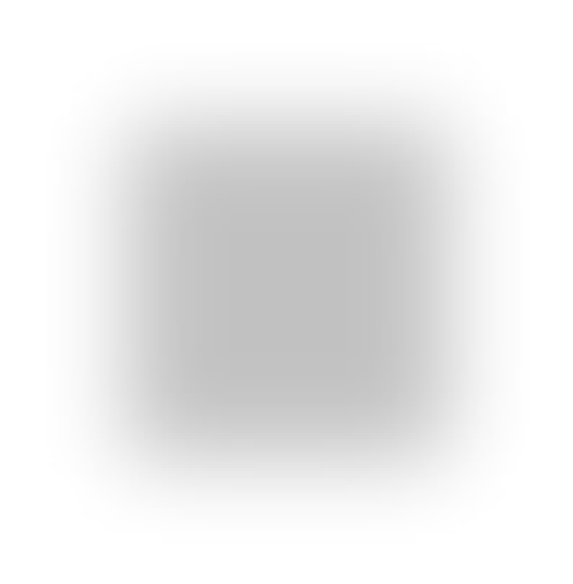 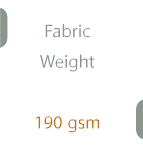 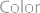 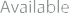 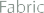 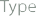 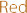 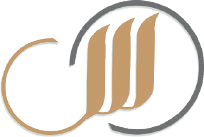 16
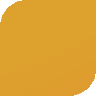 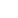 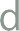 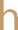 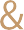 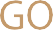 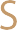 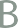 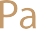 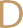 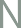 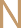 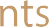 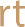 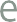 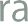 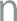 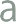 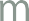 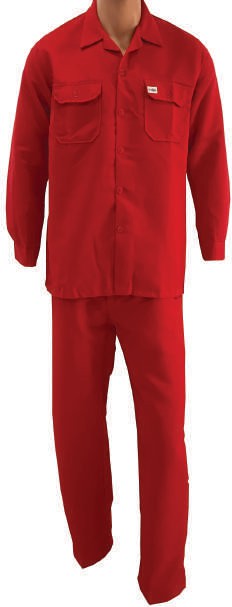 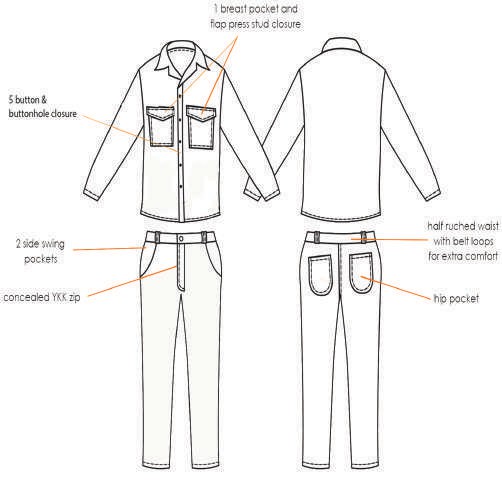 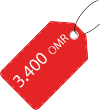 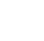 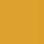 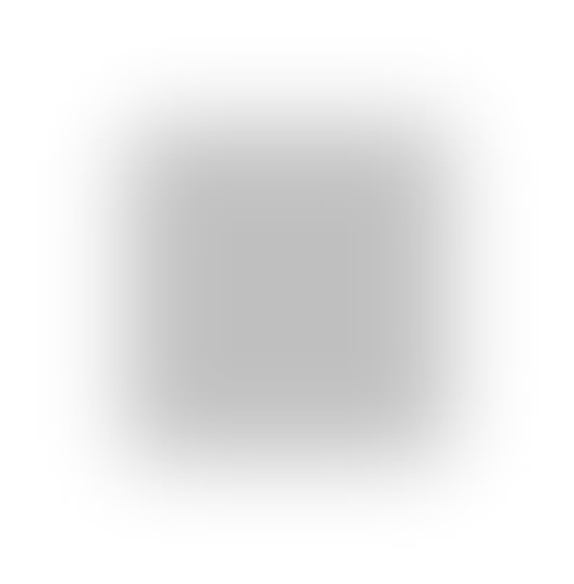 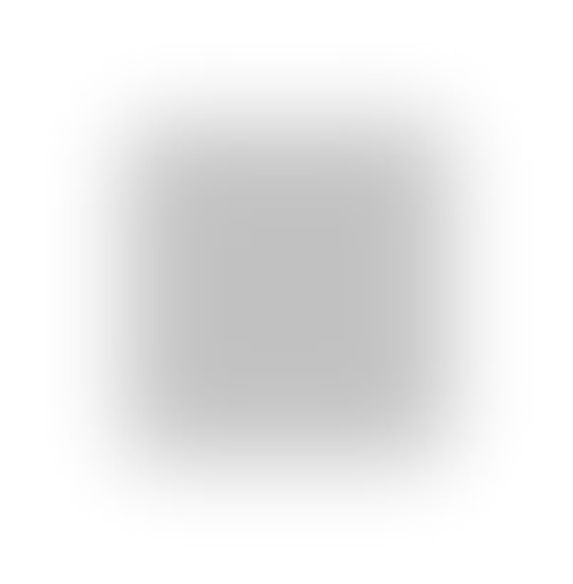 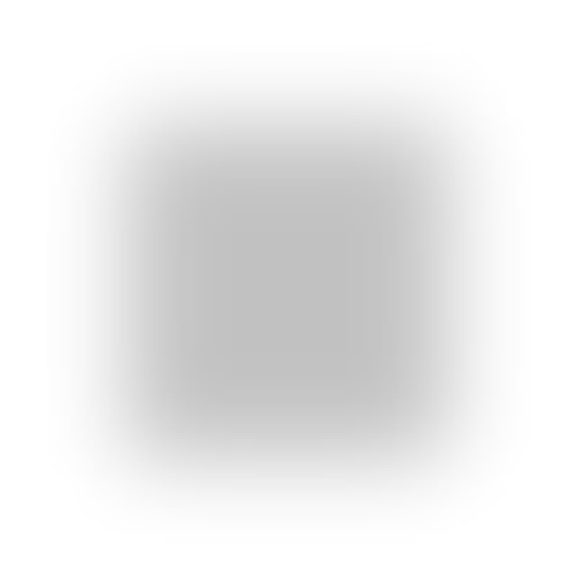 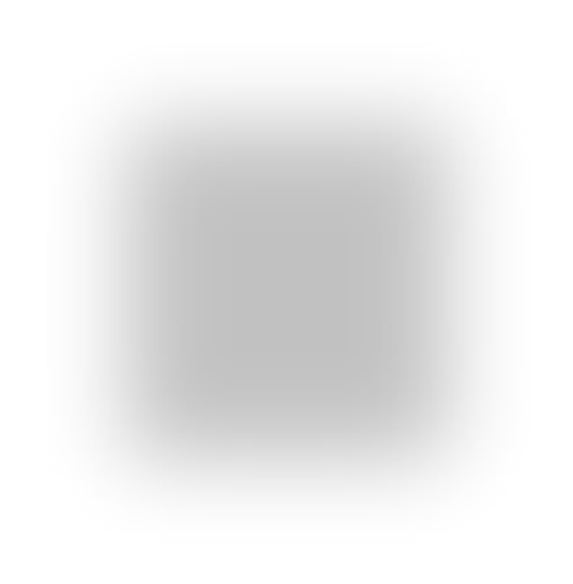 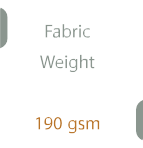 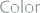 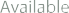 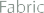 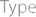 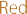 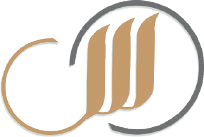 17
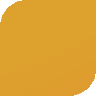 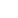 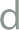 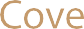 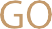 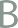 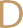 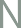 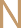 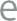 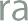 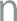 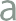 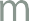 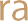 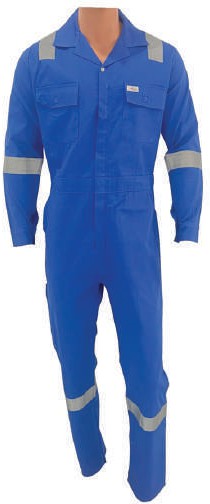 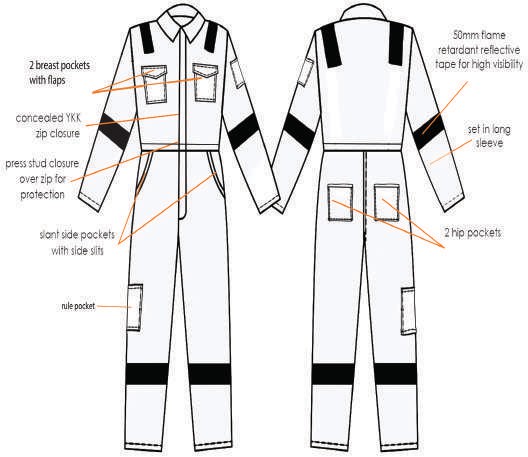 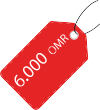 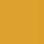 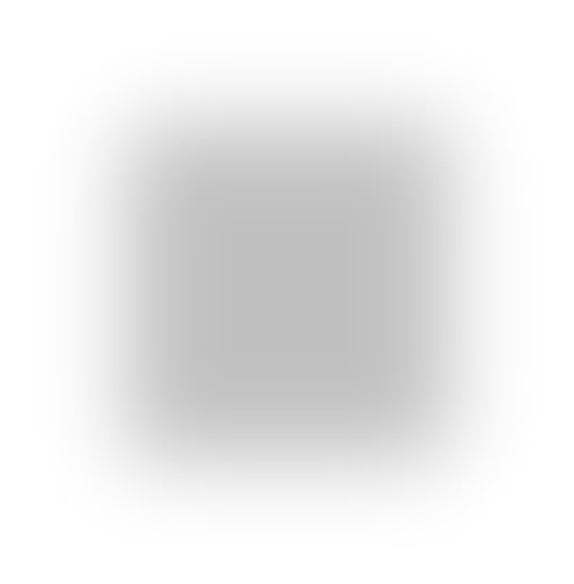 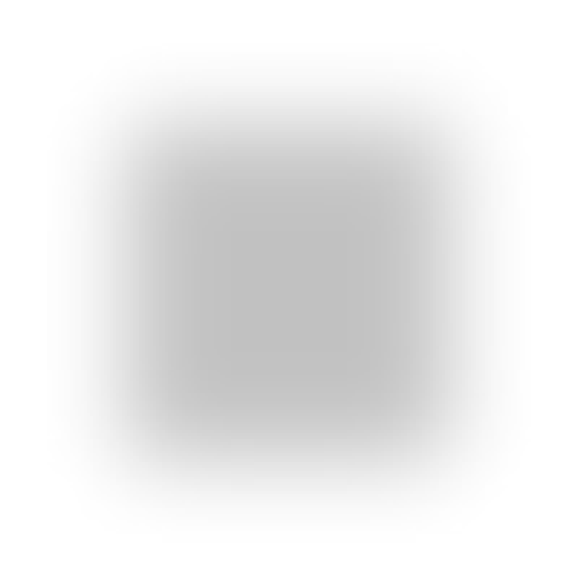 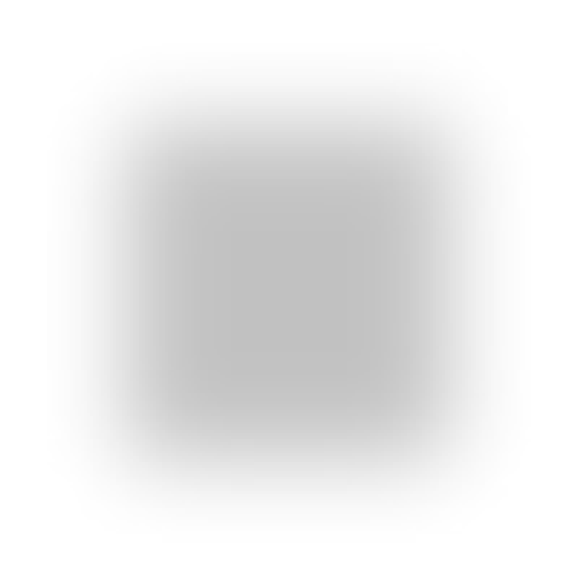 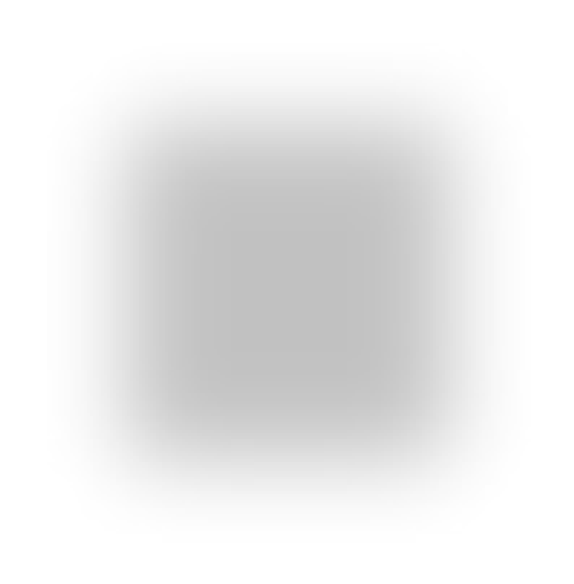 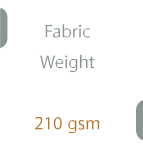 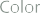 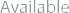 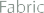 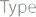 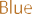 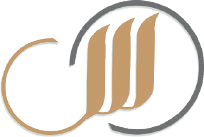 18
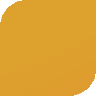 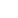 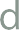 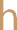 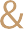 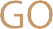 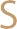 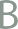 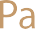 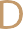 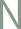 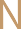 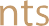 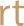 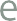 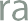 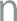 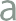 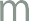 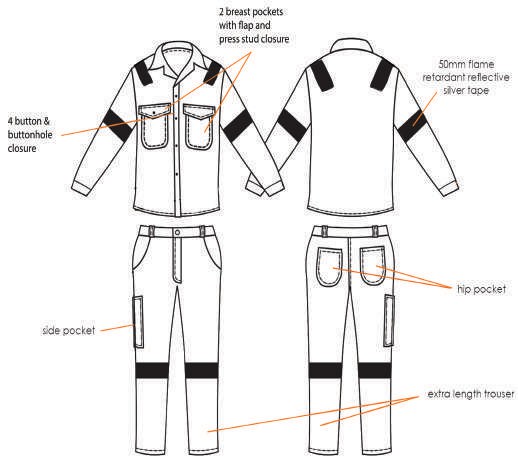 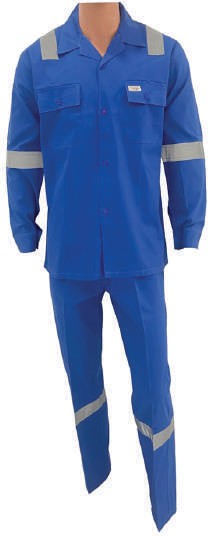 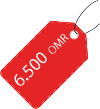 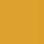 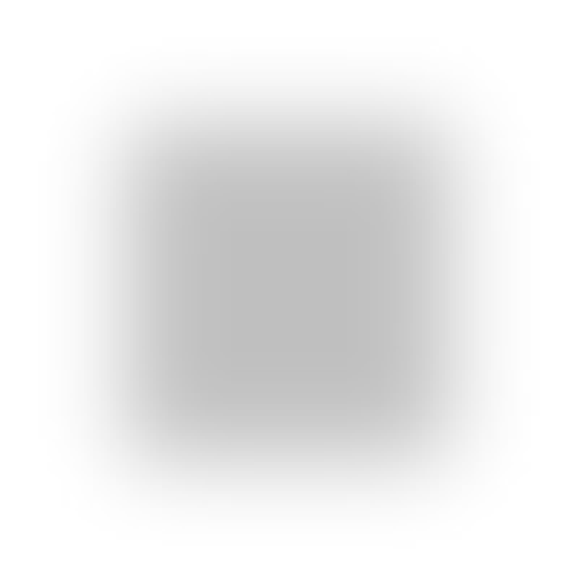 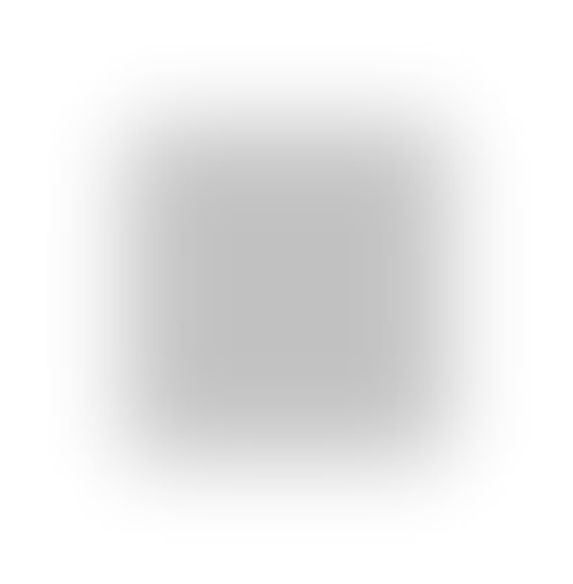 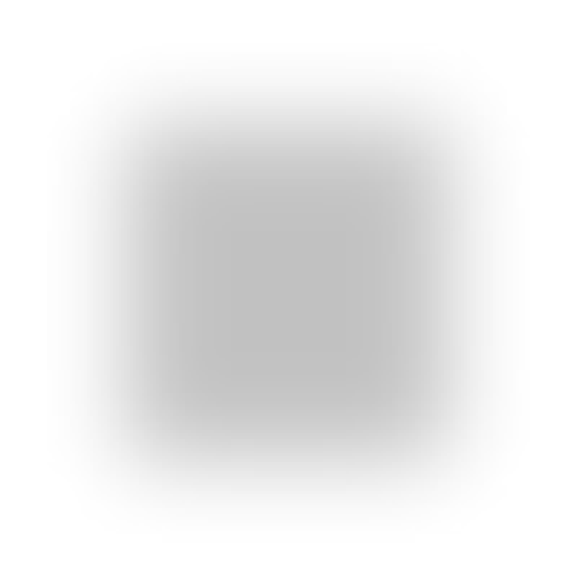 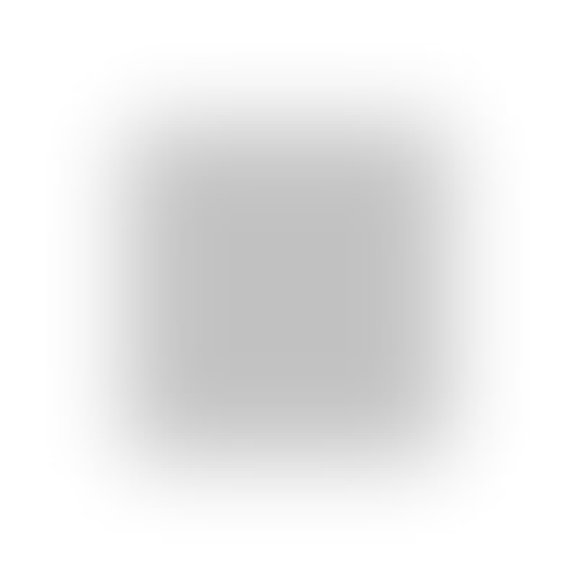 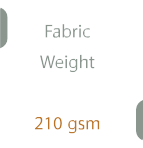 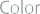 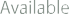 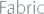 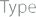 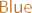 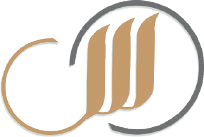 19
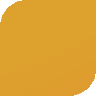 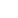 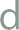 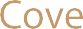 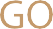 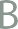 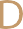 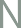 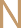 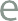 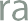 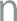 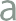 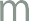 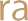 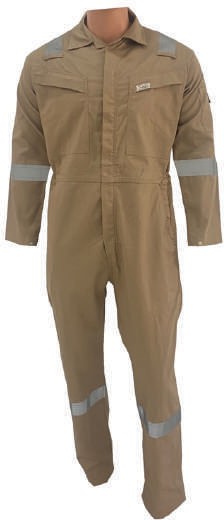 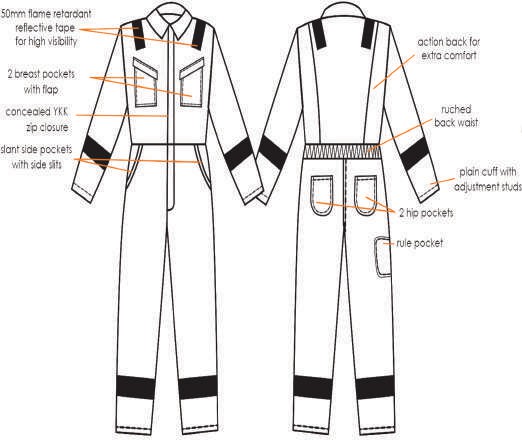 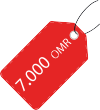 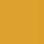 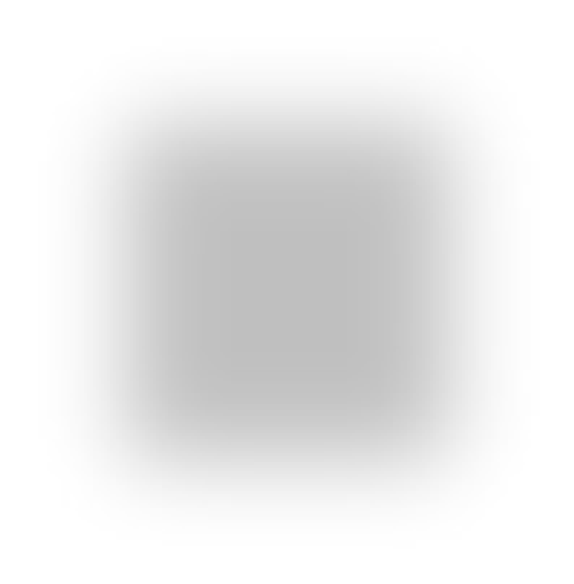 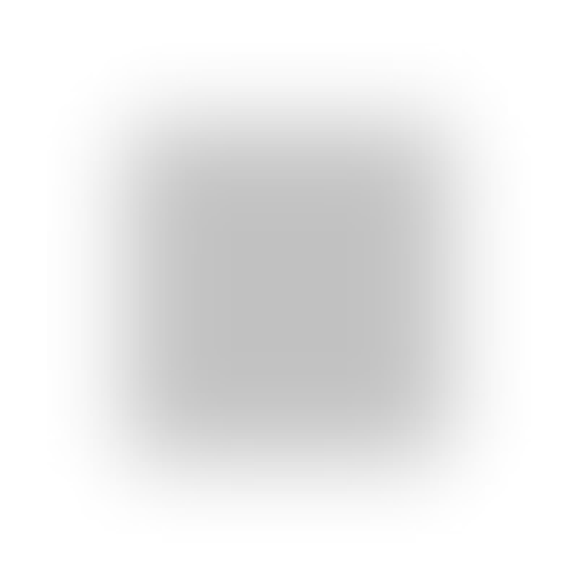 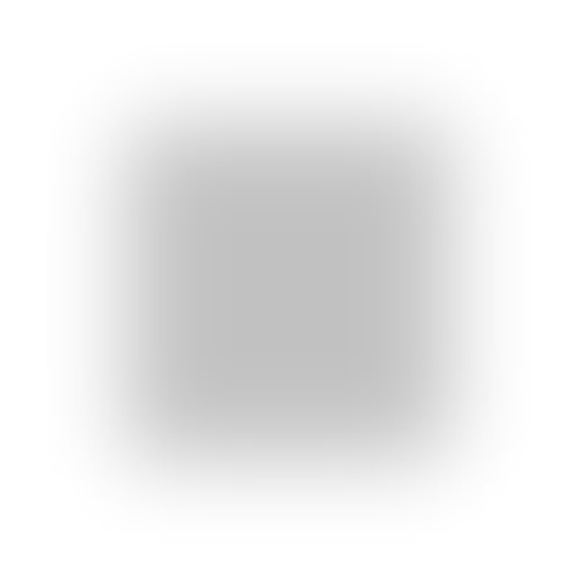 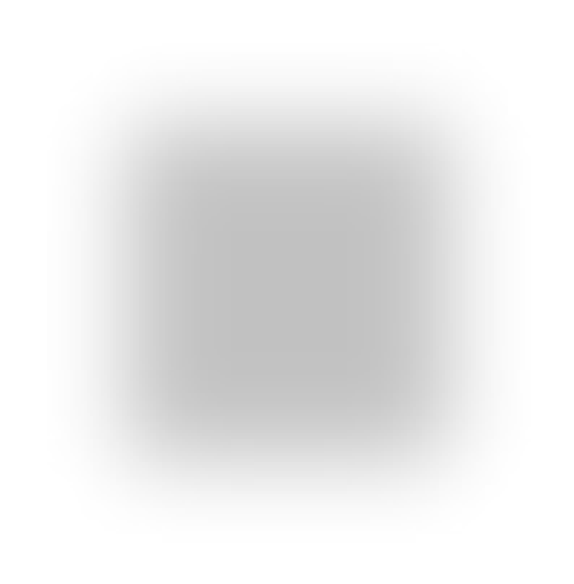 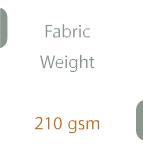 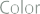 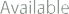 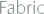 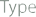 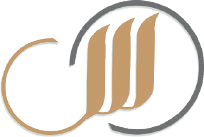 20
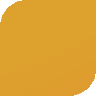 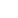 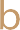 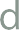 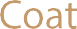 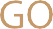 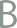 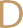 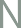 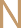 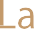 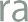 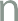 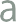 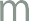 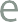 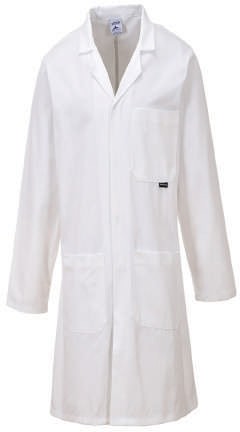 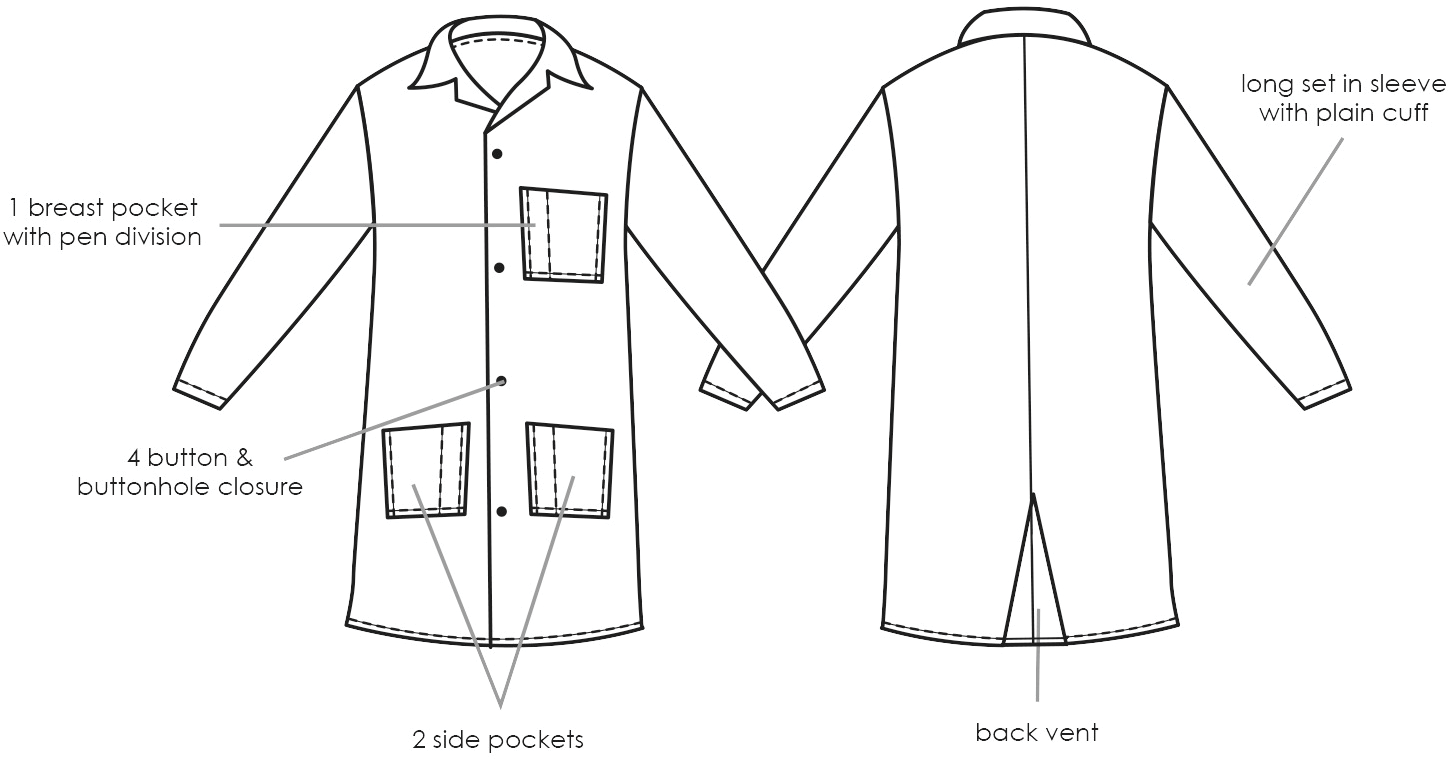 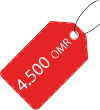 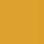 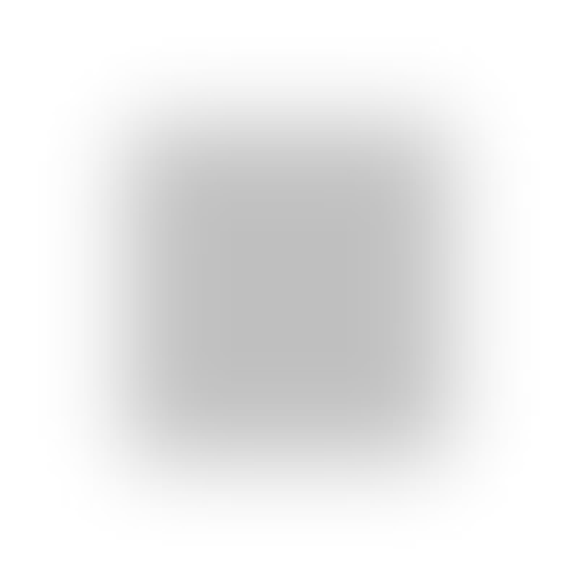 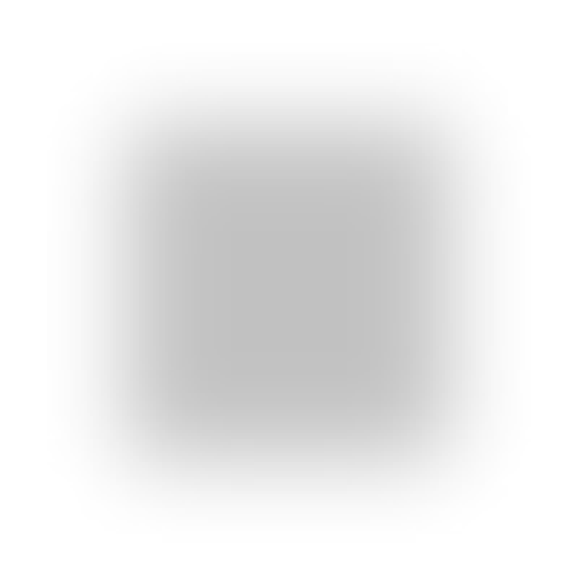 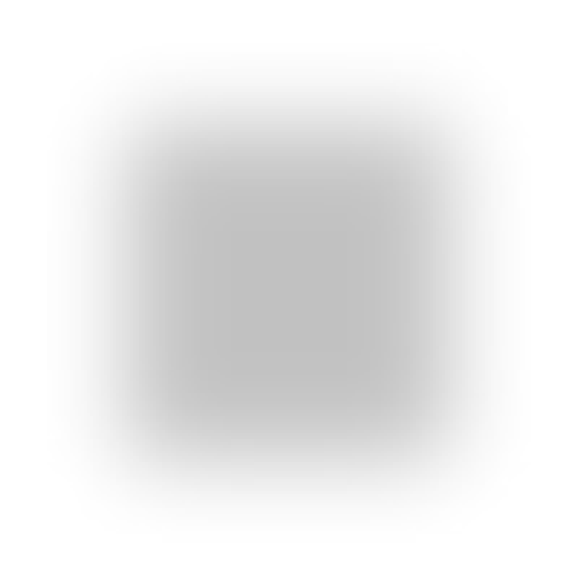 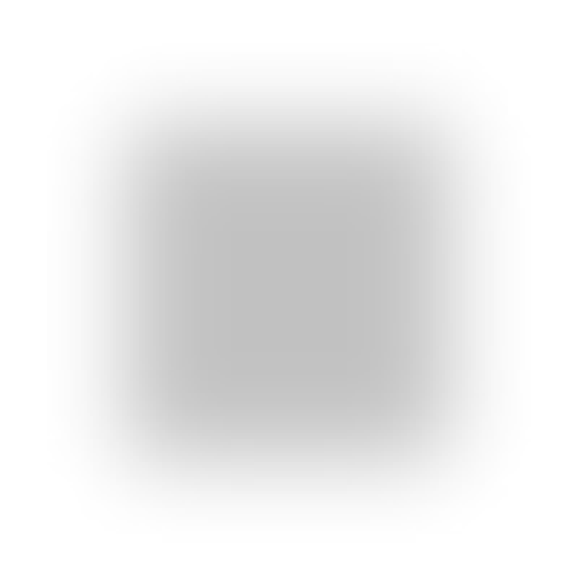 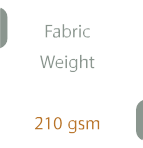 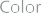 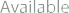 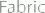 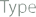 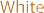 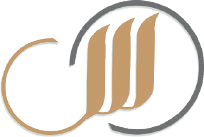 21
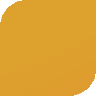 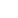 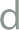 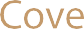 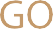 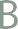 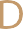 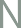 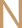 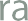 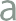 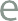 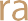 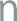 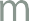 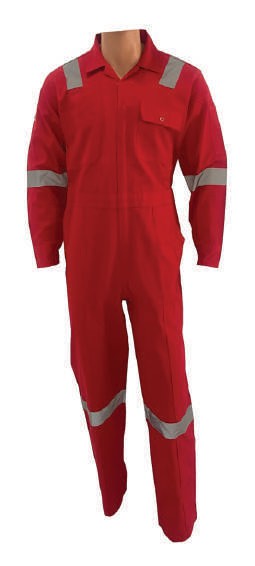 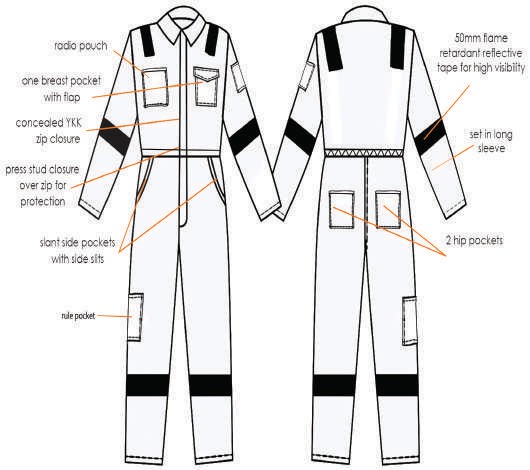 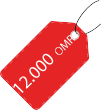 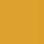 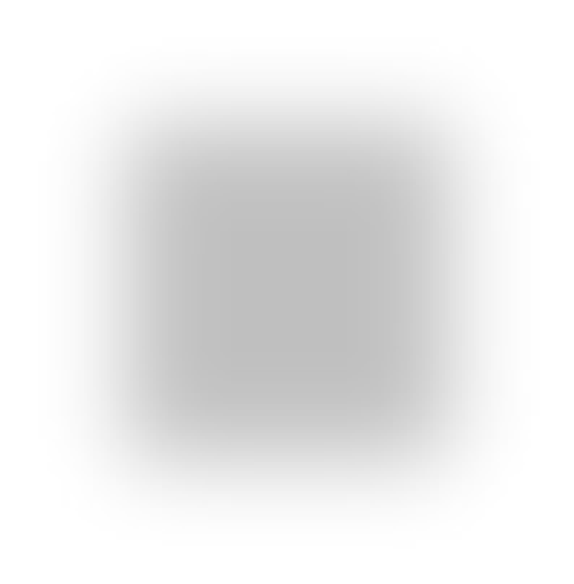 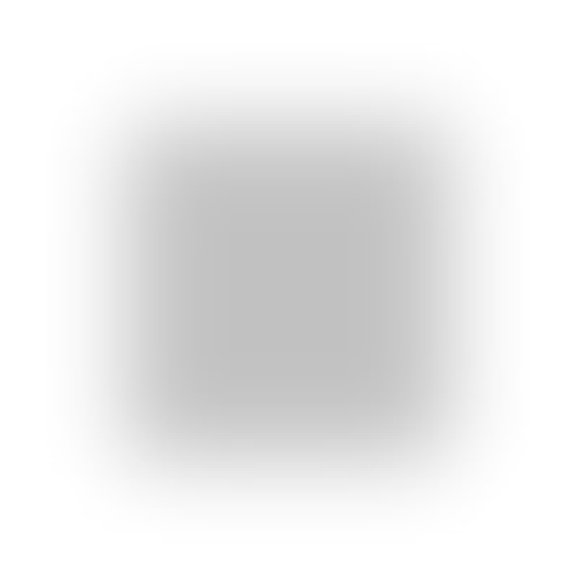 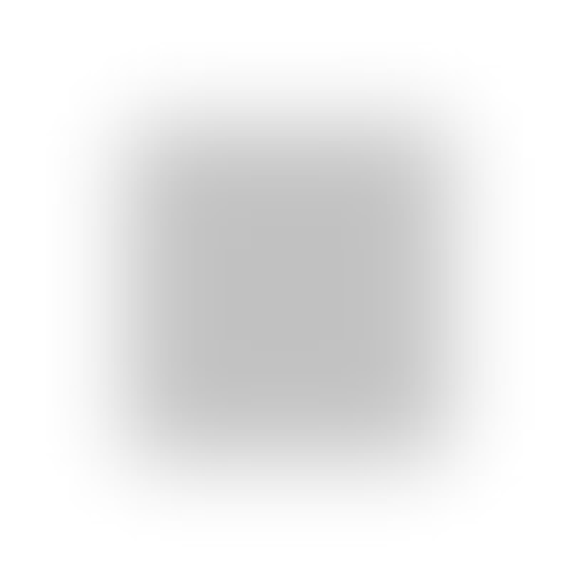 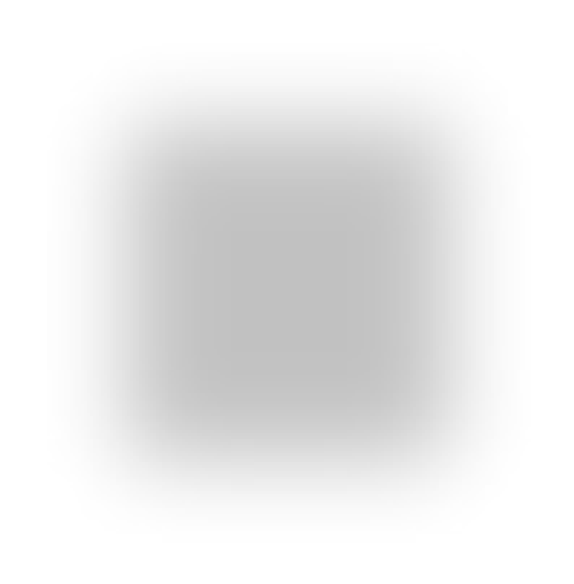 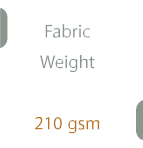 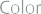 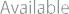 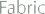 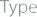 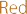 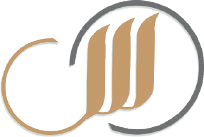 22
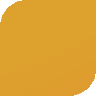 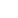 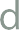 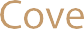 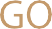 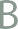 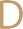 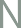 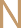 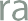 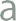 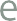 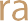 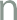 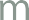 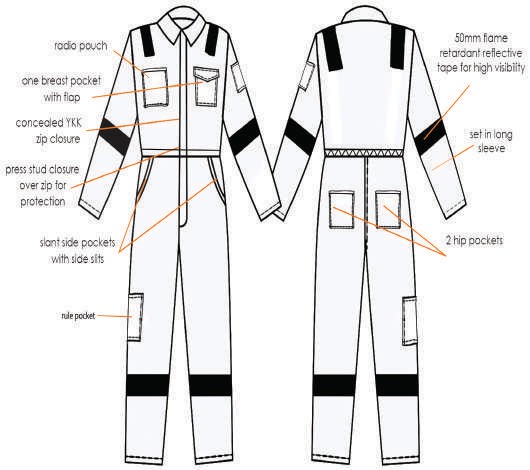 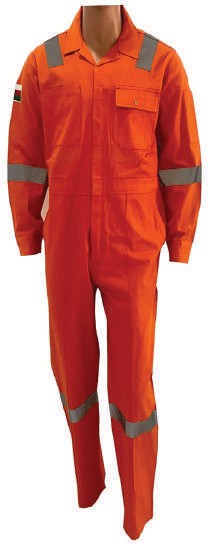 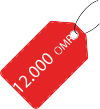 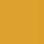 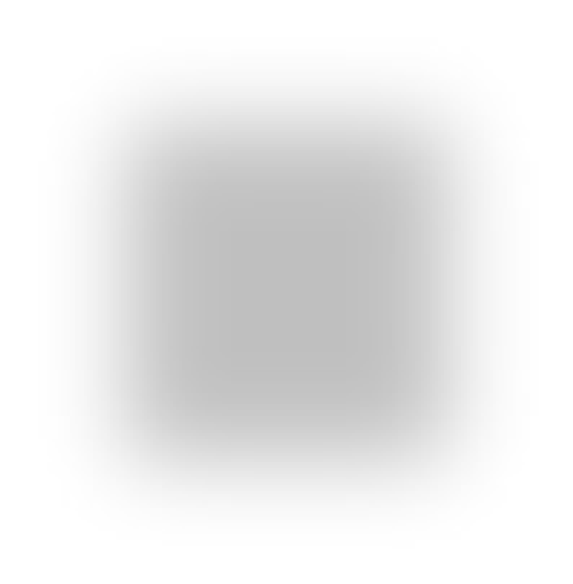 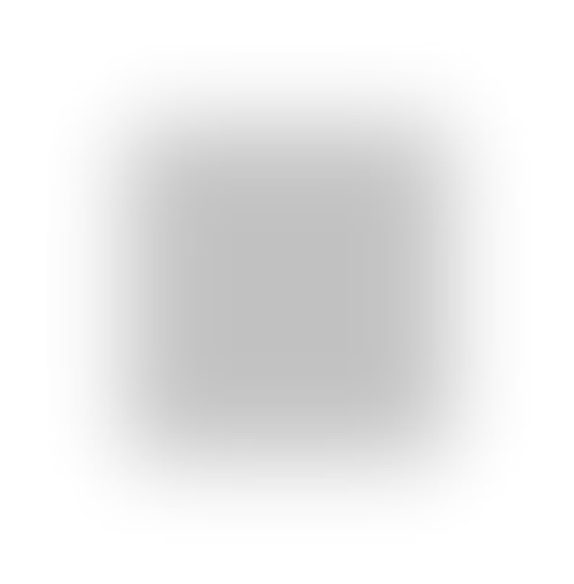 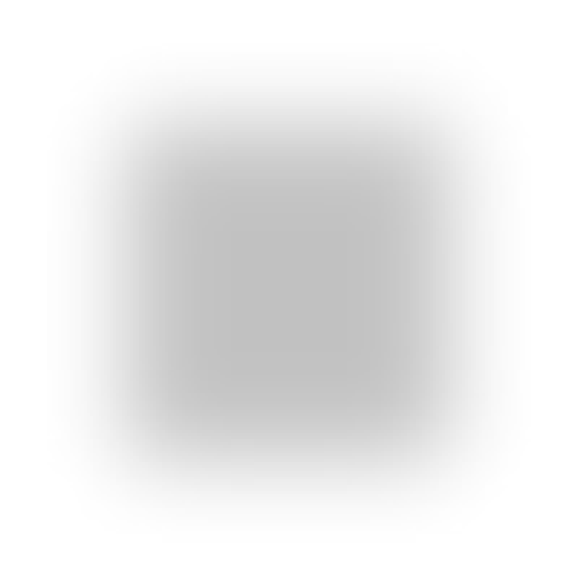 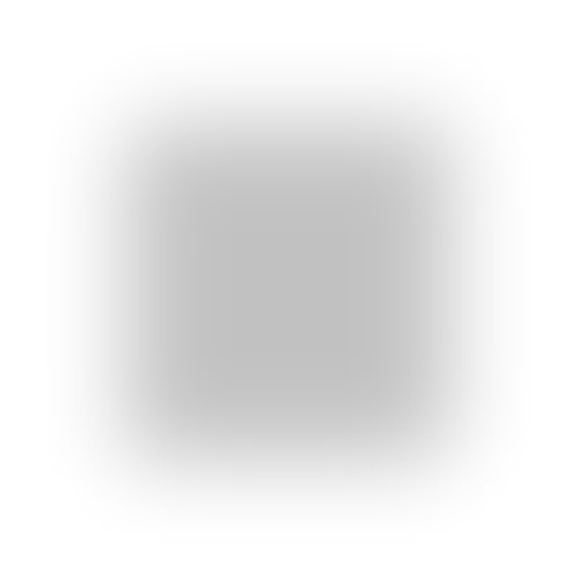 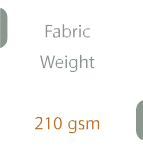 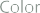 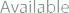 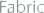 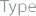 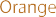 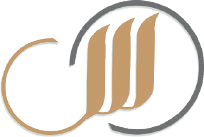 23
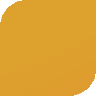 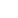 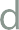 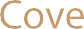 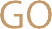 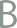 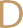 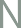 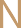 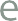 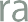 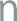 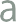 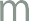 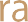 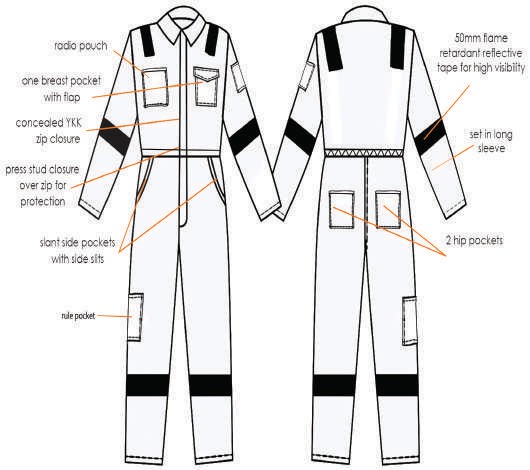 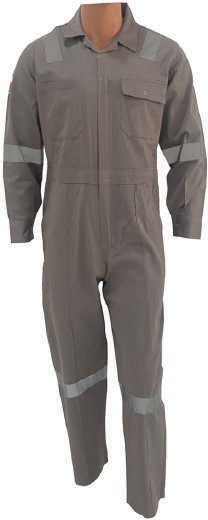 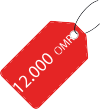 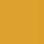 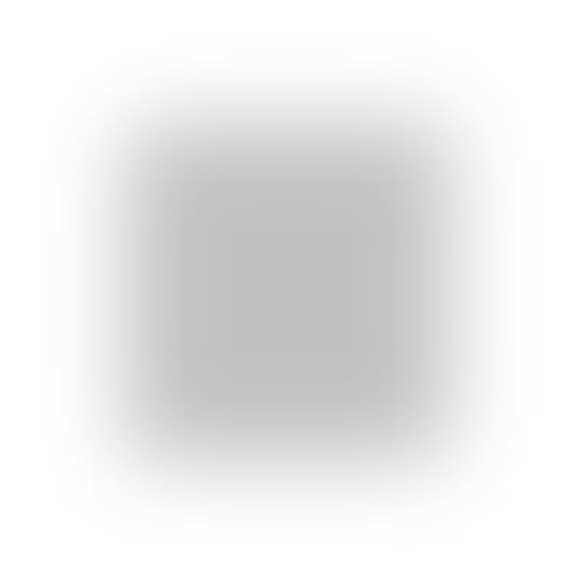 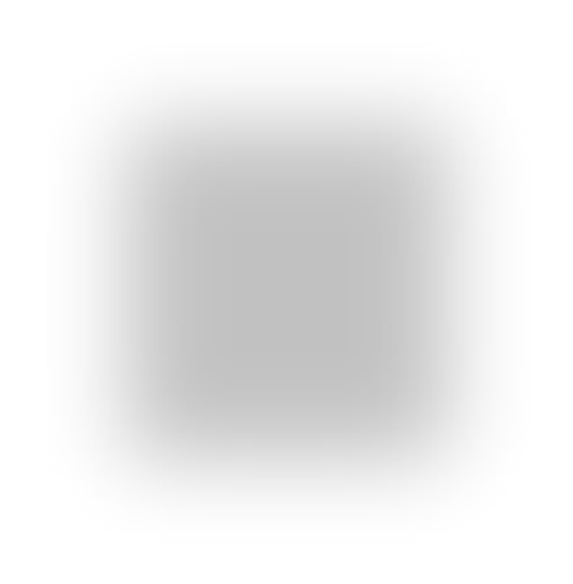 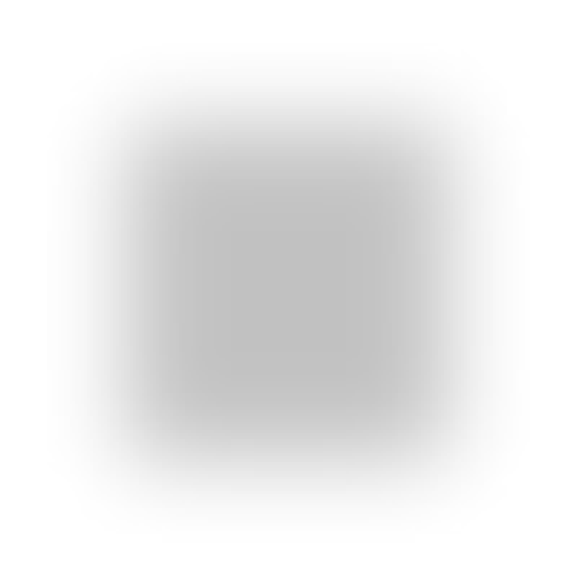 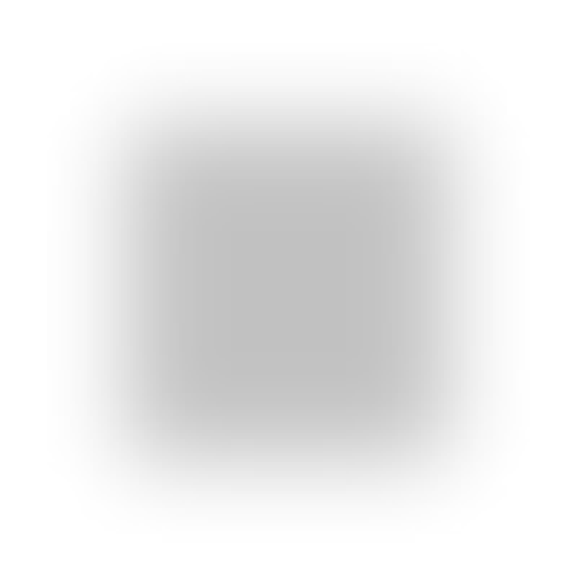 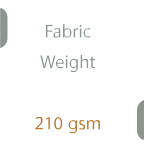 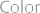 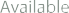 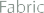 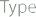 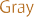 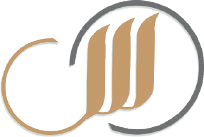 24
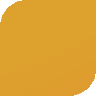 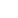 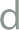 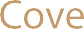 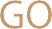 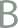 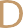 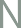 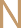 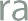 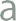 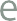 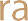 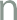 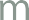 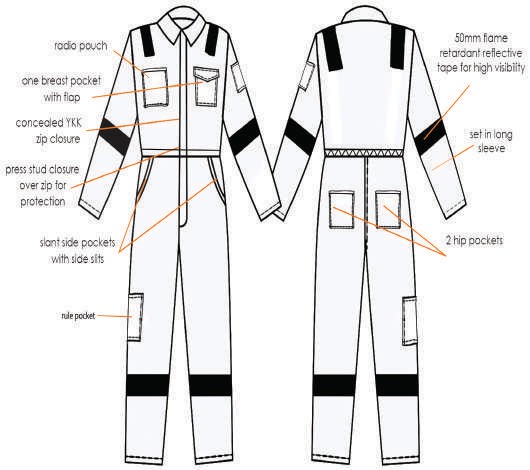 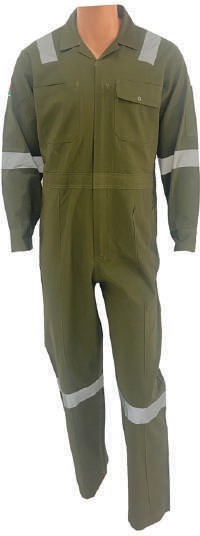 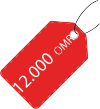 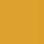 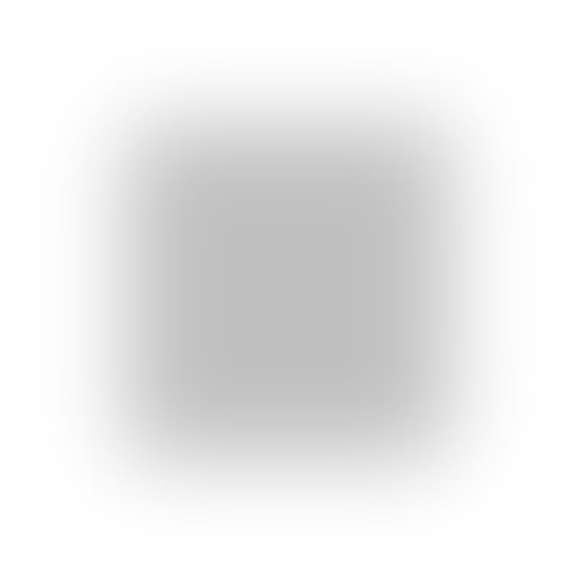 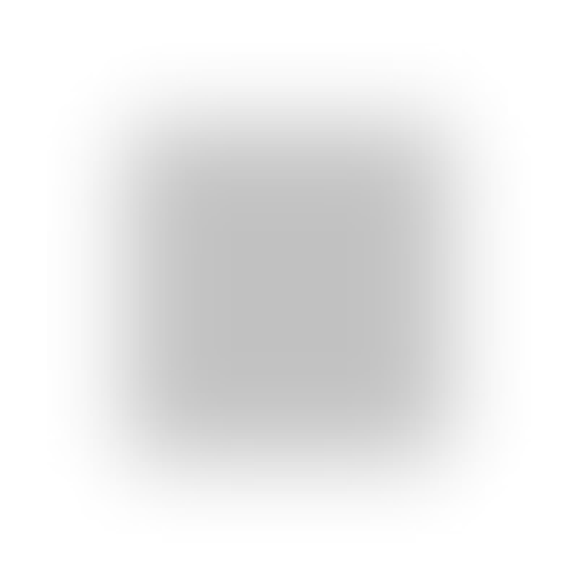 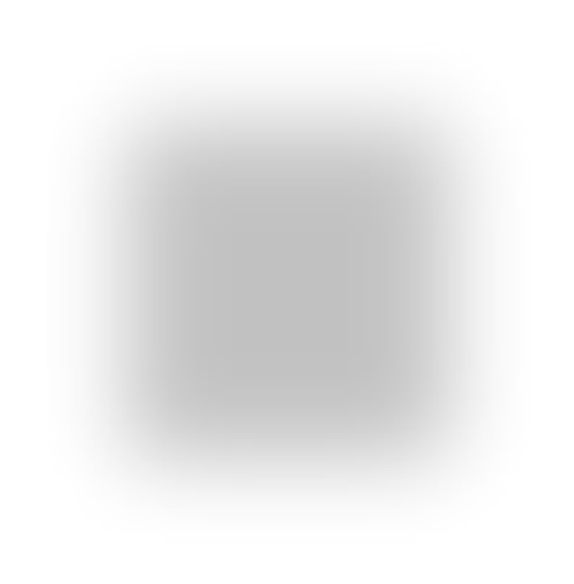 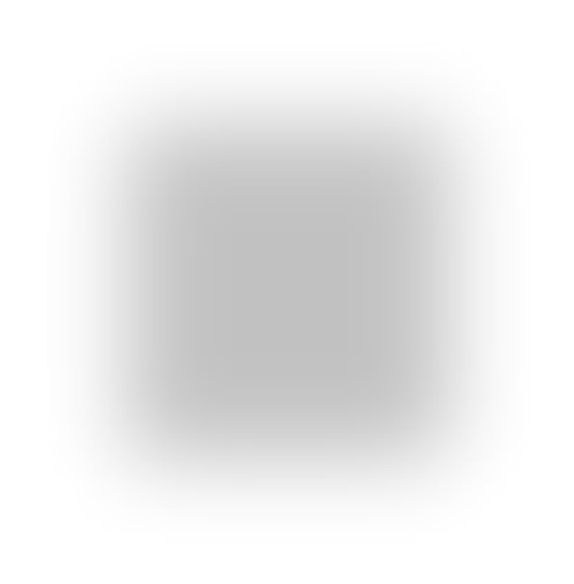 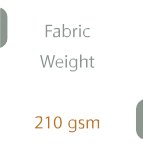 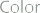 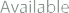 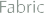 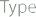 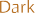 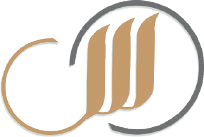 25
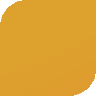 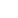 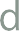 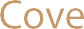 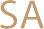 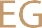 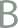 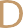 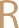 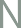 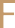 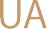 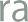 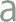 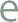 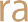 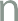 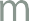 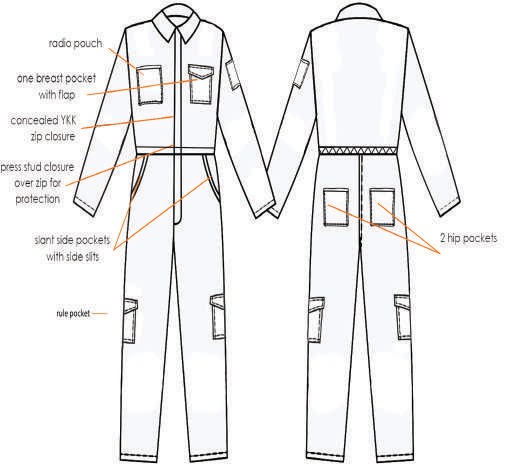 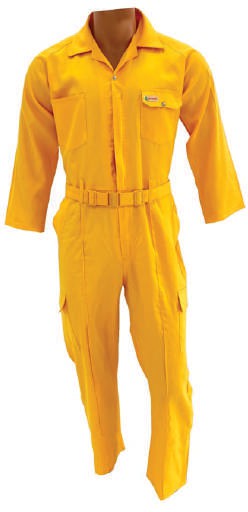 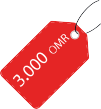 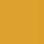 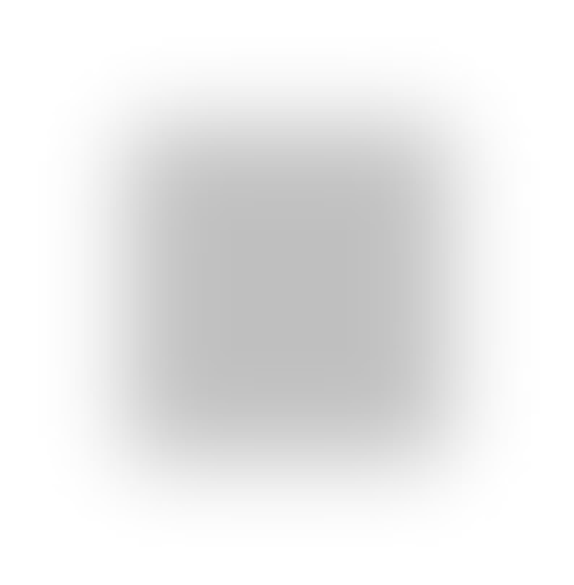 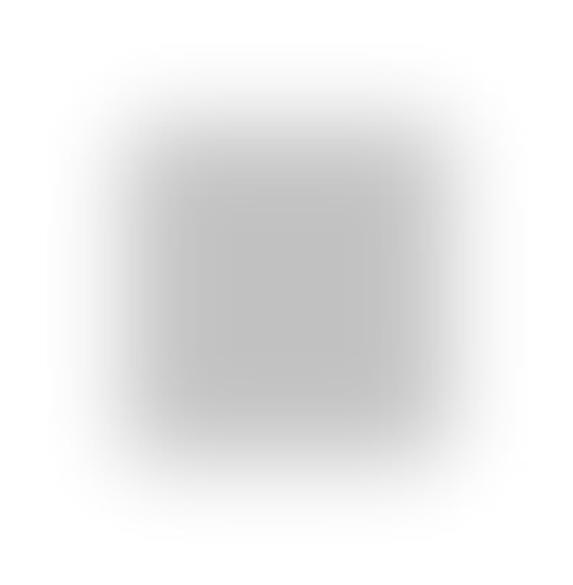 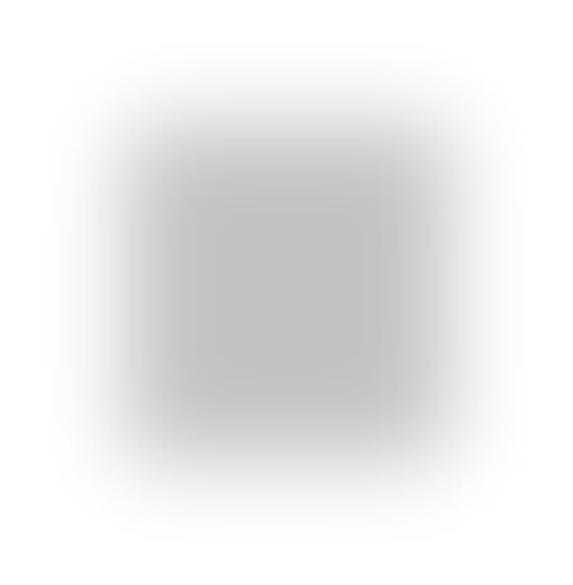 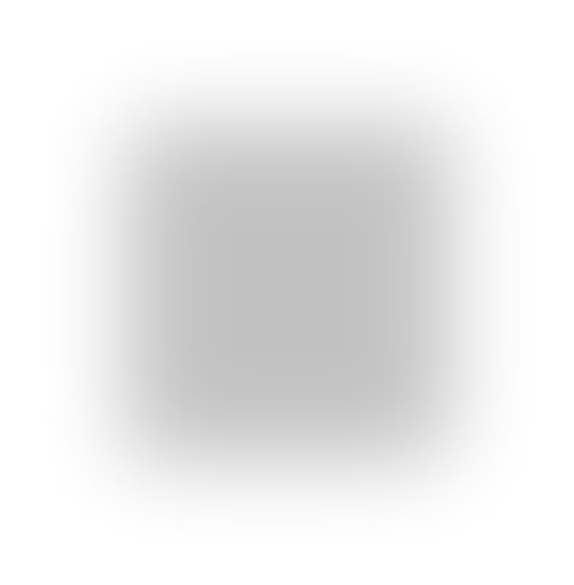 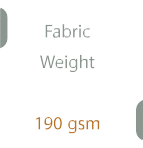 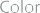 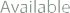 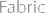 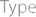 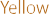 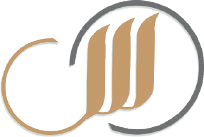 26
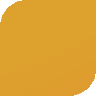 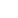 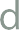 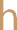 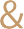 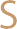 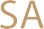 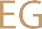 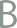 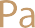 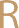 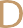 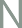 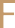 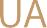 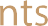 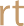 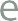 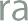 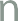 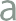 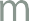 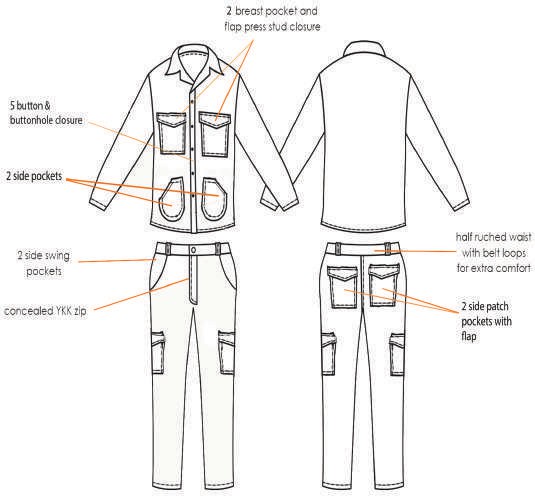 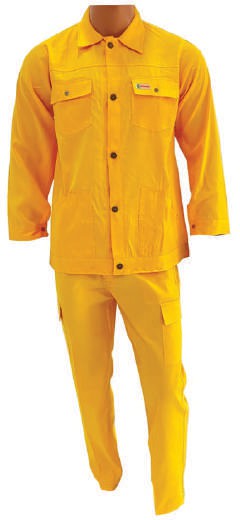 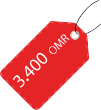 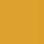 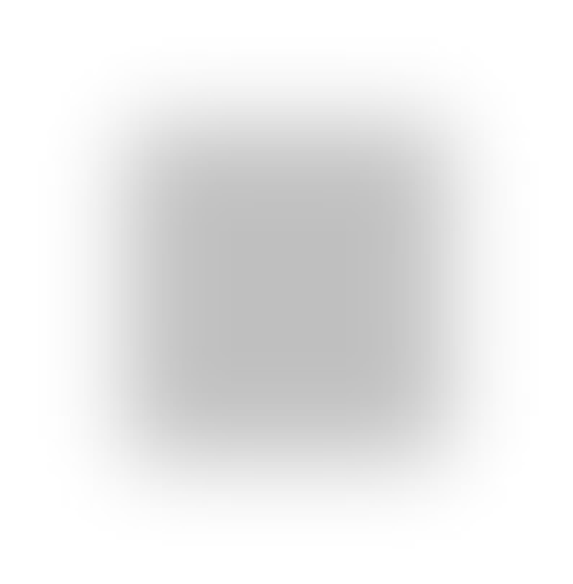 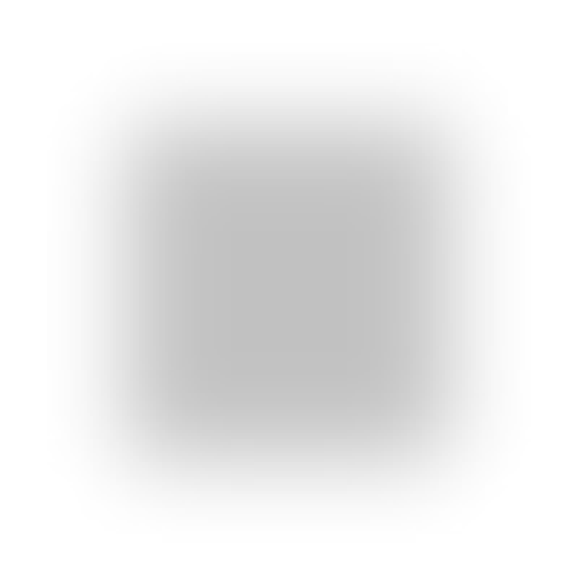 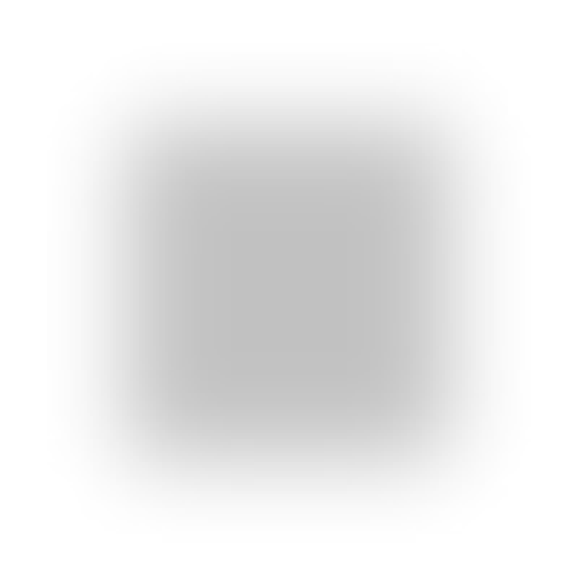 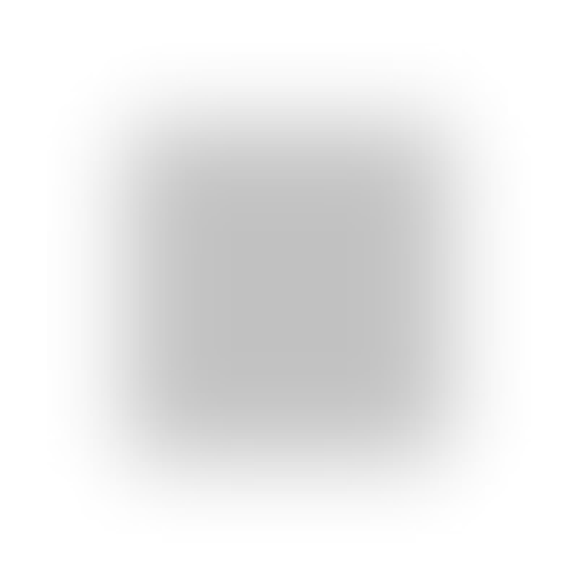 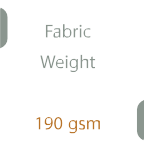 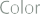 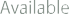 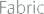 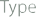 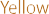 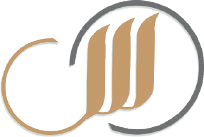 27
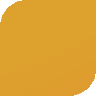 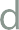 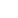 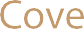 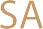 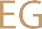 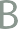 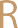 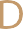 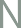 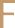 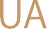 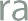 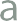 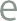 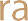 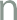 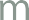 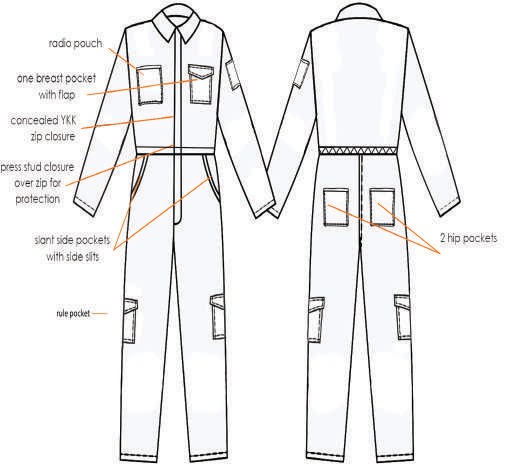 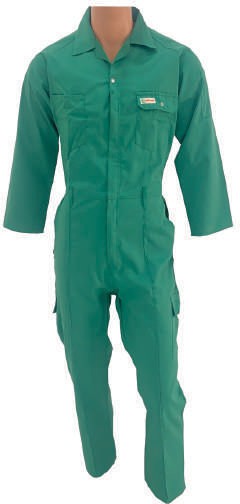 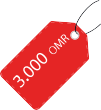 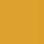 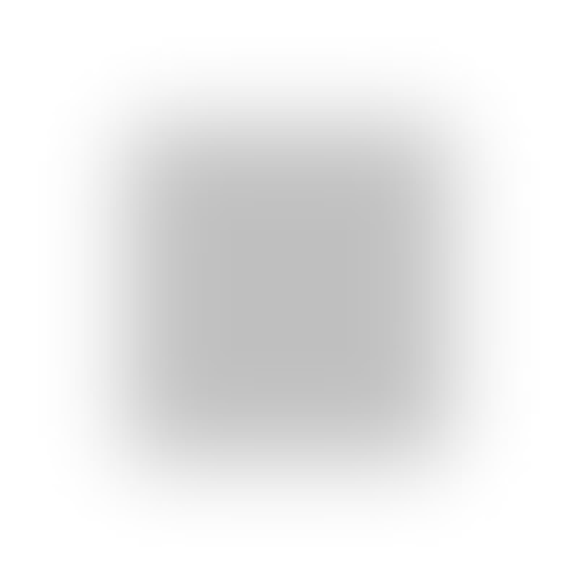 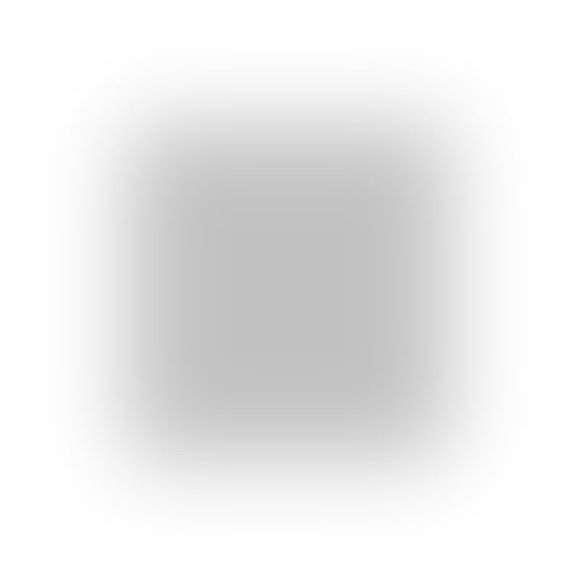 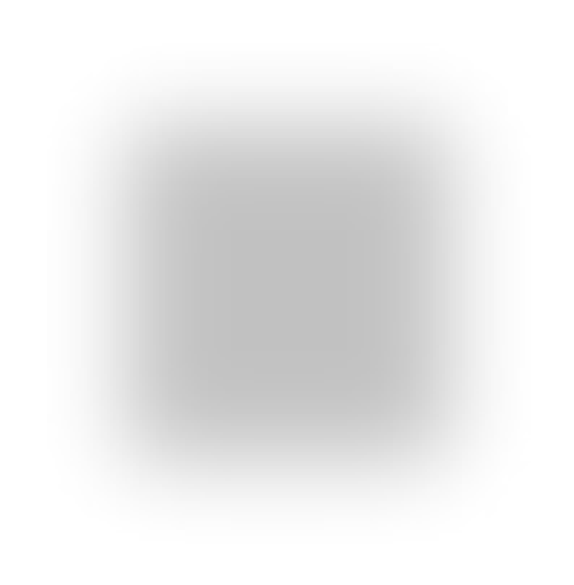 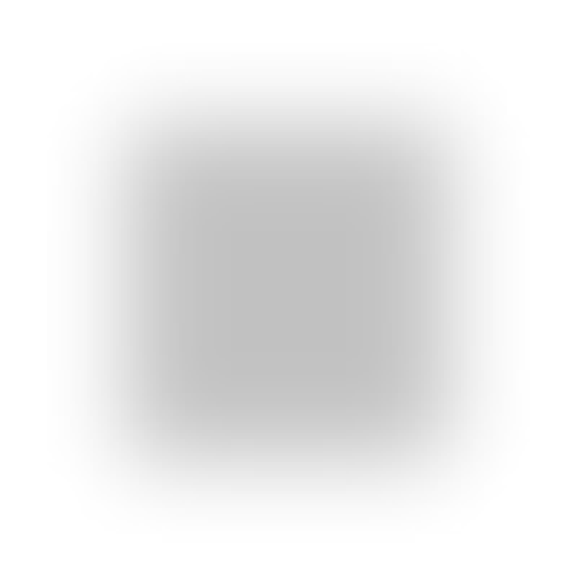 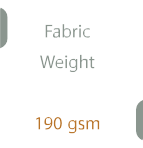 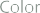 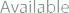 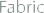 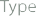 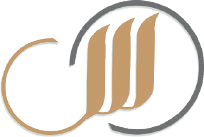 28
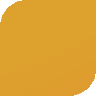 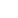 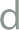 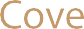 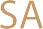 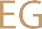 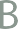 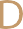 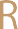 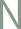 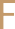 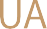 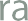 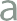 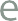 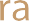 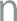 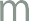 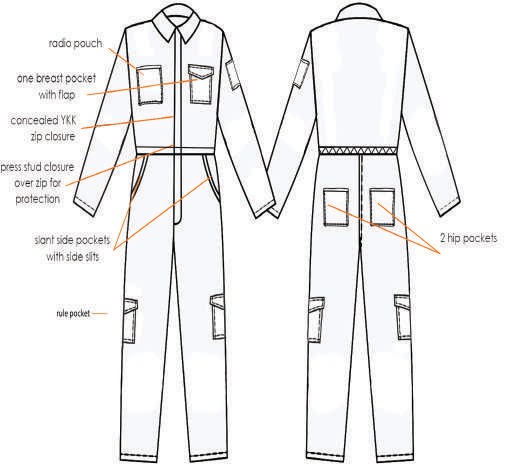 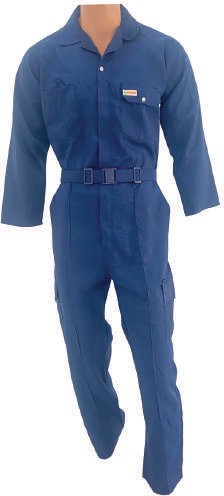 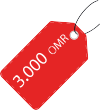 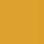 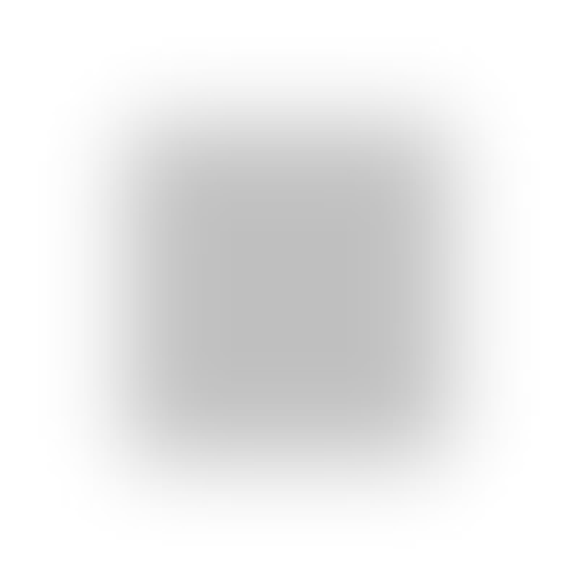 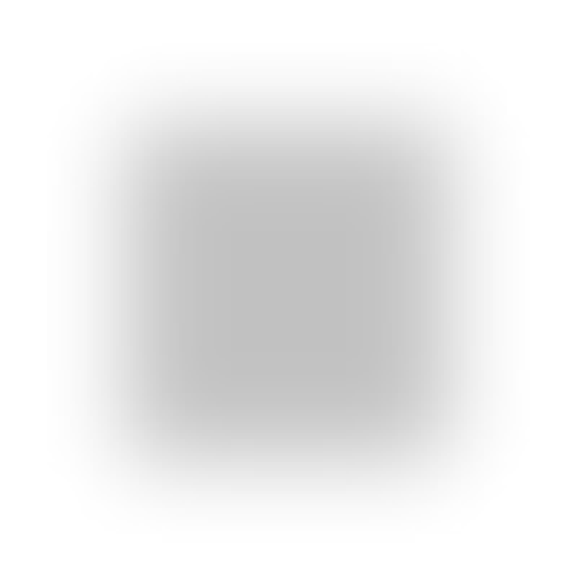 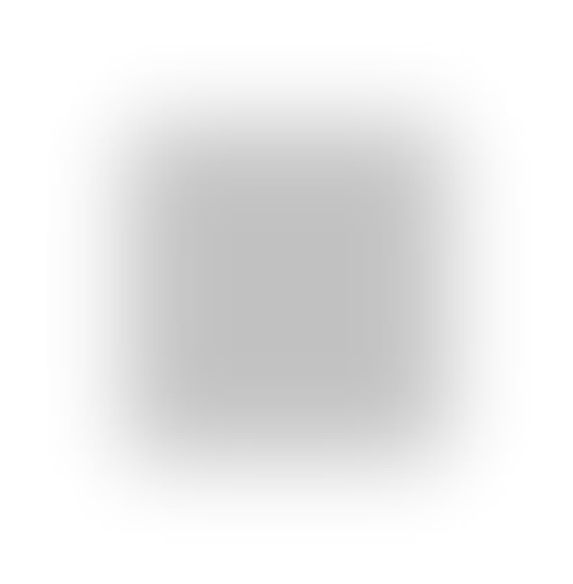 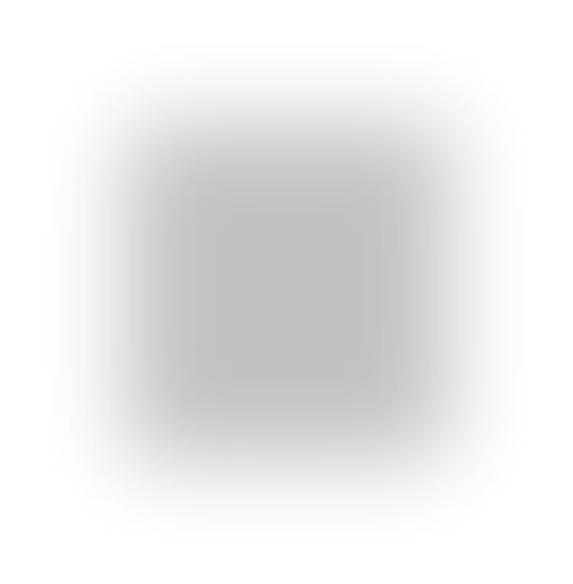 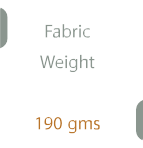 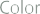 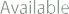 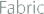 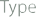 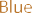 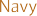 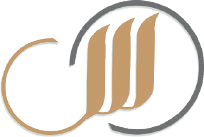 29
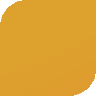 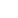 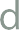 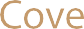 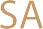 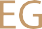 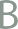 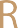 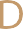 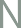 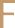 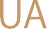 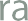 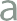 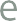 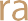 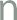 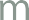 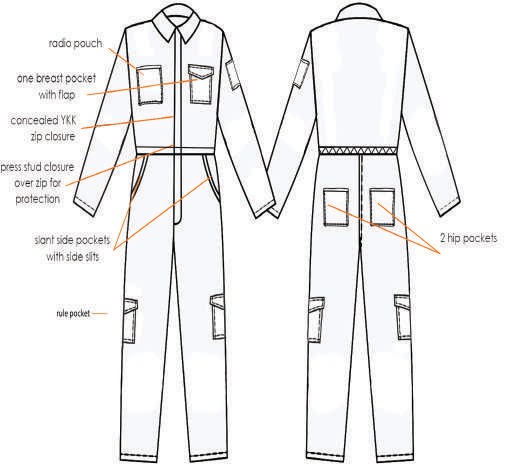 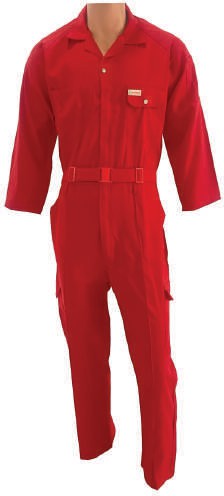 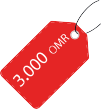 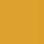 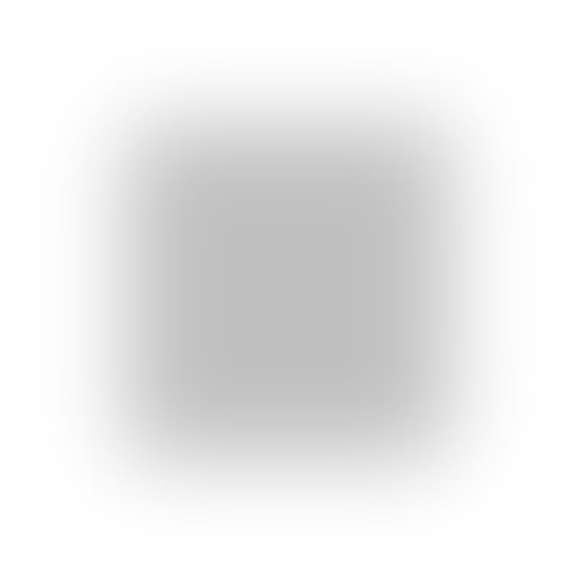 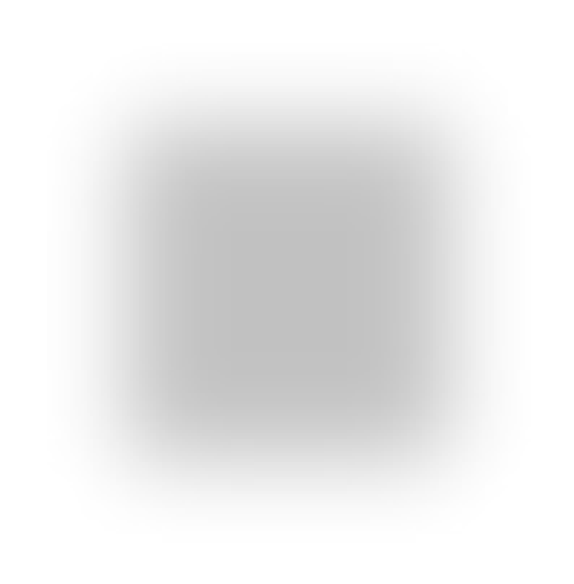 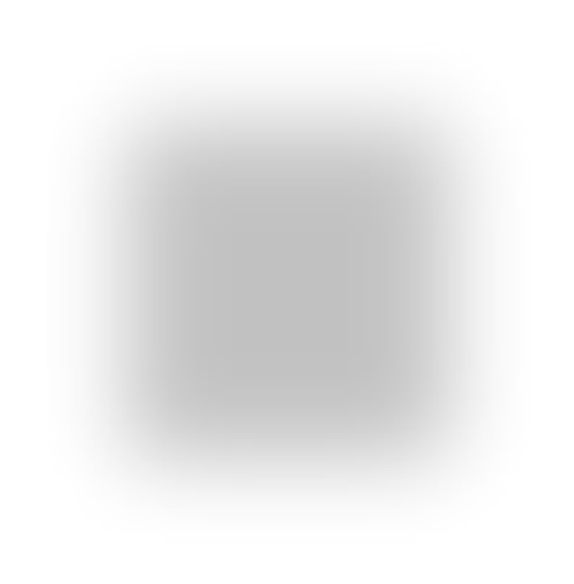 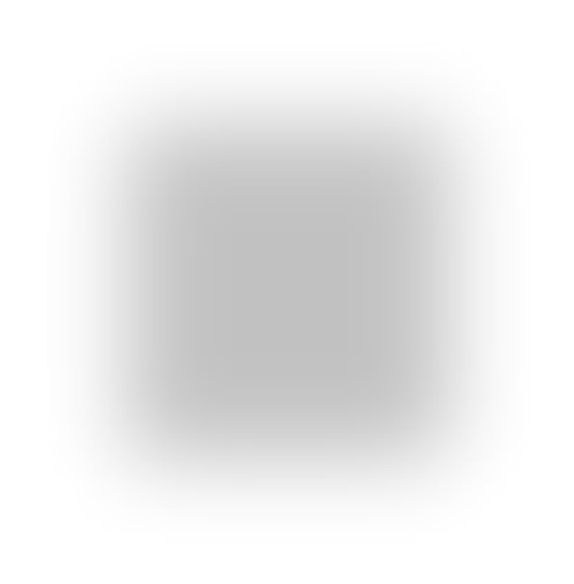 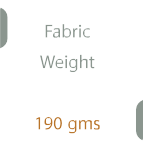 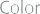 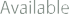 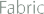 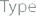 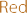 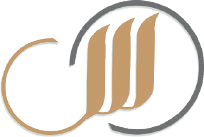 30
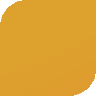 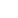 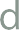 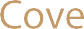 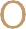 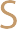 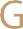 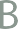 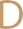 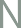 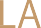 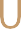 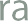 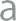 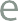 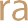 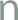 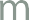 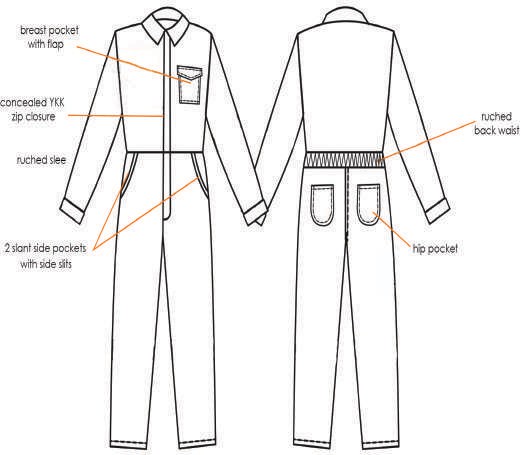 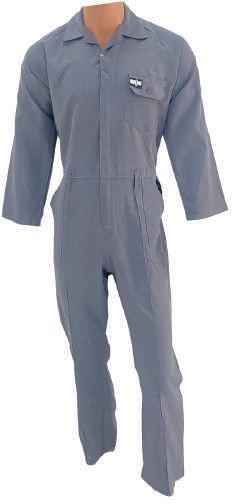 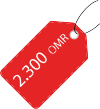 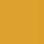 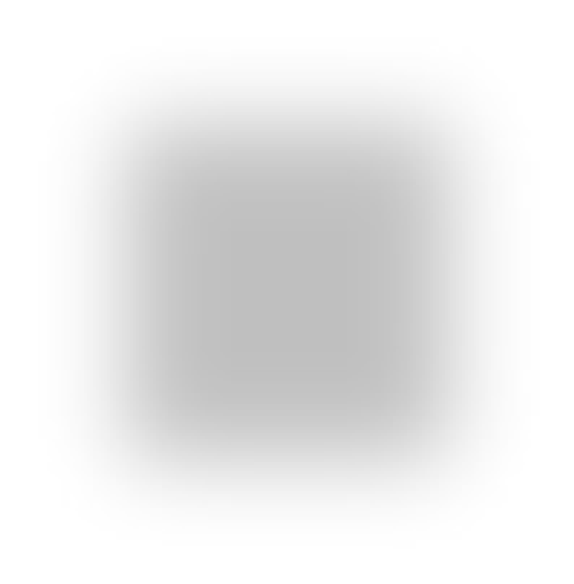 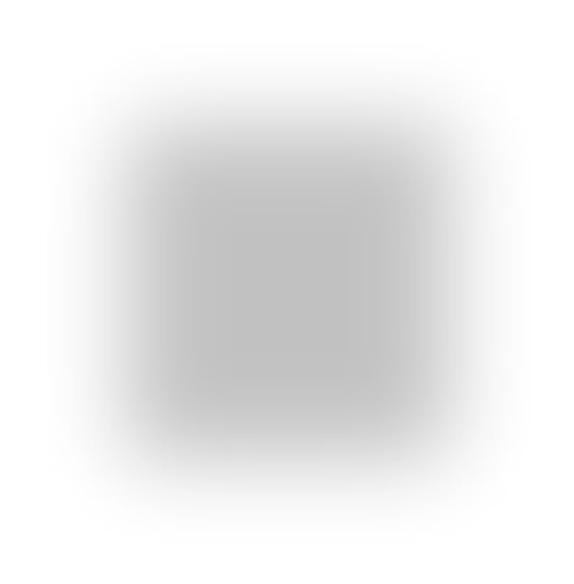 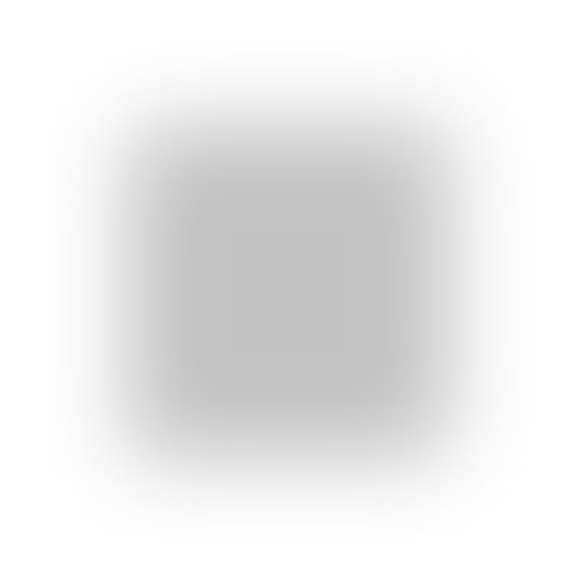 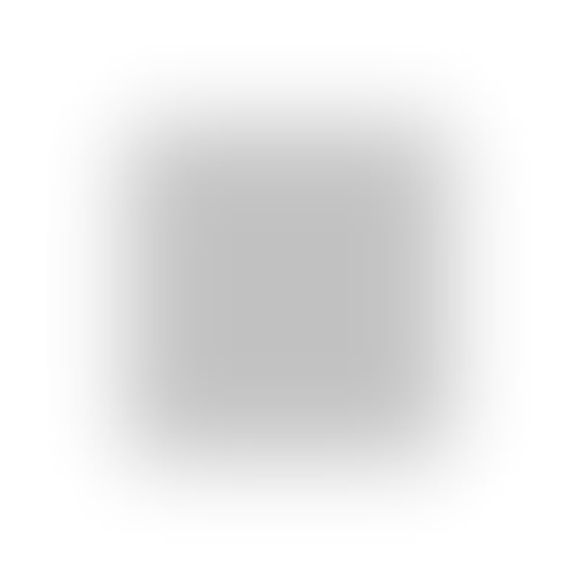 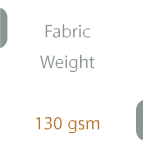 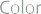 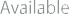 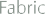 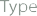 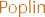 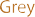 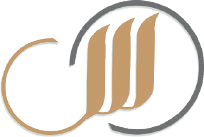 31
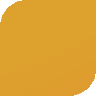 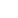 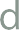 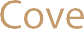 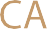 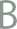 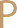 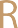 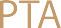 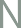 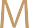 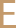 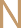 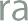 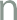 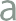 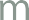 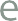 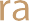 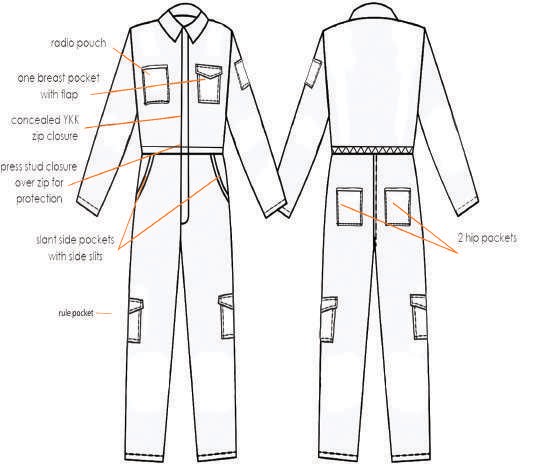 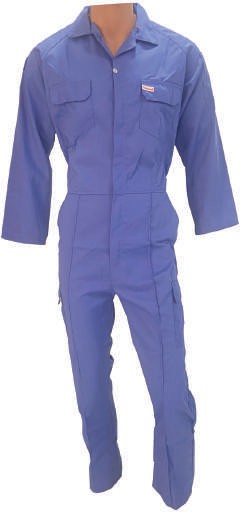 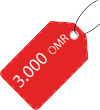 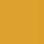 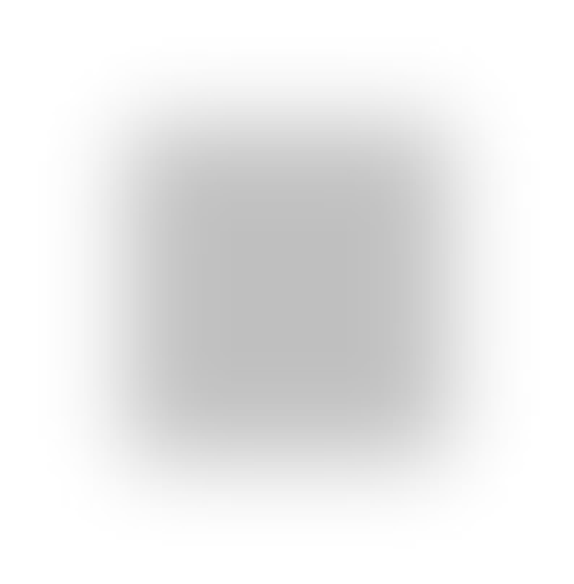 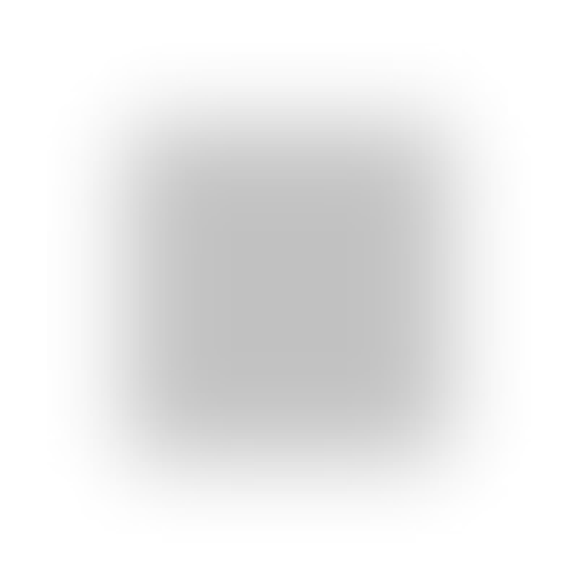 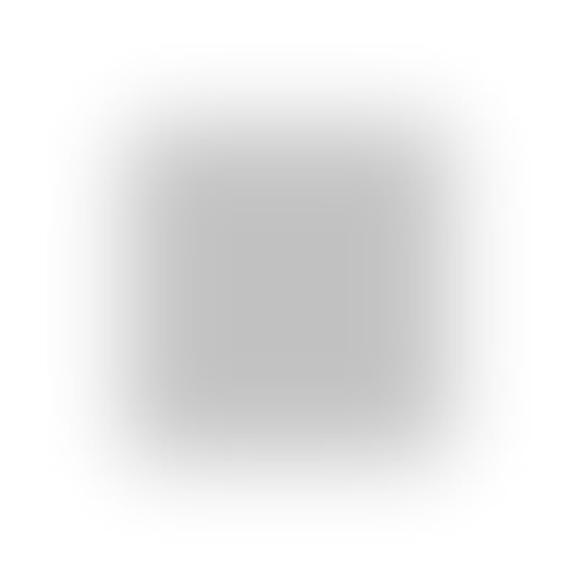 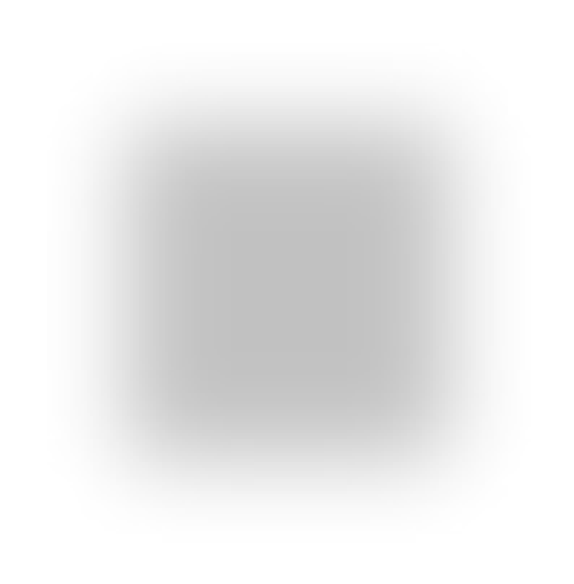 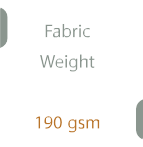 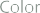 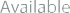 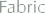 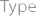 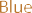 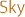 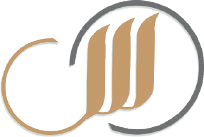 32
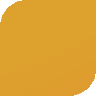 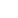 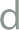 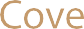 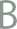 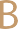 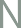 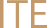 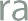 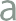 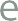 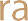 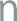 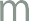 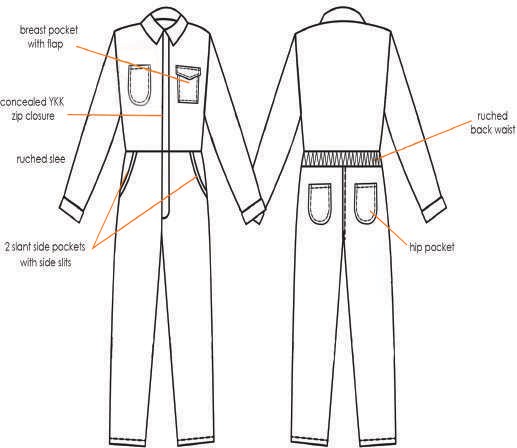 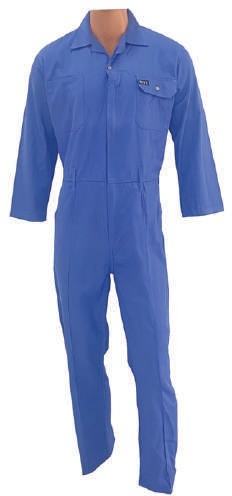 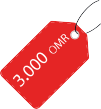 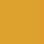 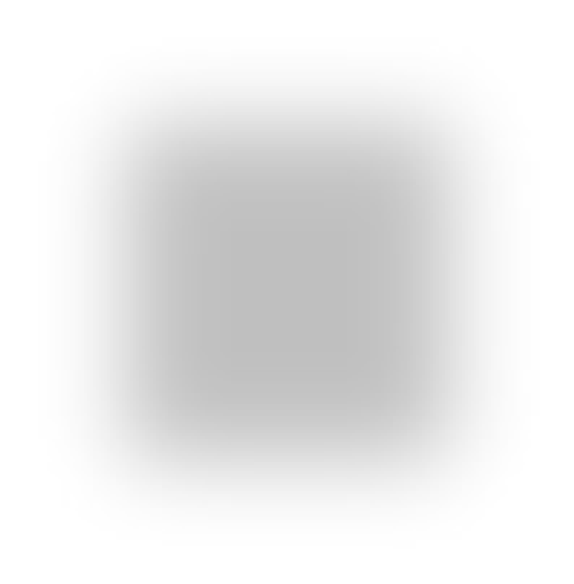 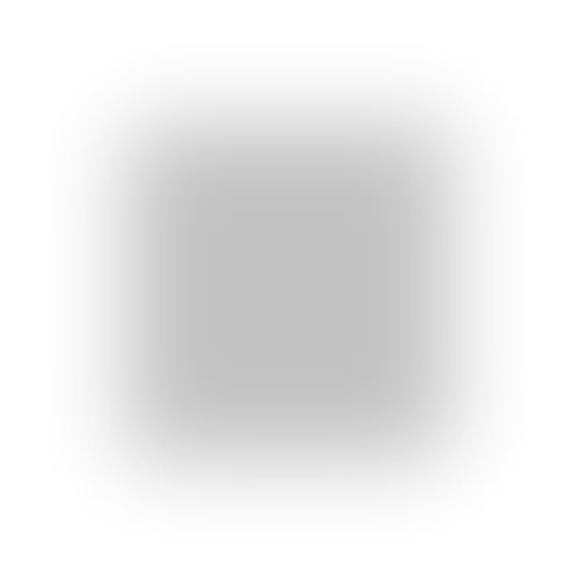 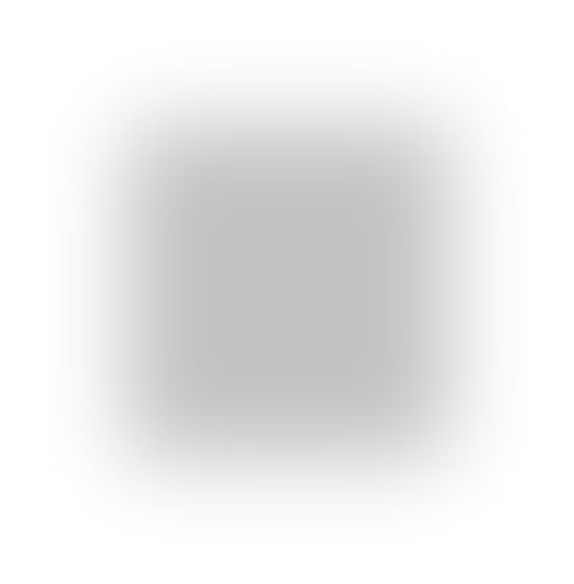 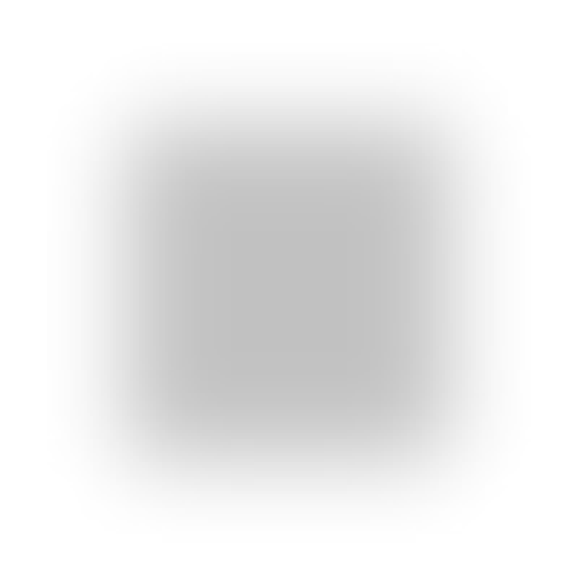 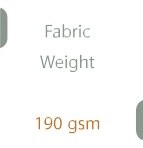 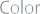 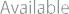 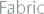 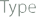 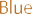 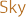 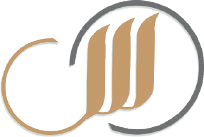 33
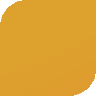 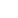 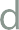 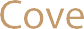 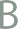 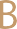 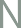 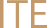 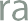 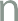 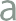 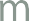 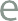 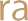 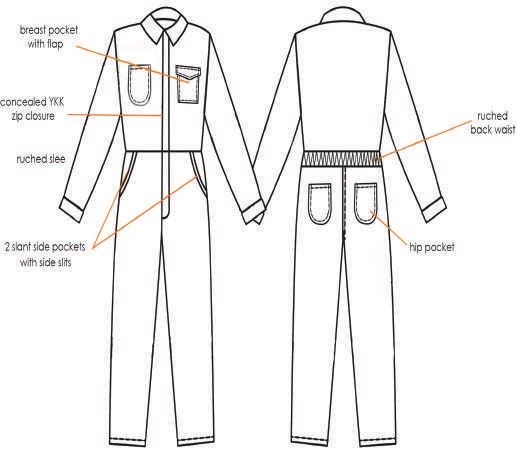 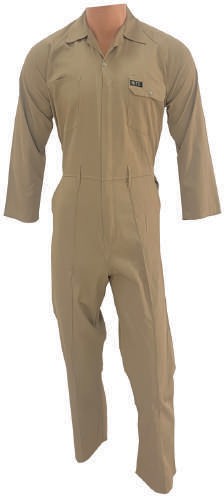 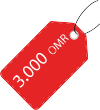 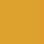 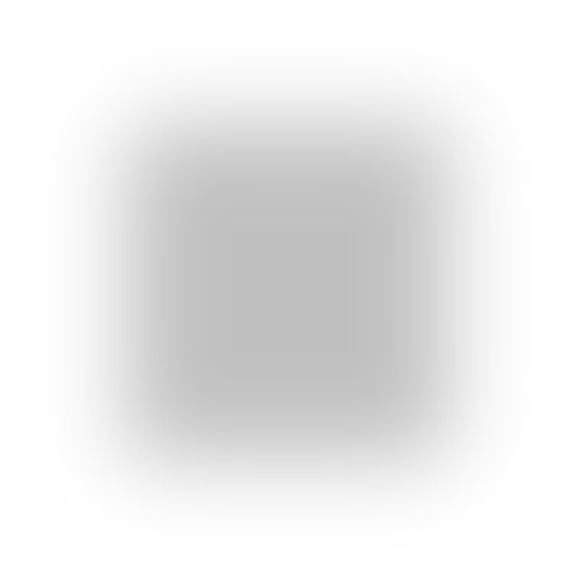 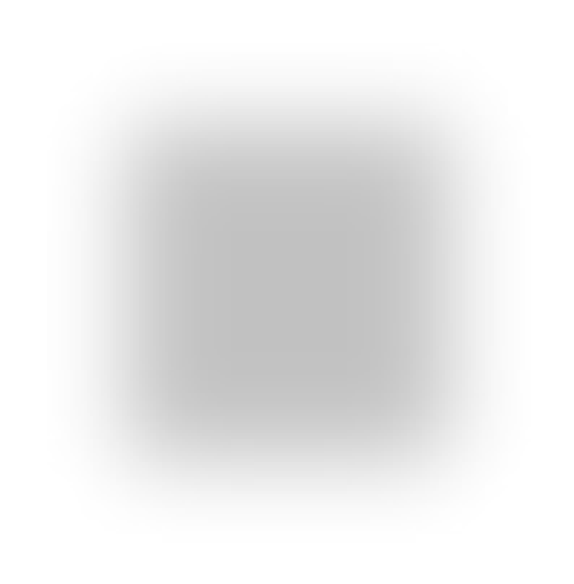 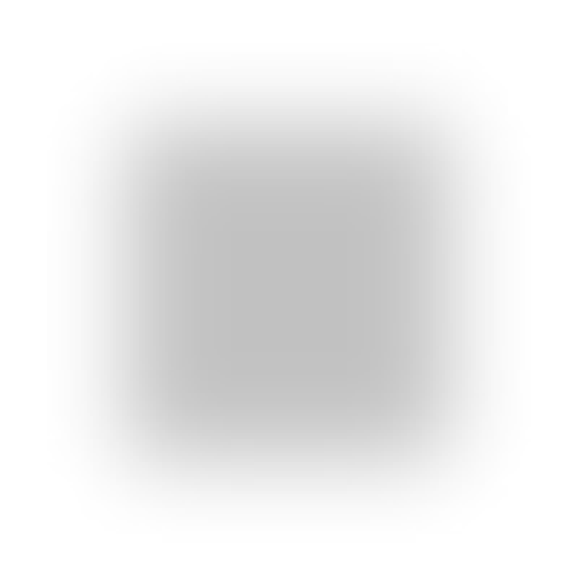 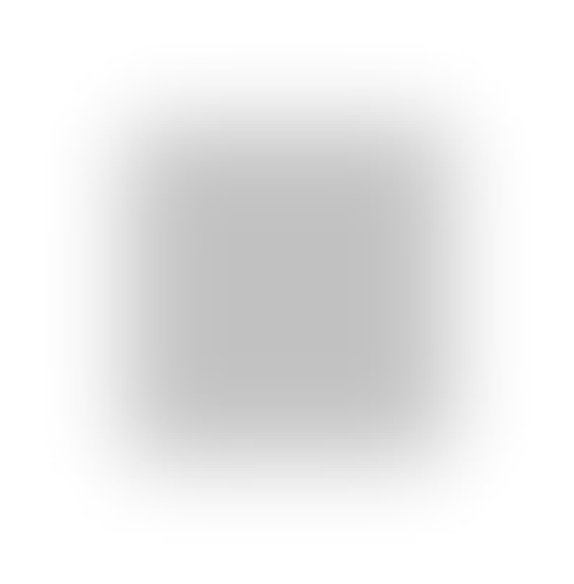 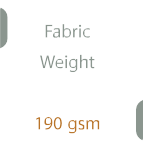 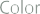 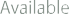 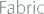 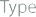 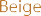 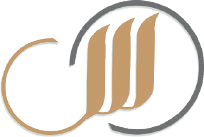 34
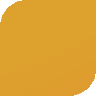 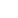 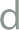 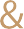 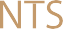 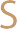 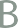 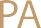 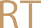 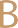 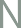 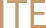 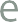 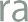 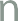 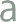 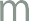 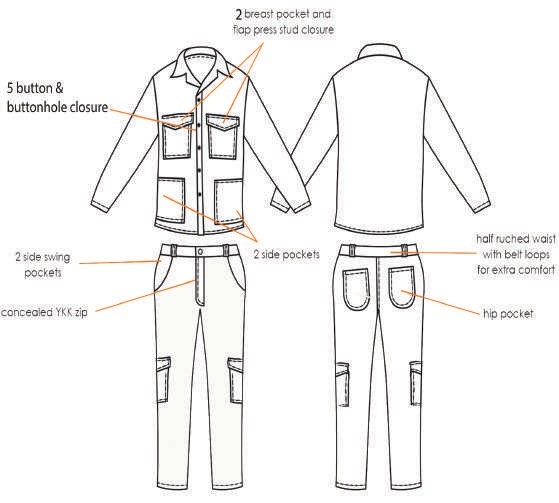 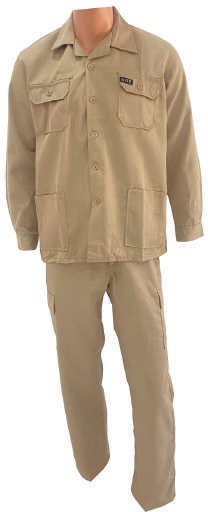 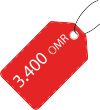 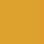 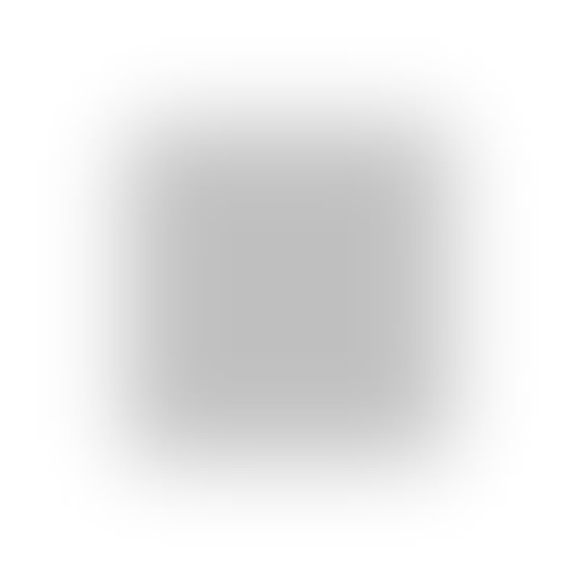 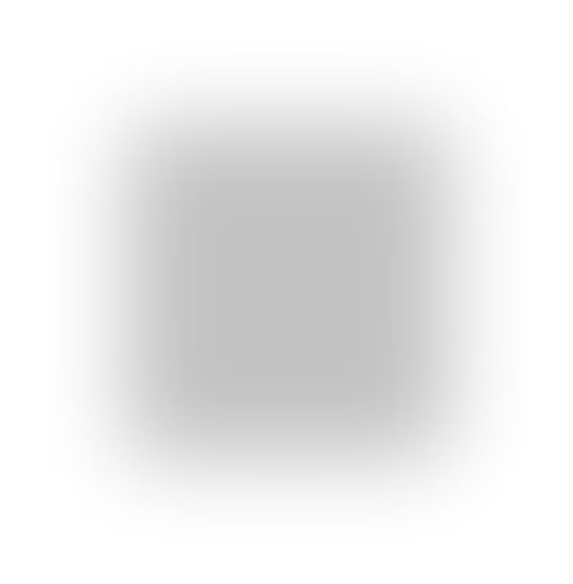 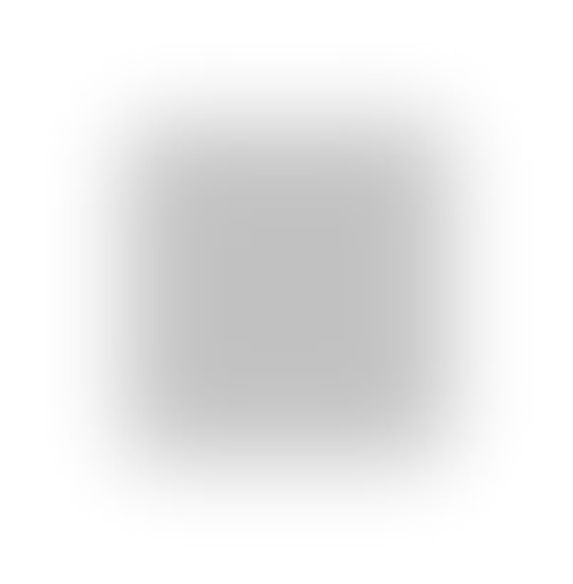 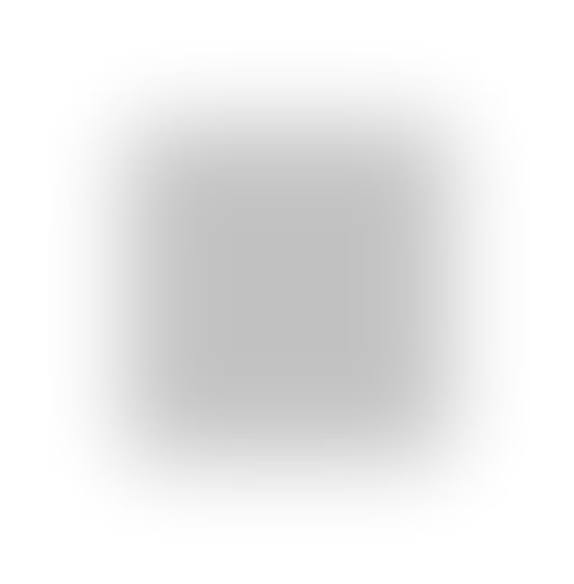 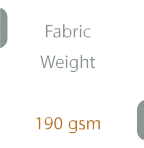 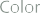 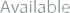 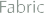 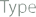 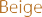 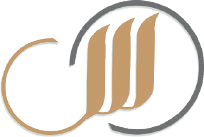 35
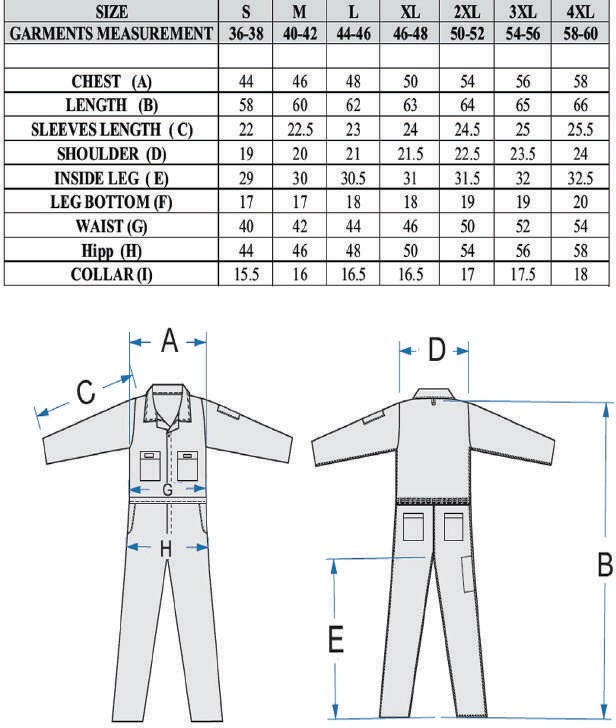 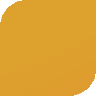 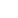 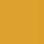 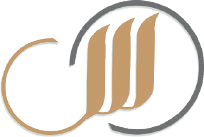 36
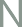 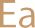 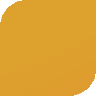 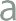 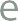 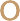 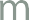 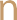 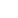 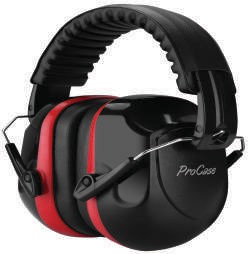 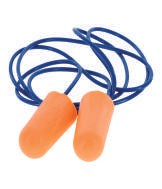 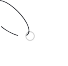 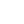 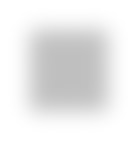 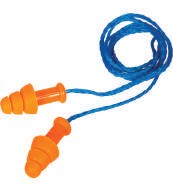 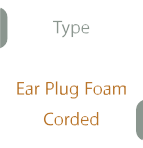 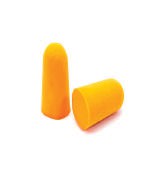 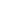 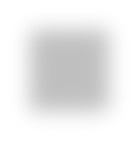 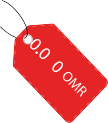 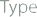 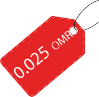 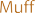 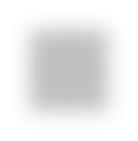 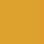 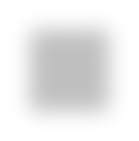 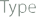 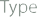 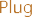 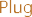 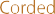 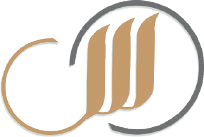 37
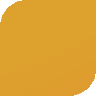 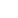 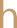 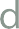 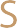 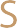 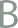 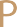 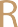 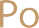 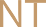 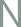 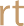 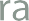 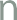 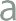 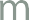 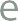 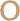 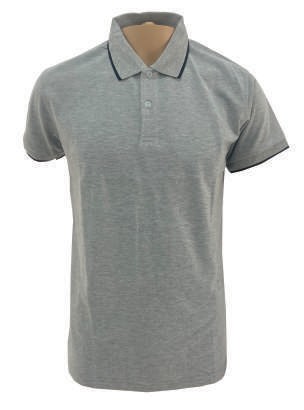 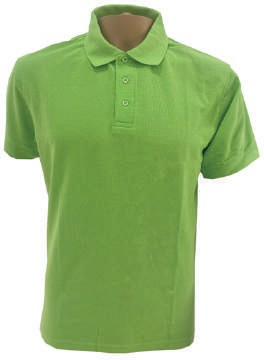 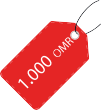 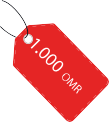 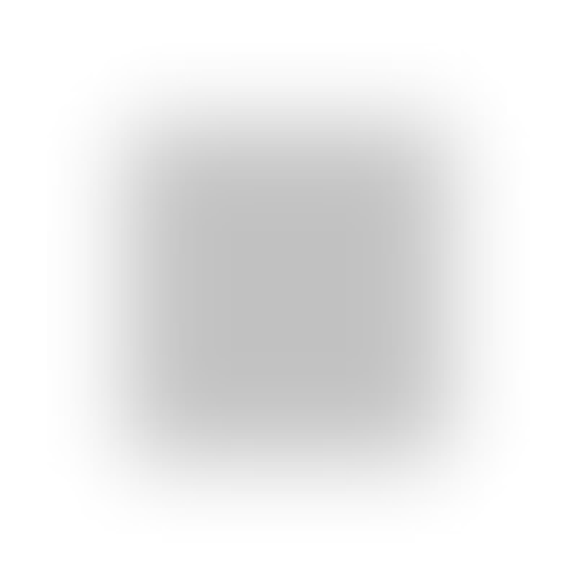 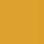 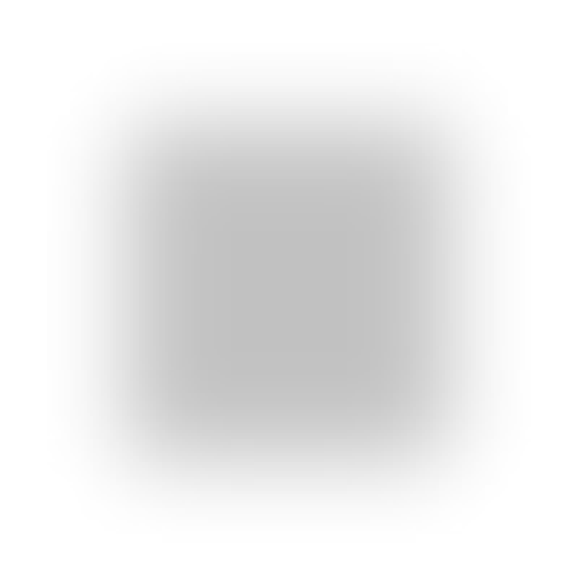 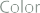 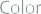 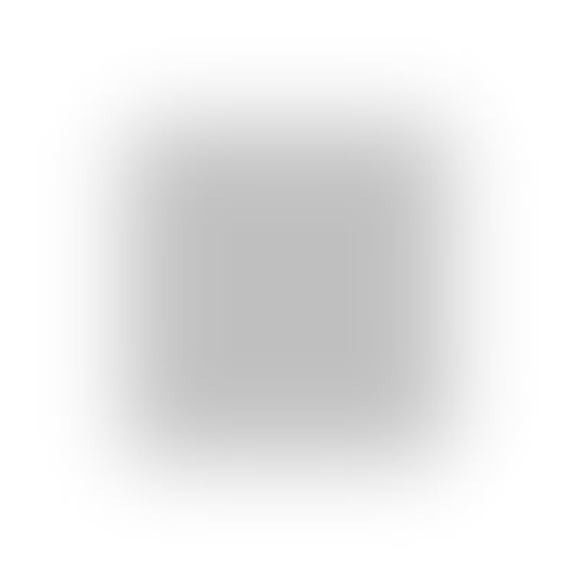 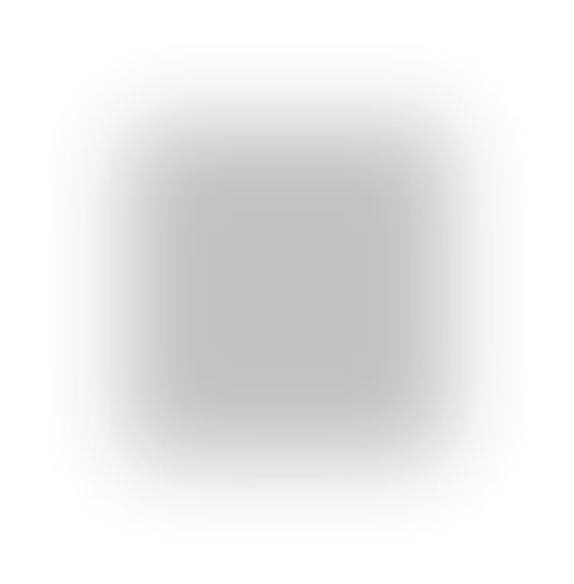 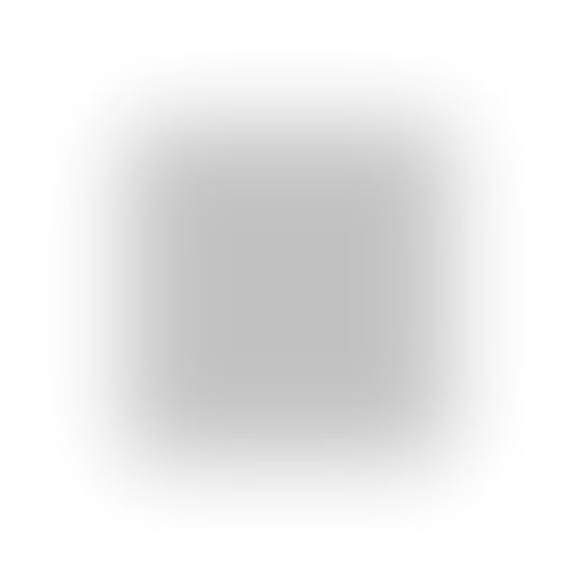 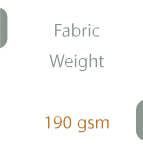 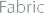 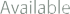 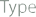 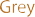 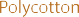 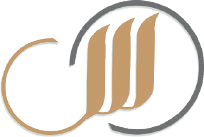 38
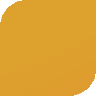 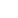 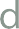 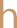 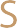 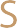 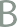 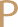 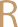 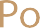 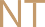 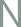 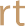 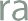 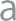 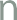 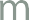 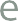 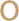 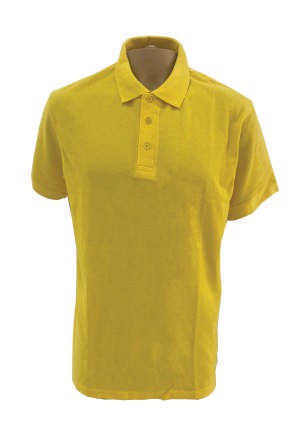 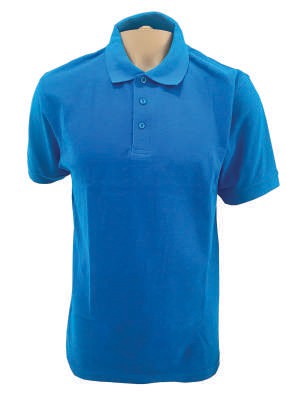 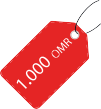 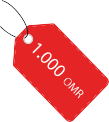 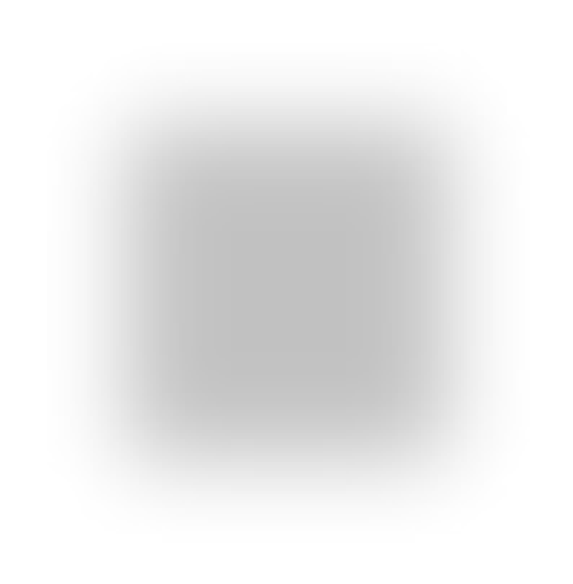 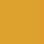 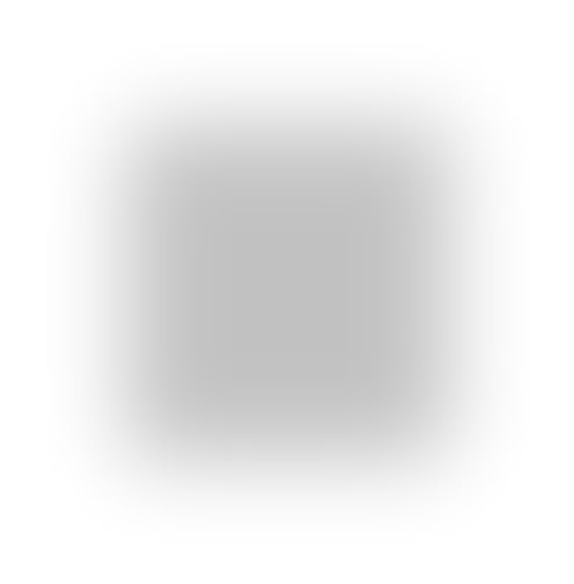 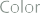 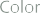 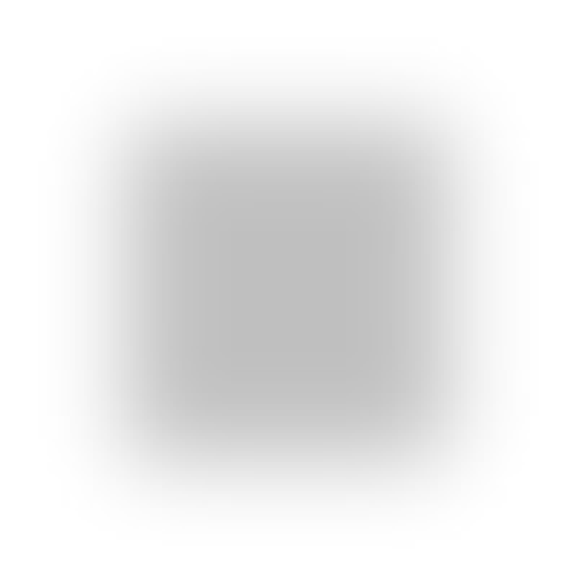 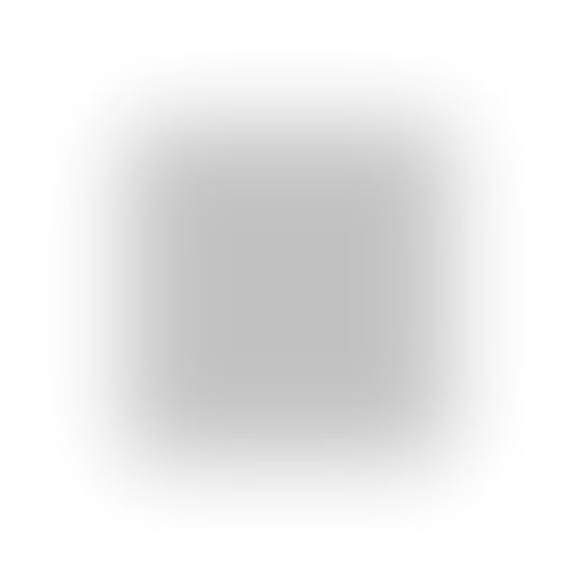 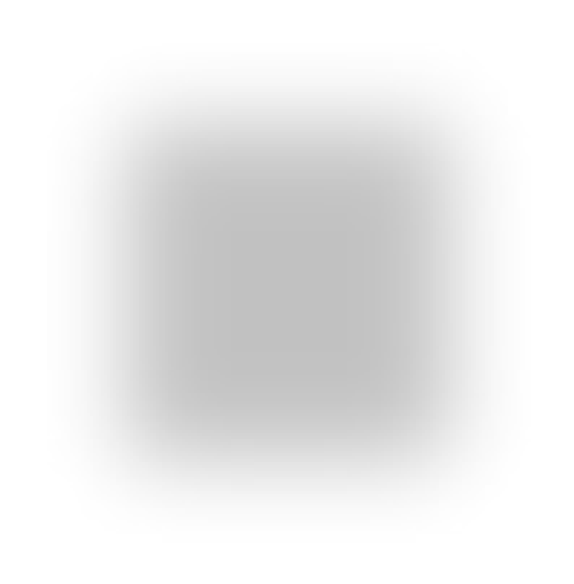 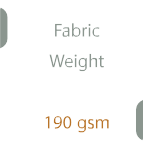 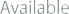 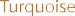 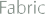 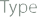 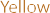 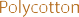 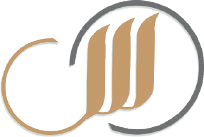 39
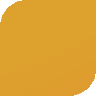 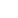 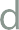 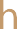 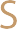 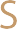 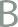 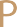 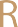 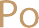 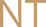 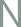 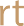 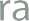 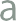 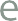 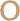 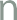 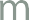 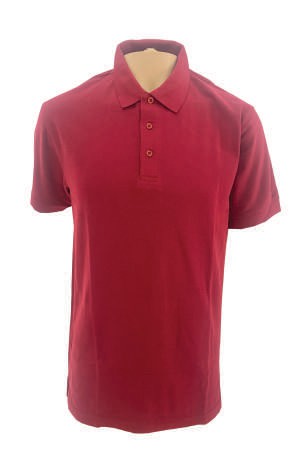 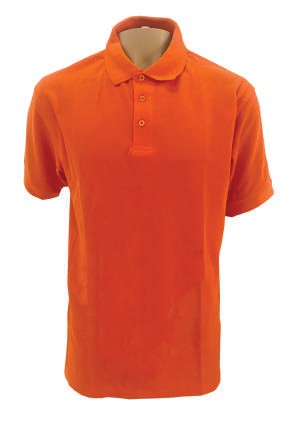 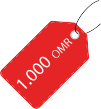 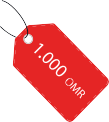 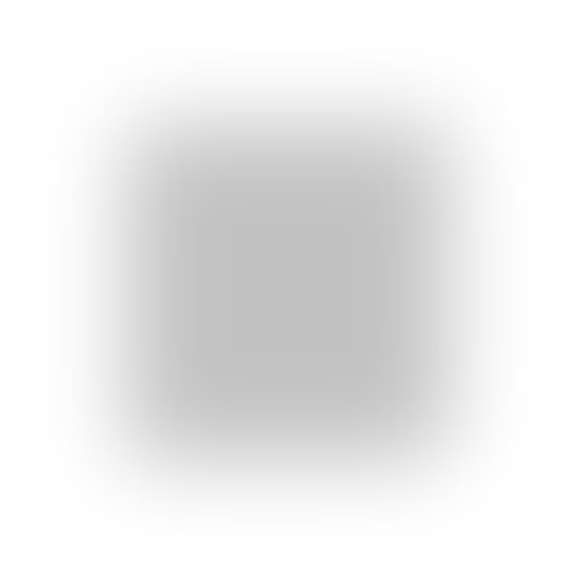 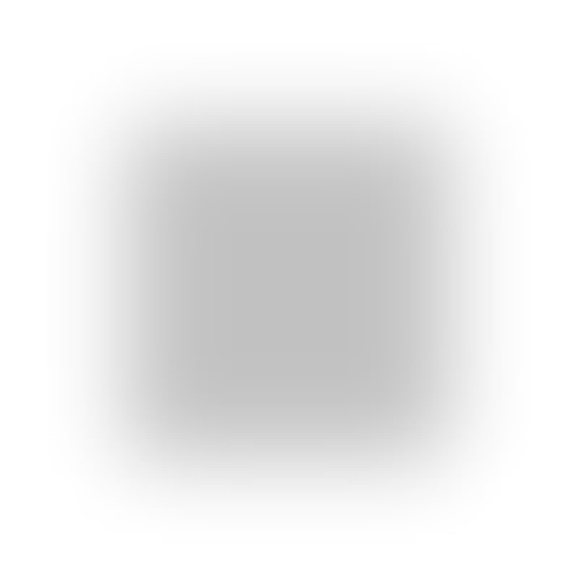 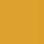 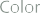 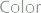 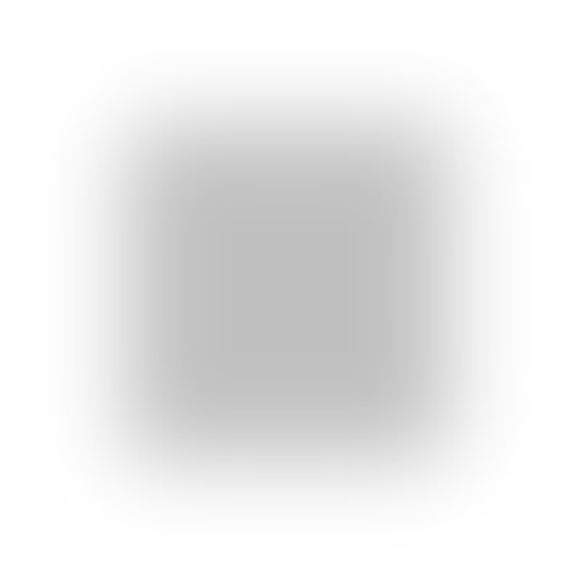 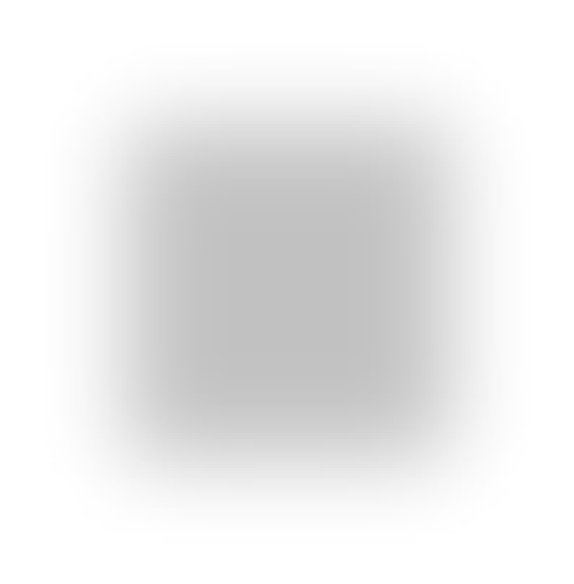 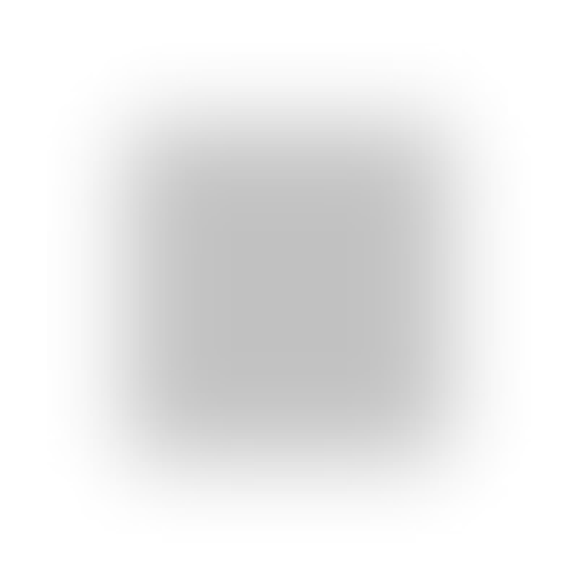 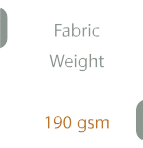 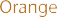 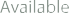 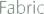 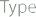 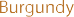 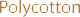 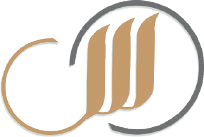 40
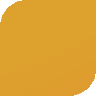 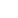 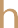 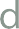 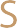 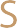 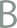 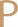 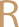 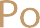 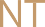 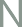 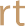 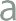 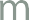 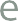 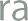 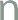 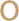 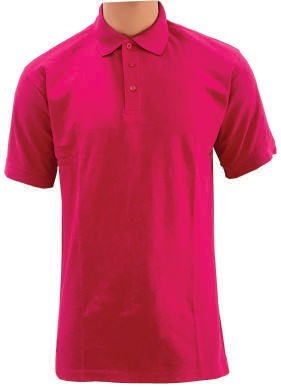 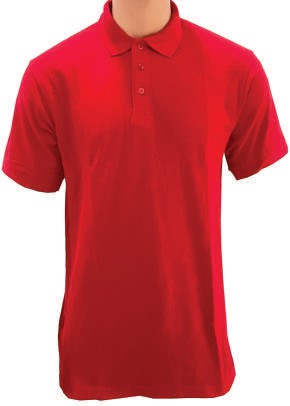 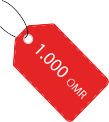 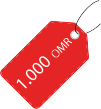 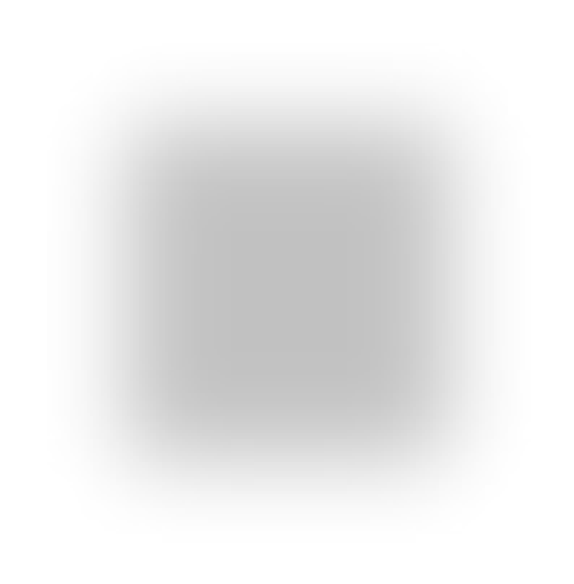 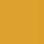 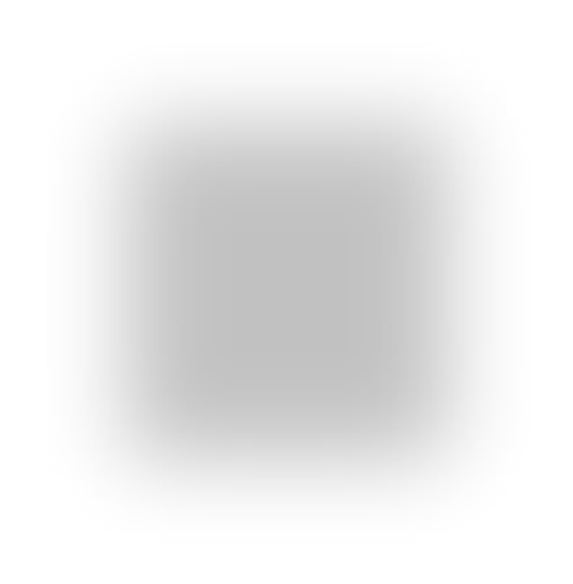 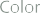 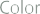 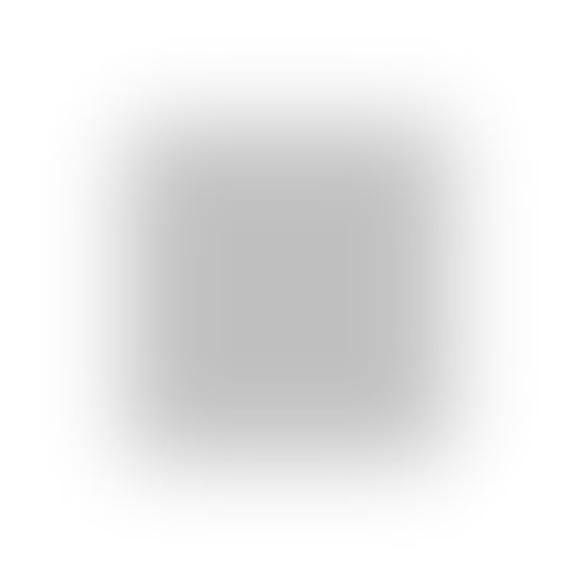 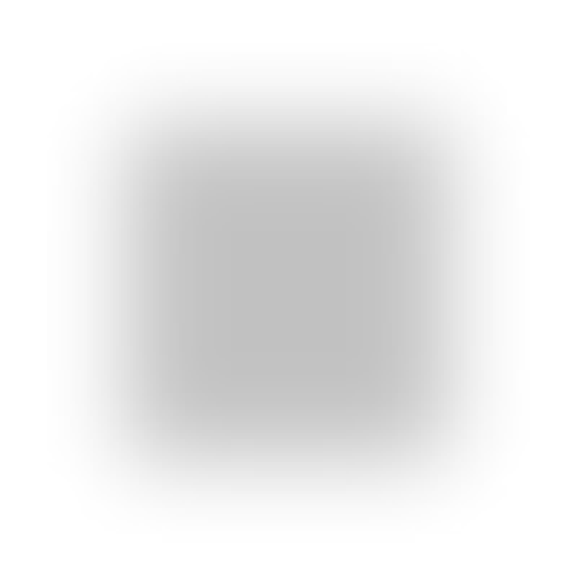 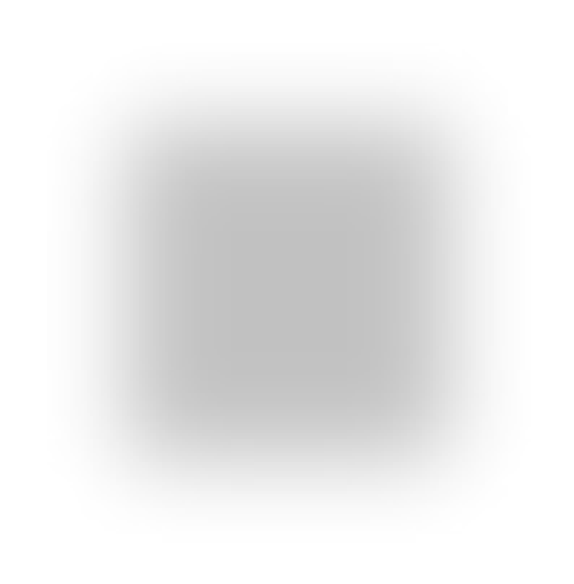 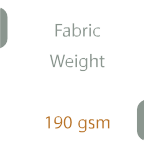 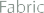 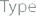 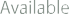 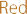 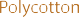 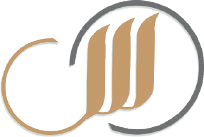 41
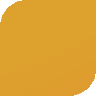 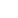 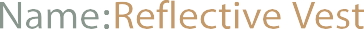 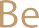 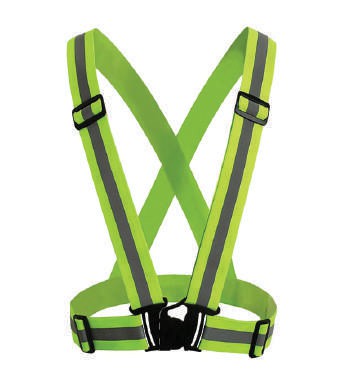 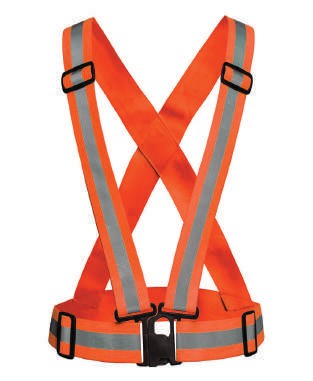 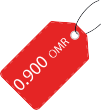 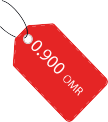 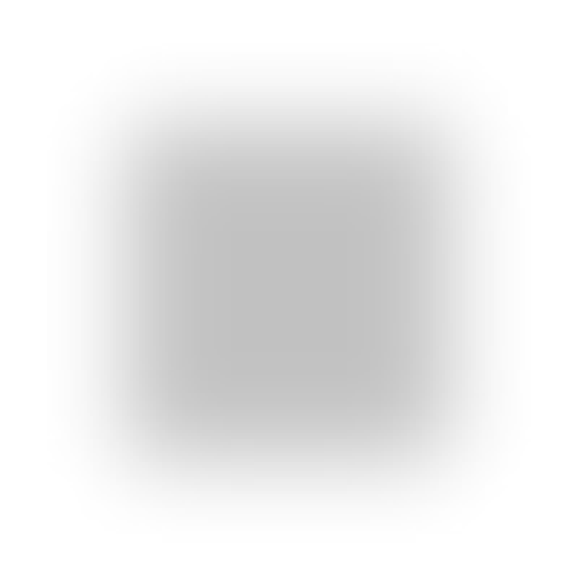 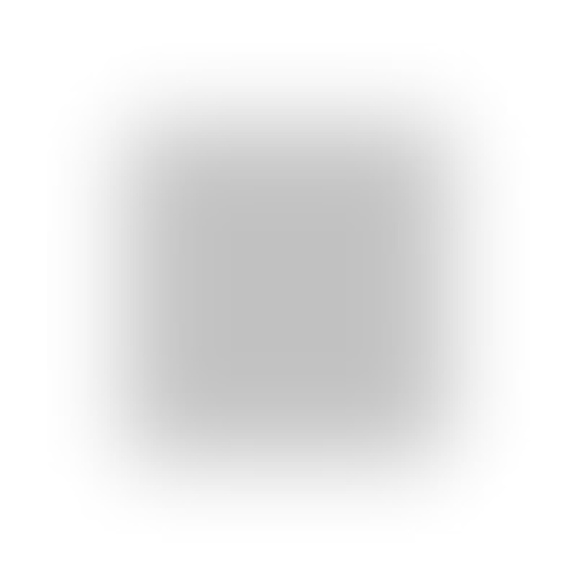 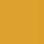 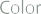 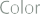 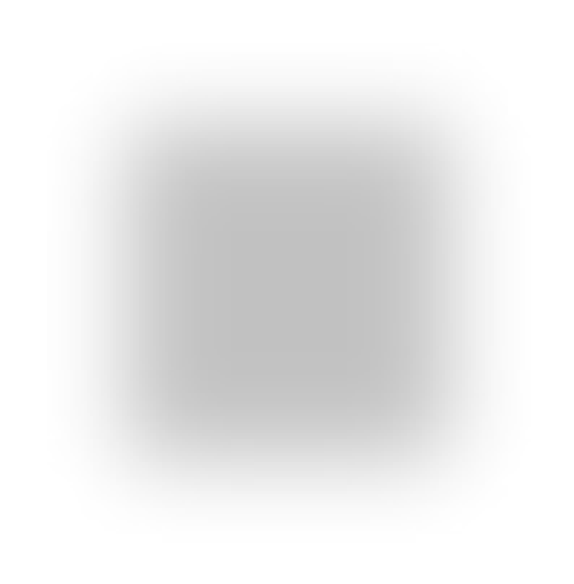 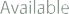 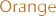 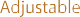 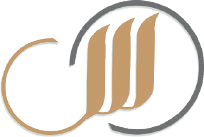 42
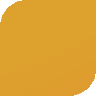 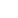 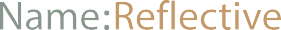 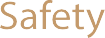 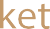 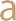 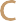 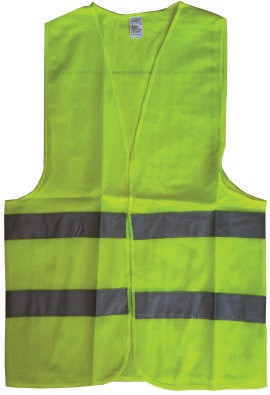 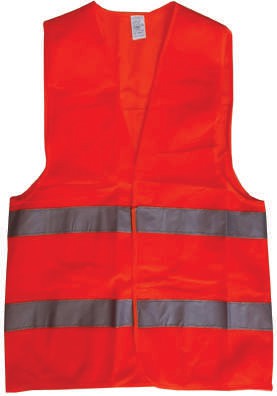 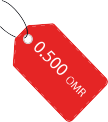 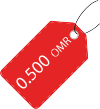 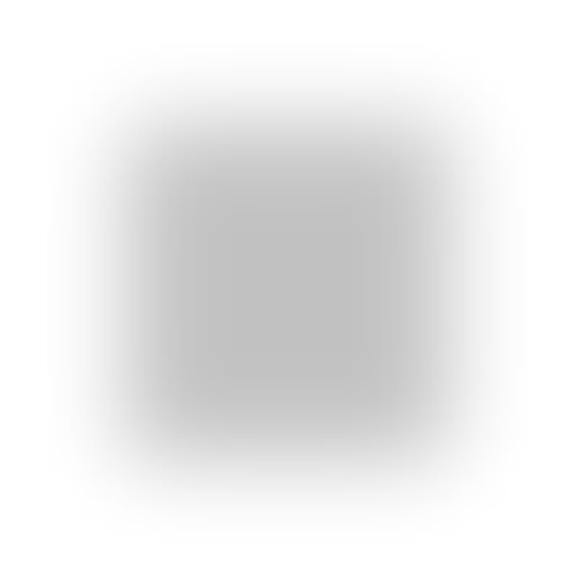 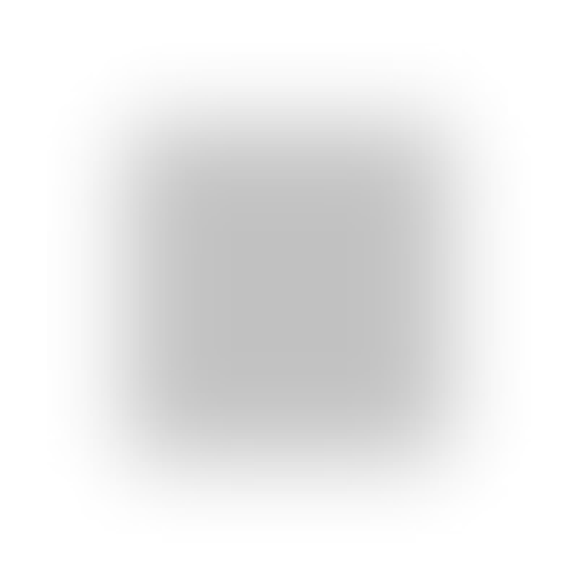 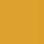 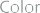 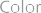 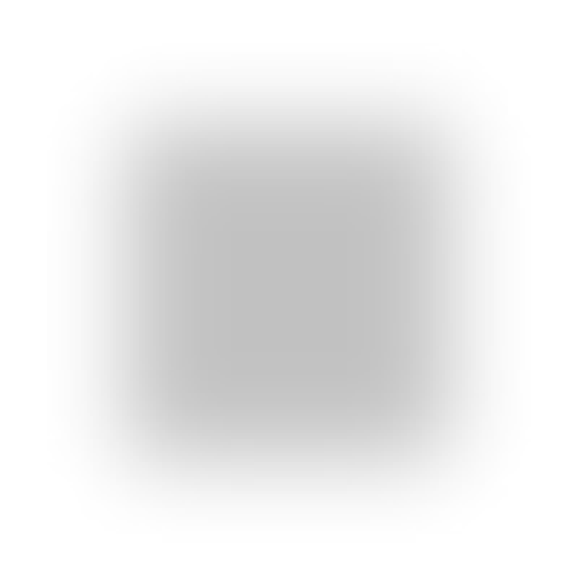 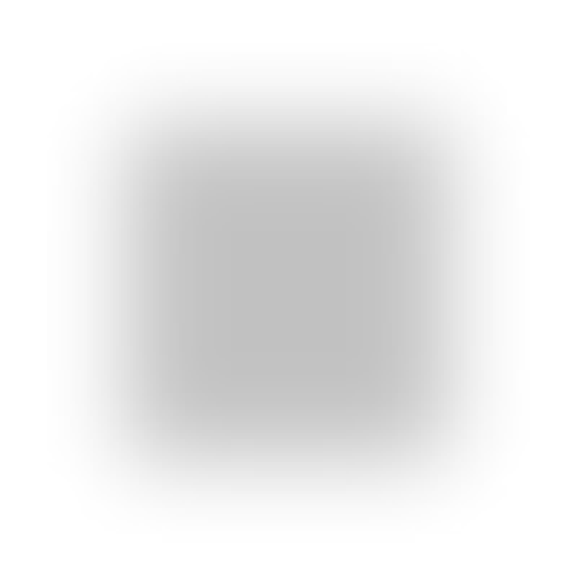 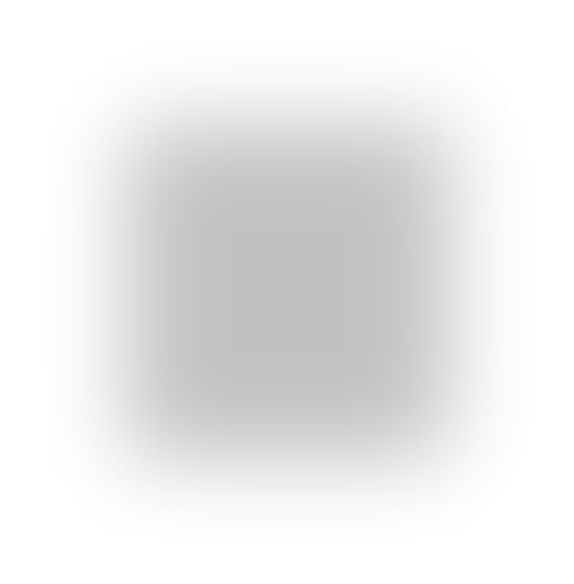 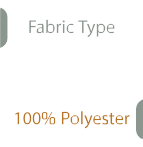 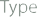 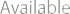 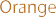 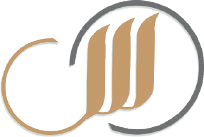 43
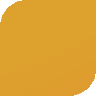 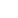 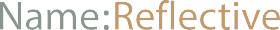 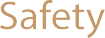 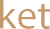 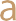 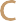 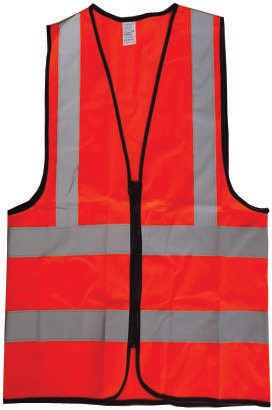 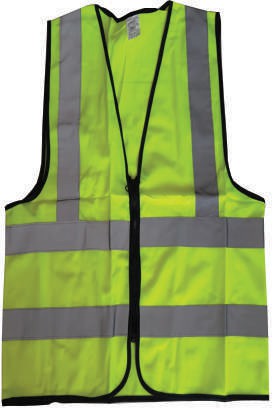 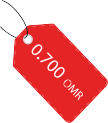 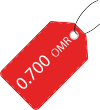 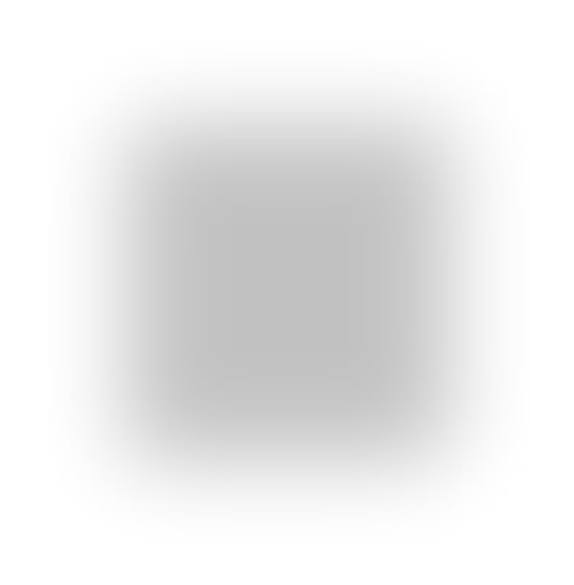 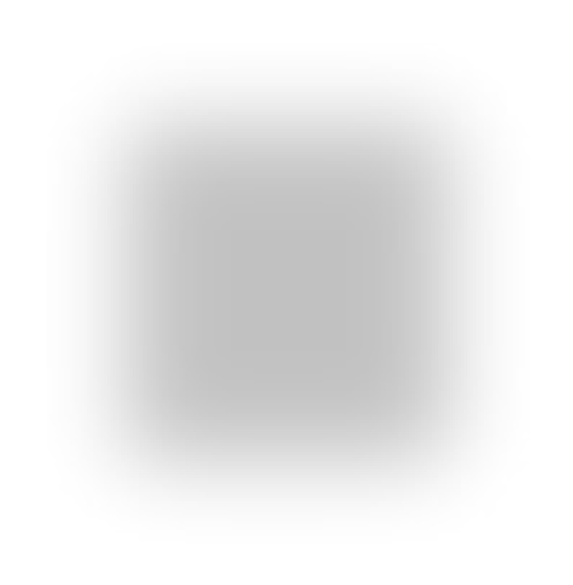 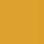 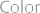 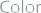 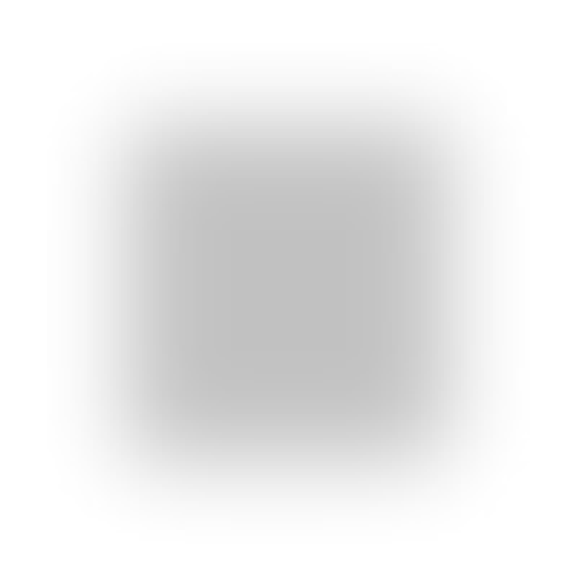 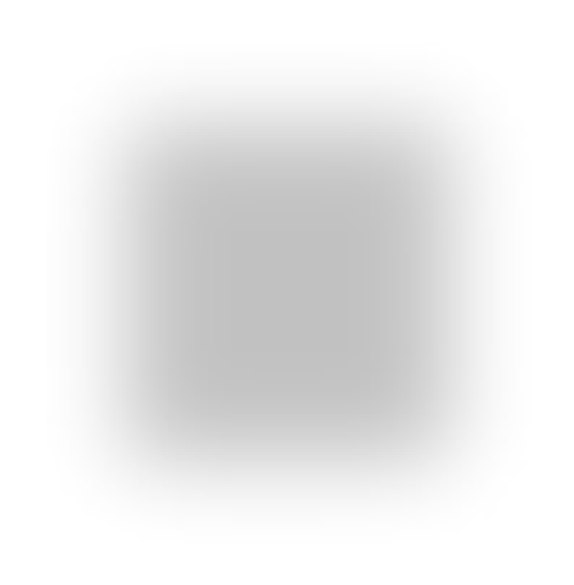 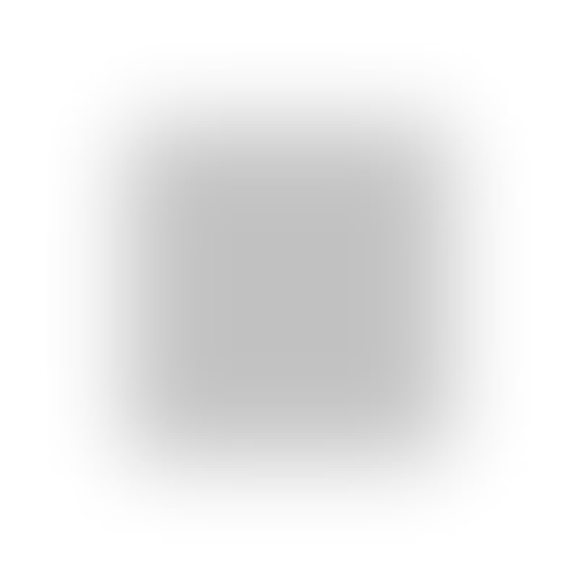 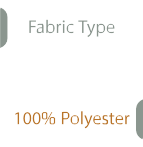 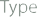 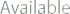 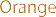 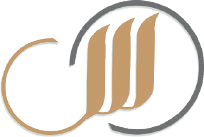 44
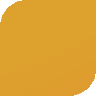 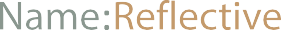 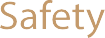 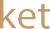 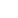 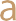 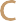 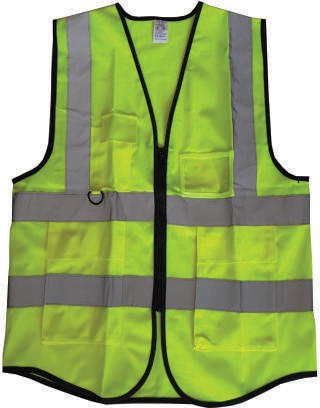 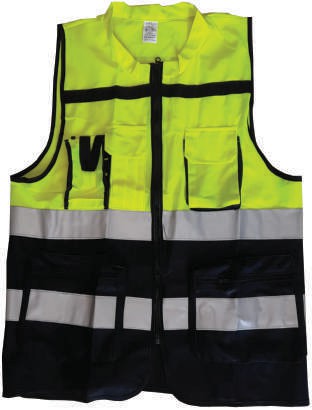 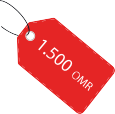 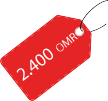 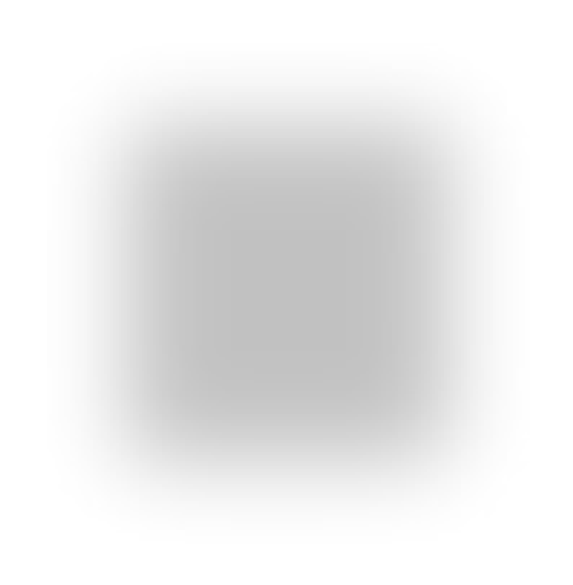 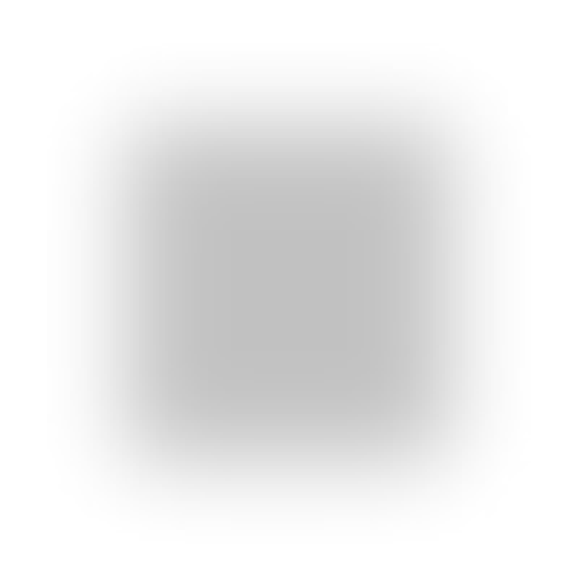 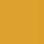 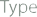 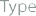 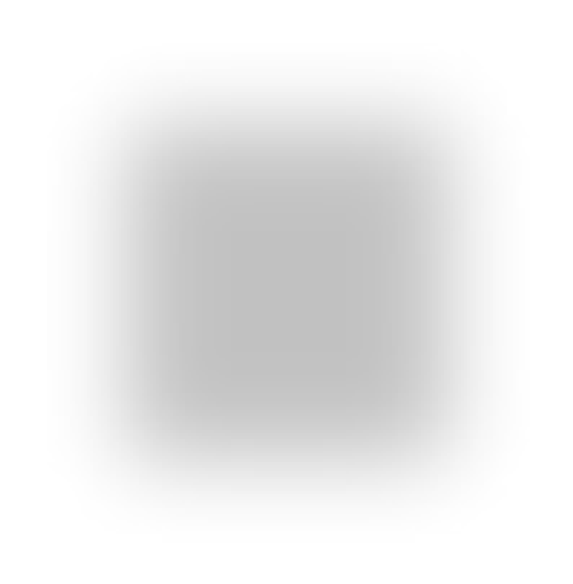 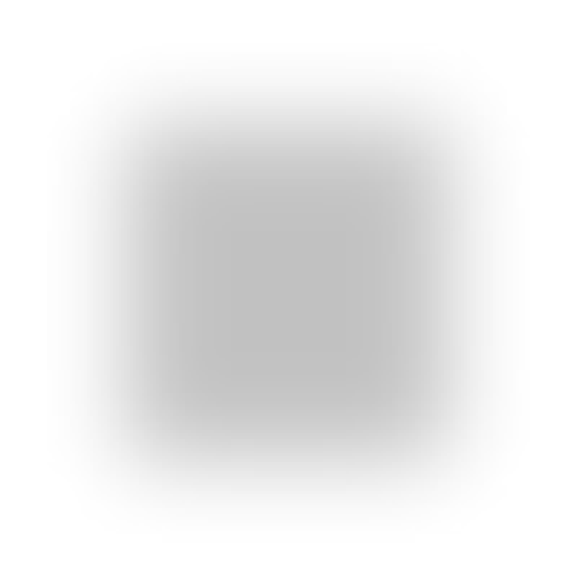 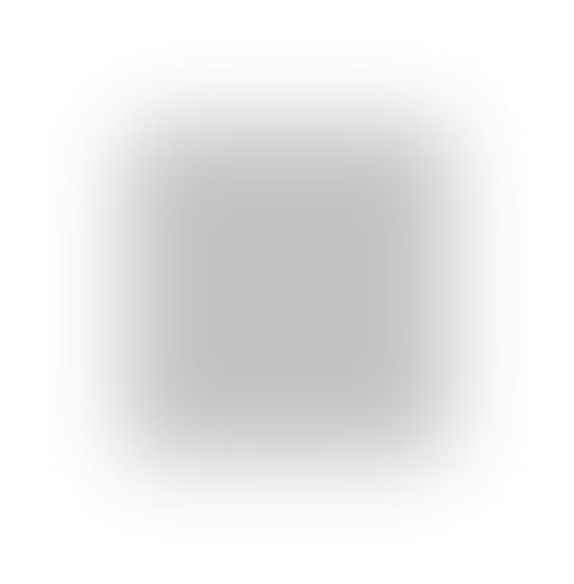 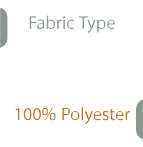 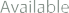 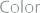 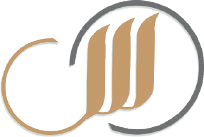 45
Safety Googles
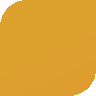 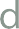 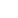 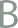 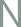 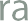 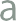 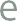 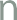 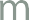 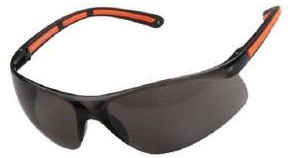 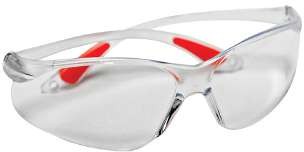 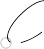 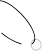 OMR
0.500
0.400
OMR
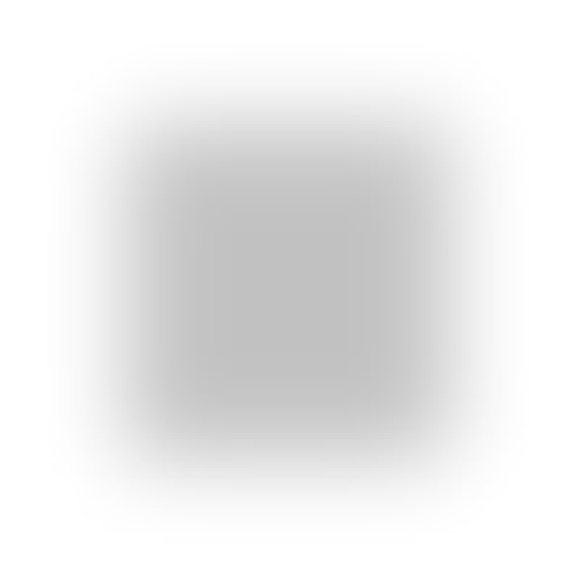 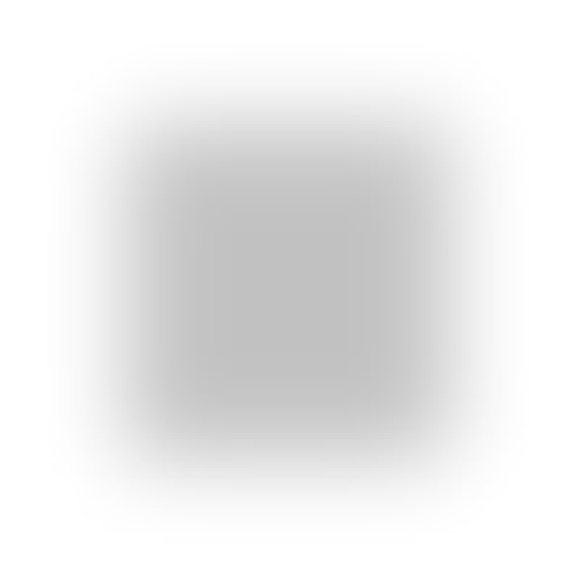 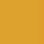 Lens
Lens
Dark
Clear
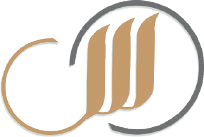 46
Helmets
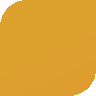 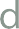 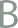 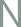 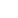 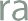 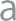 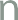 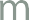 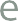 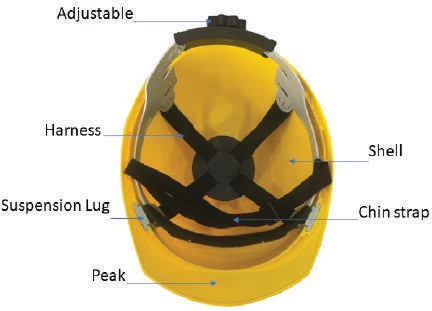 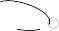 0.800
OMR
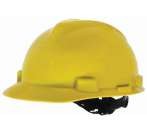 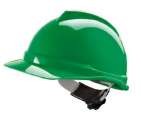 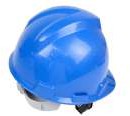 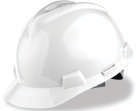 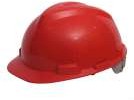 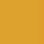 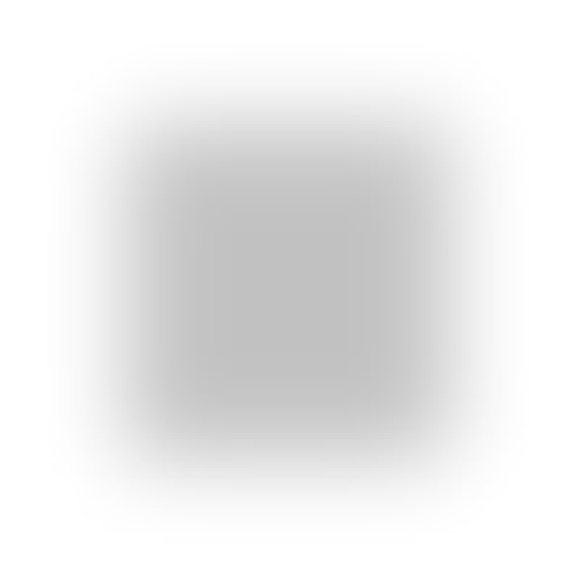 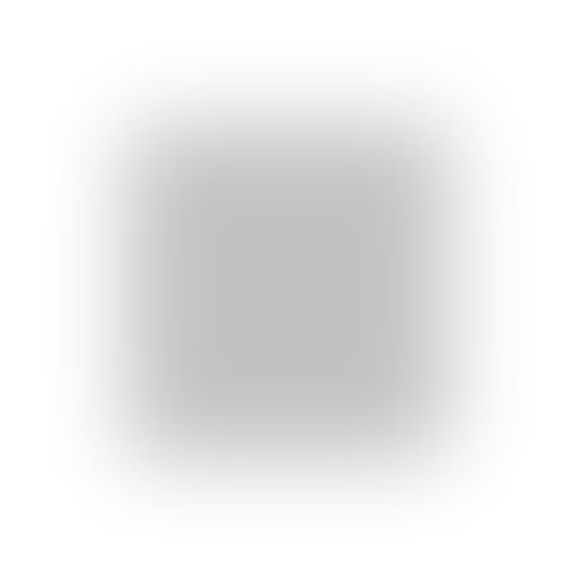 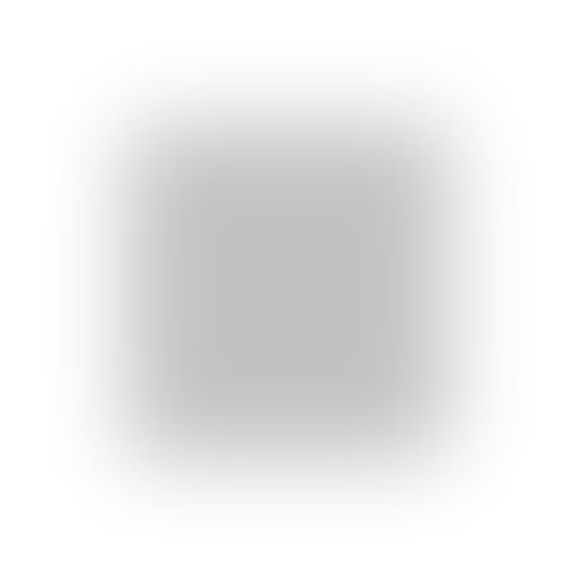 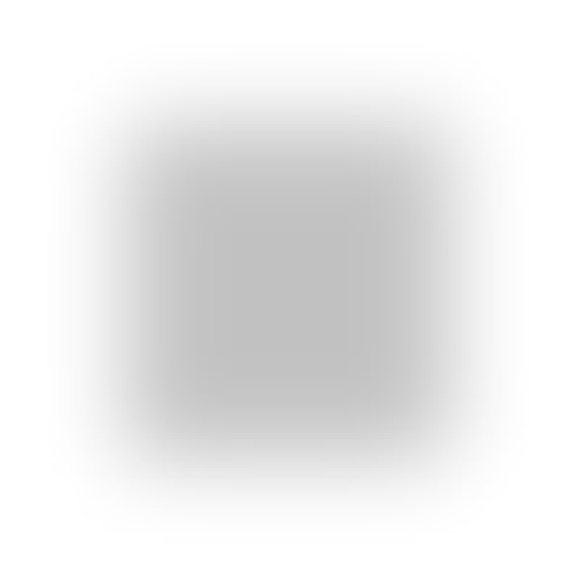 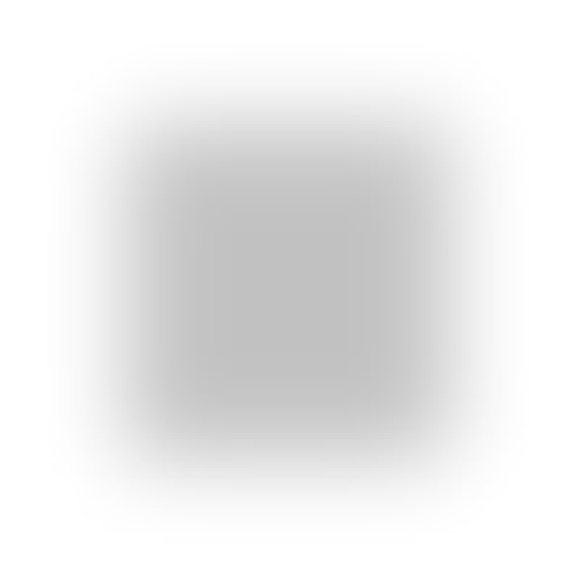 Color
Color
Color
Color
Color
Red
Blue
White
Green
Yellow
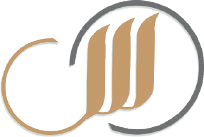 47
Worker Guardian Shoes
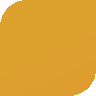 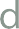 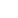 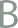 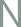 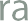 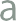 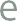 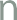 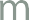 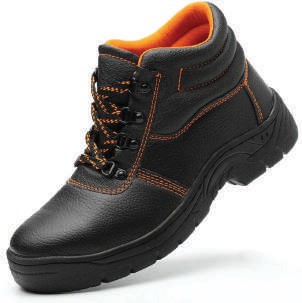 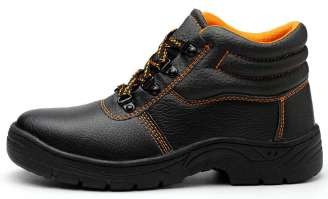 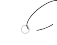 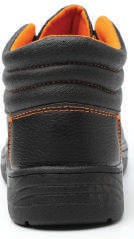 3.500
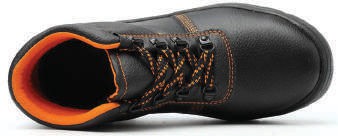 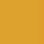 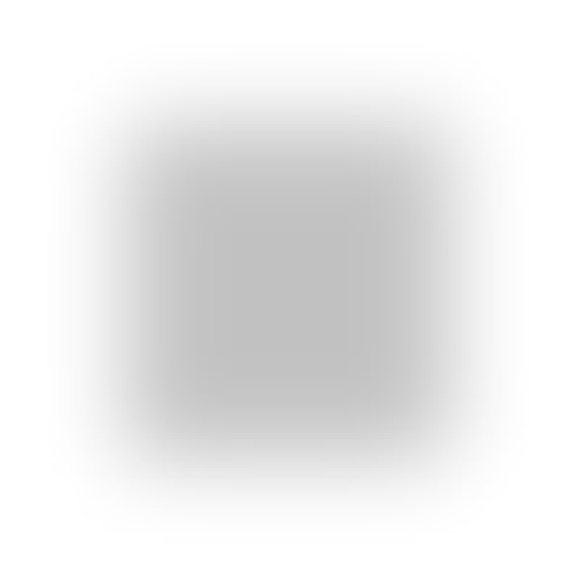 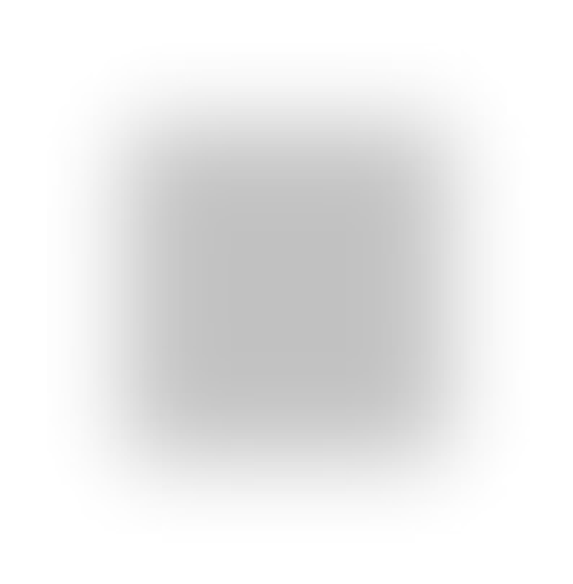 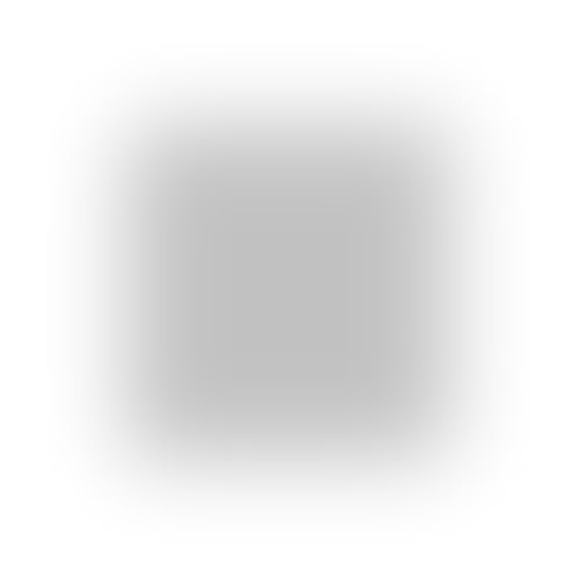 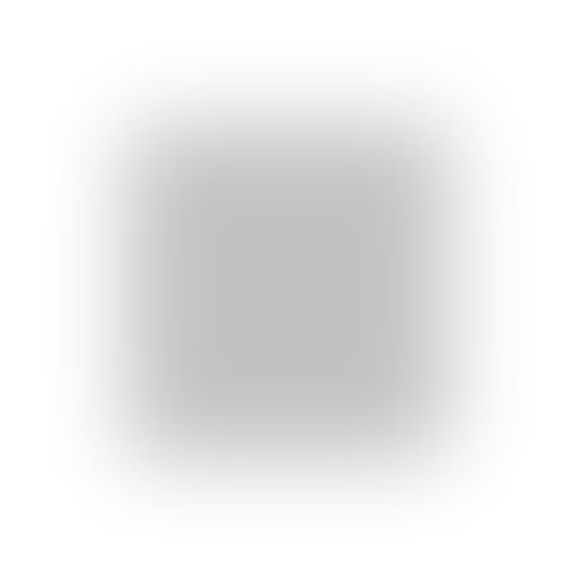 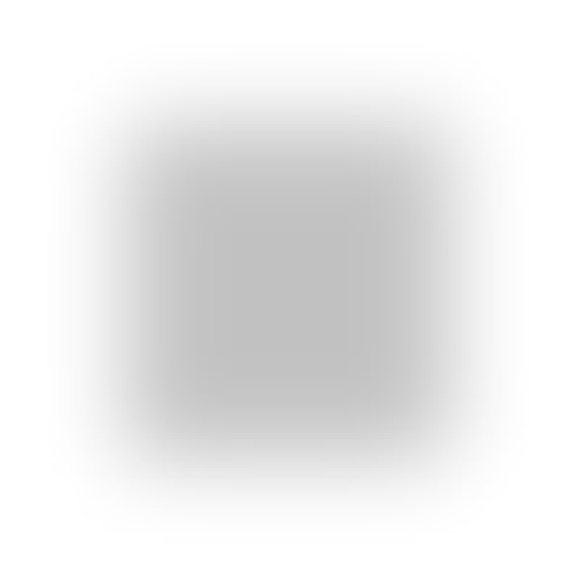 Made
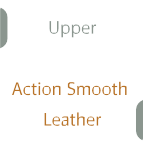 Toe Cap
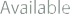 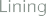 39-40-41-42-43
-44-45-46
Steel Toe Cap
China
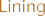 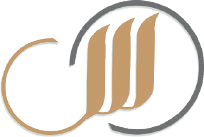 48
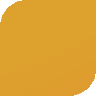 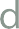 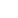 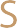 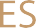 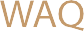 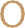 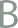 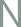 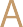 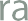 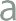 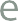 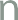 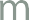 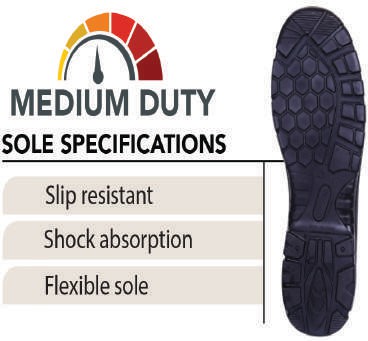 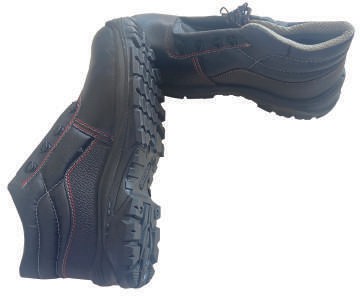 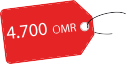 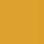 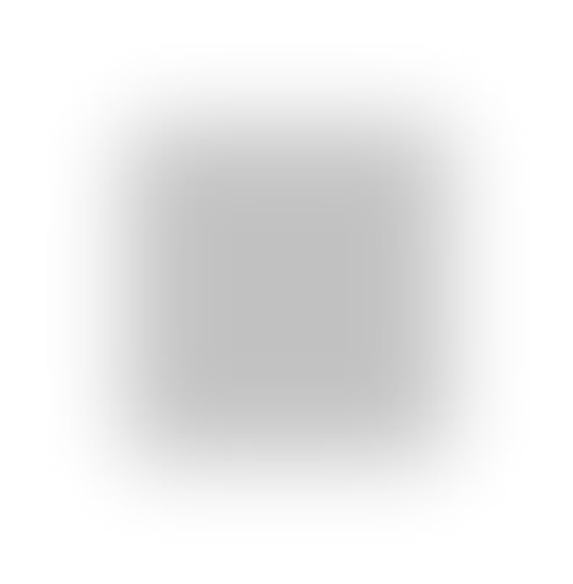 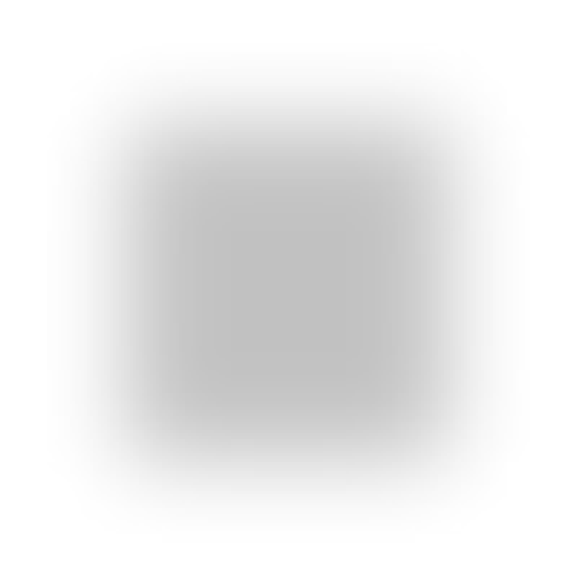 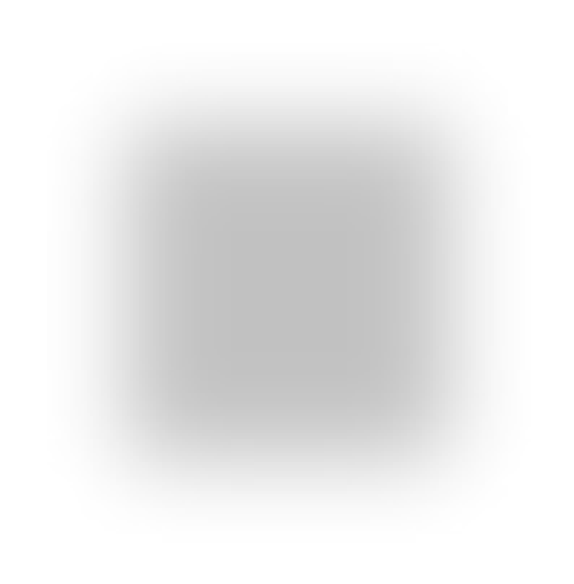 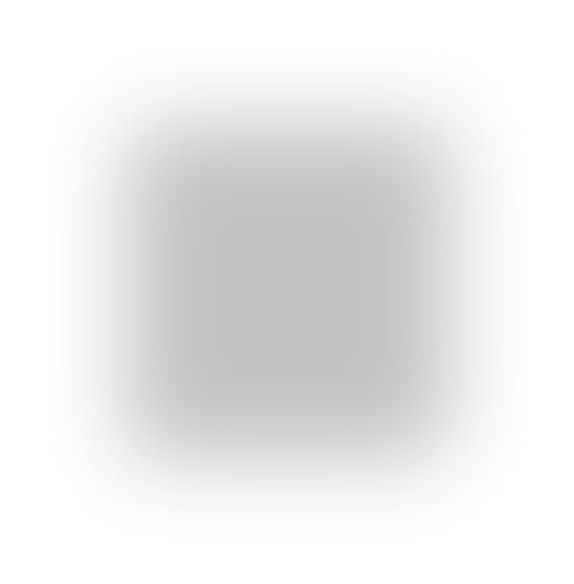 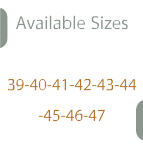 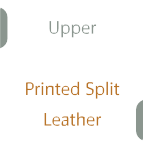 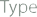 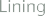 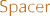 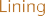 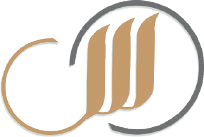 49
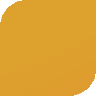 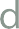 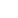 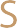 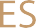 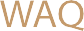 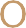 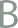 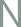 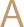 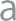 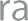 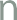 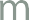 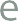 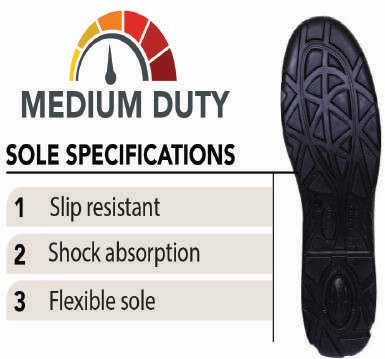 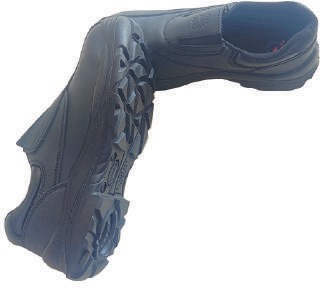 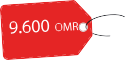 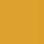 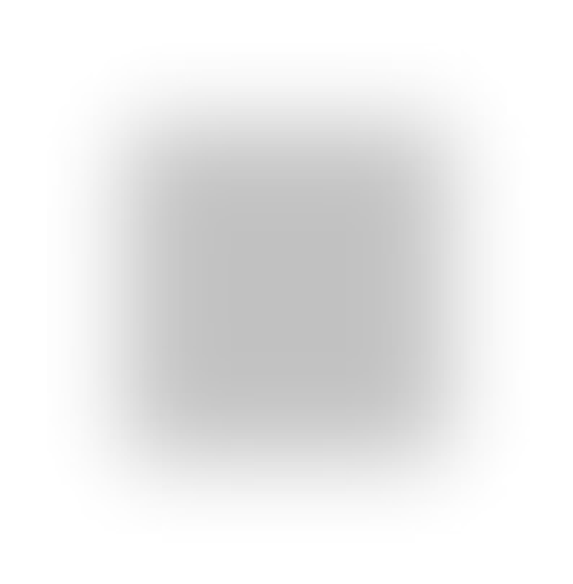 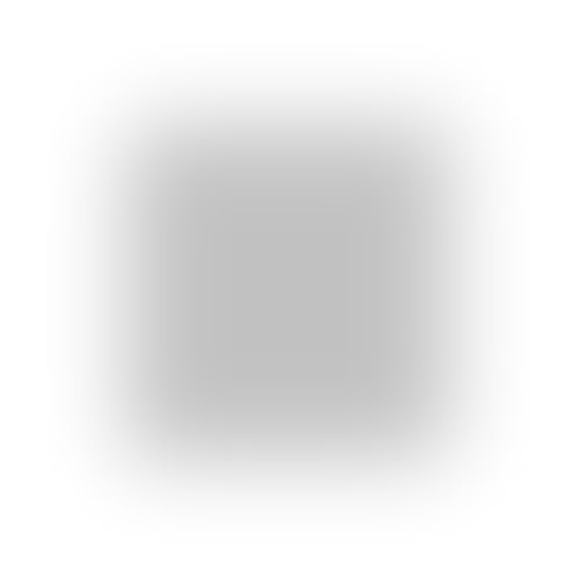 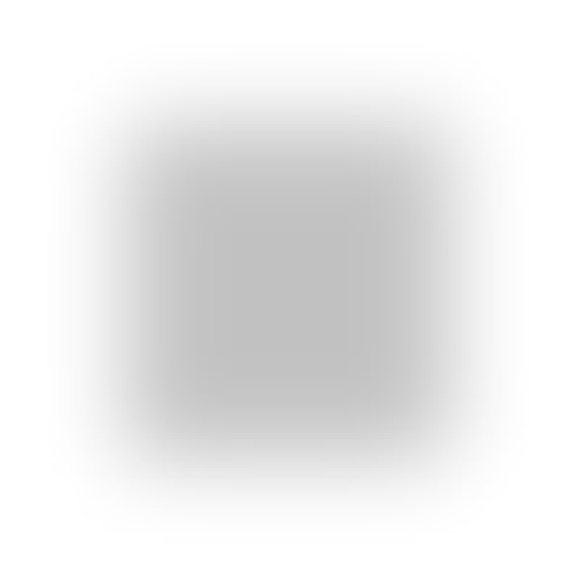 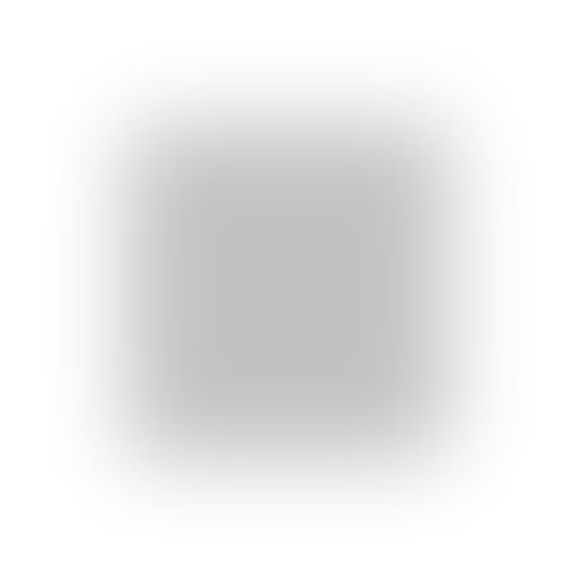 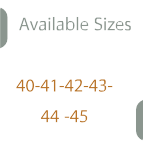 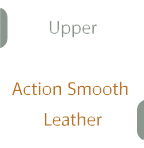 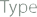 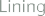 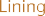 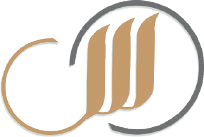 50
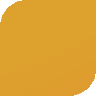 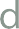 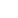 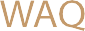 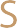 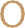 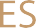 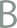 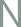 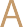 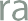 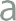 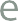 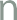 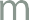 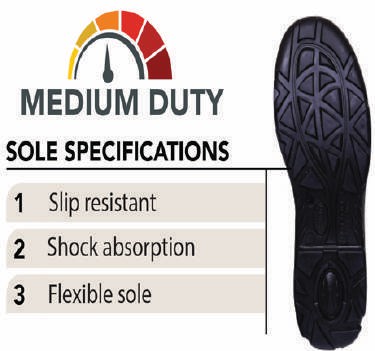 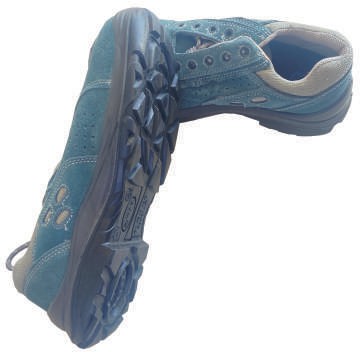 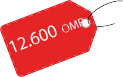 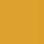 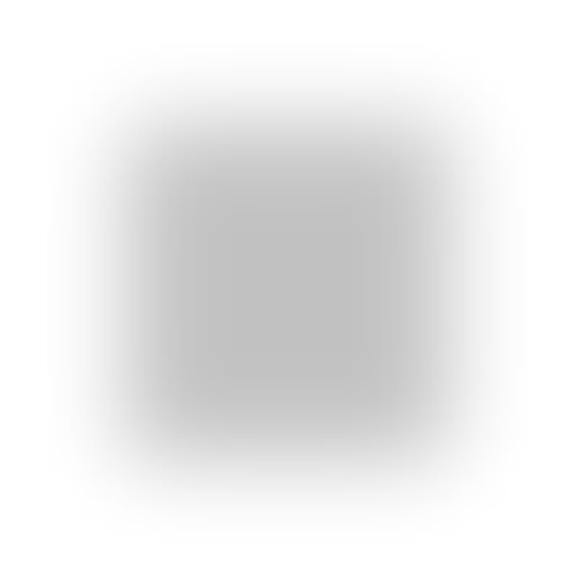 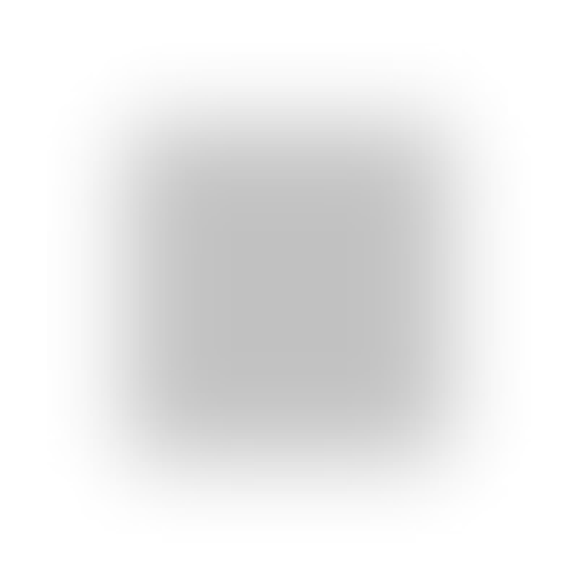 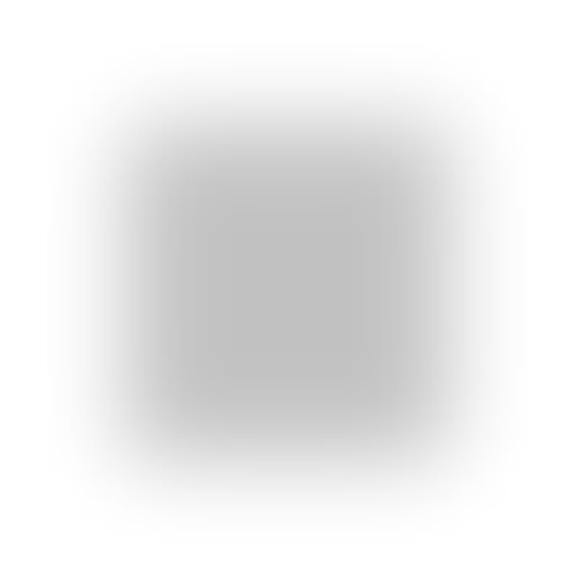 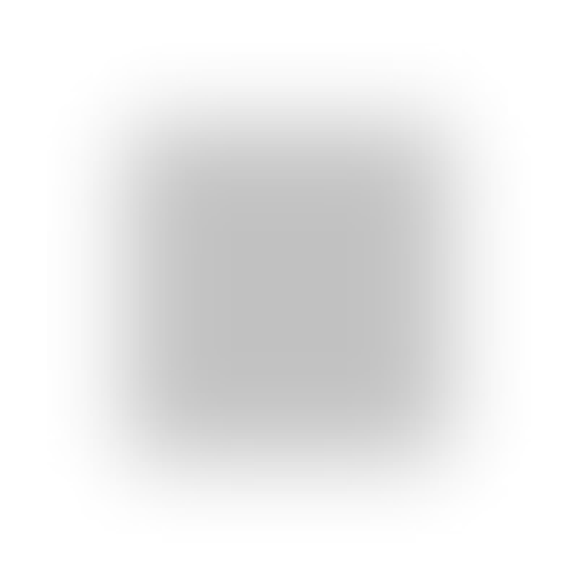 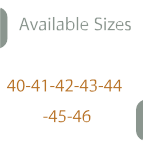 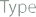 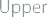 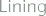 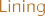 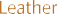 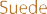 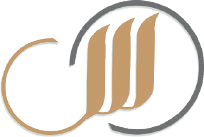 51
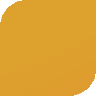 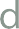 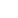 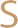 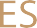 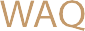 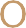 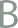 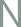 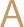 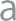 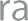 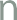 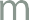 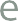 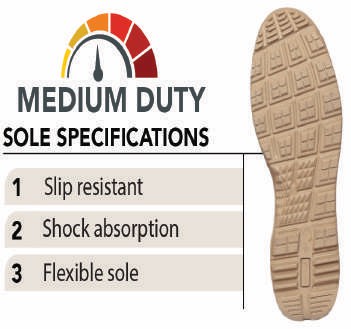 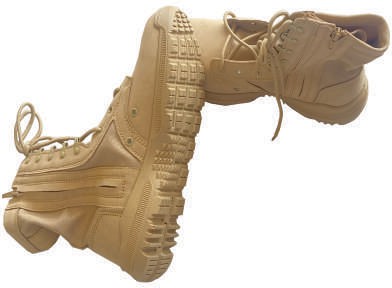 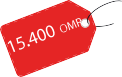 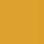 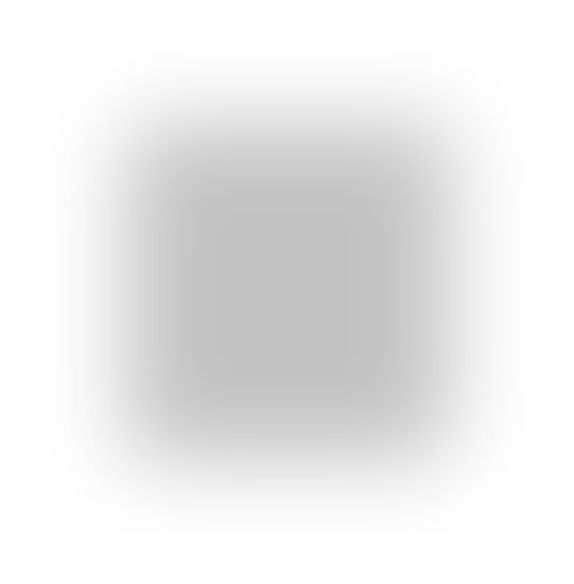 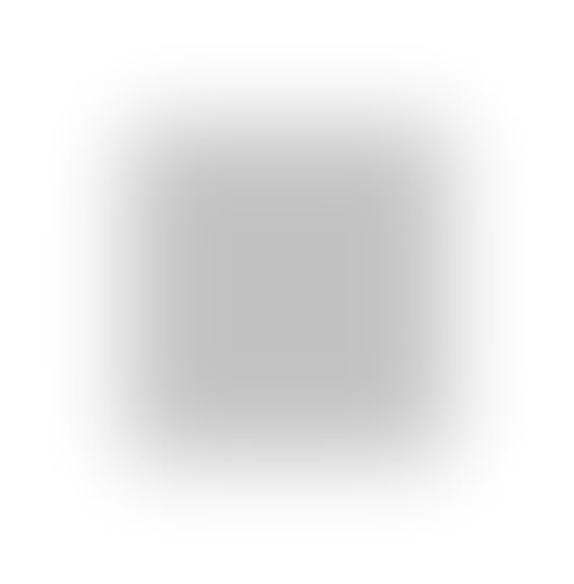 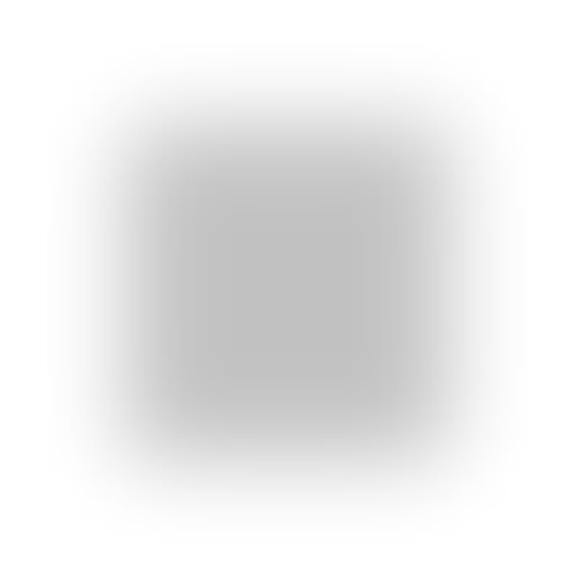 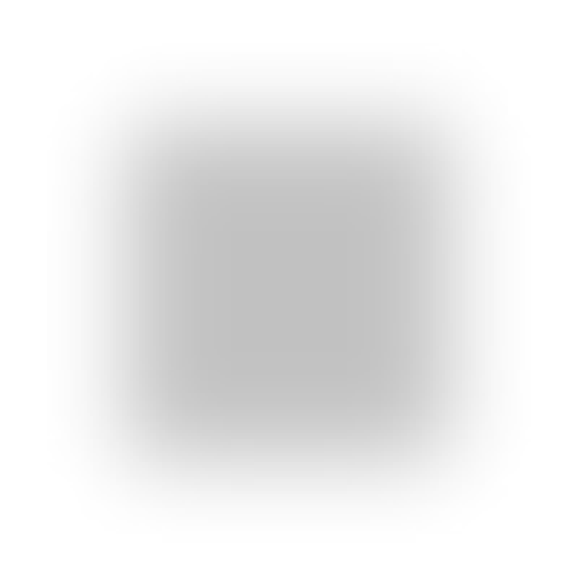 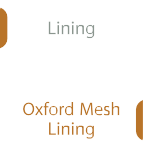 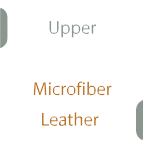 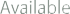 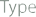 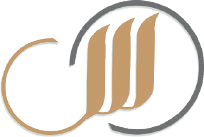 52
Brand Name: Gloves
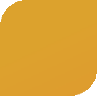 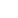 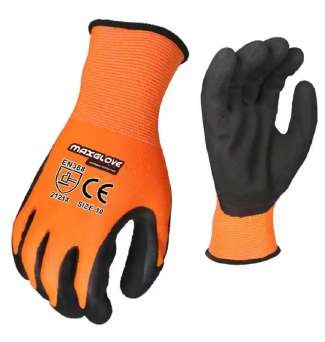 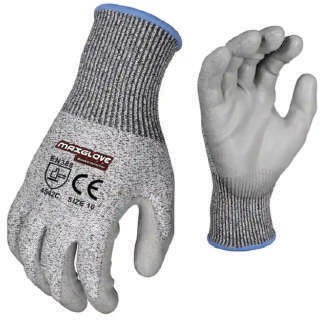 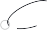 OMR
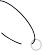 0.200
0.500
OMR
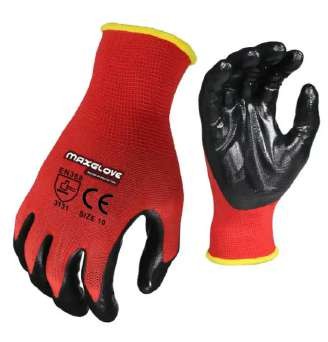 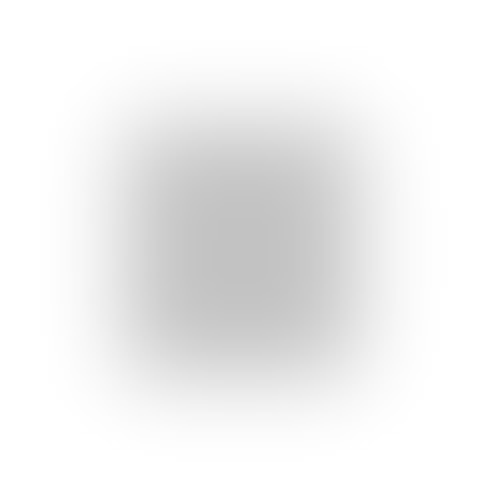 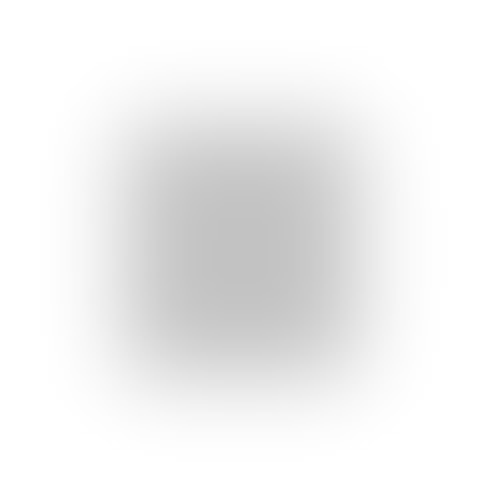 Type
Type Hand Glove Orange and Black Latex
Hand Glove Grey Cut Resistant
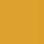 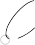 OMR
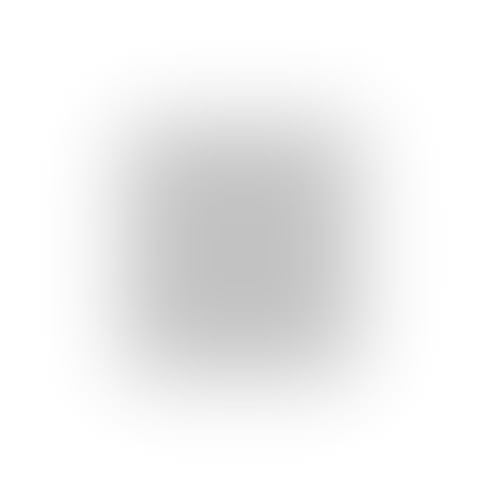 0.150
Type

Hand Glove Red and Black Nitrile
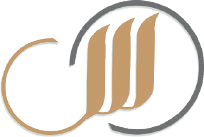 53
Brand Name: Gloves
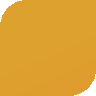 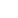 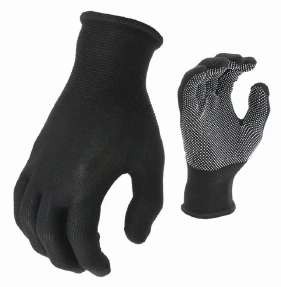 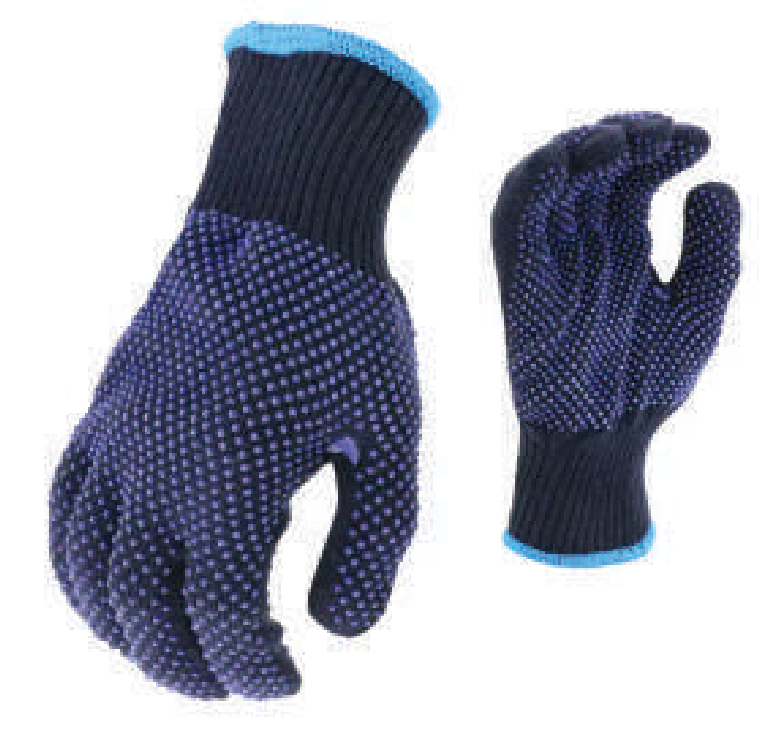 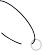 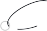 OMR
0.150
0.100
OMR
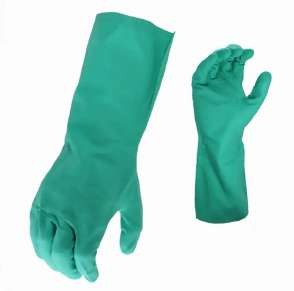 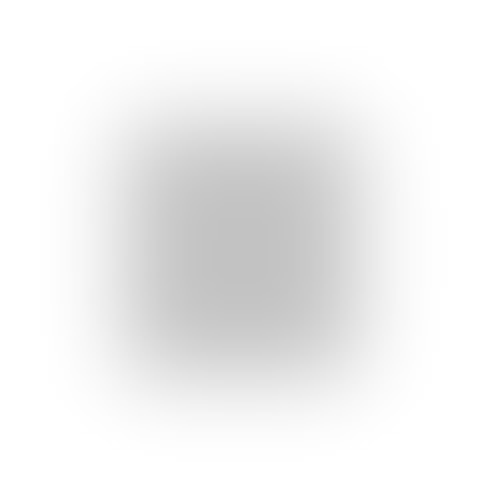 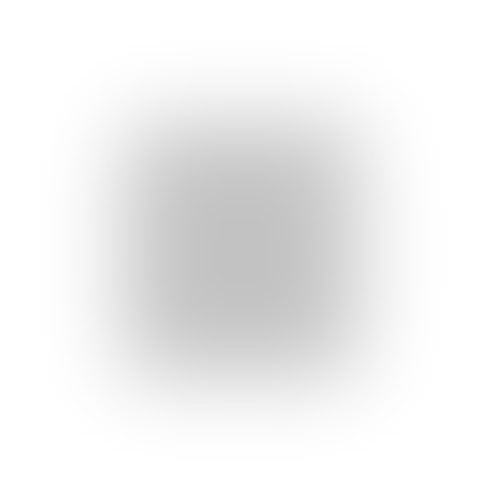 Type
Type
Hand Glove Black one side white dots
Hand Glove Double Sides blue dots
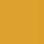 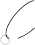 OMR
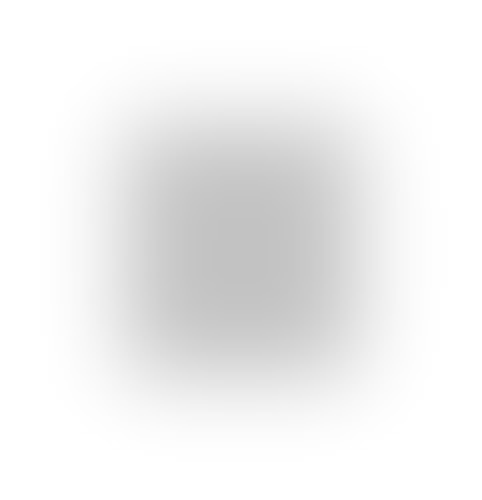 0.500
Type

Hand Glove Green Nitrile Long Arm
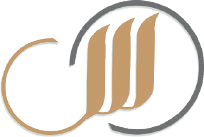 54
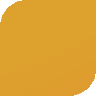 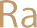 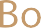 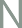 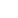 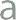 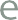 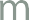 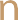 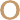 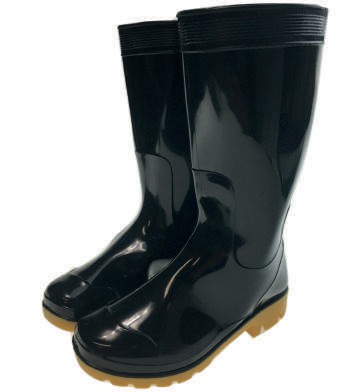 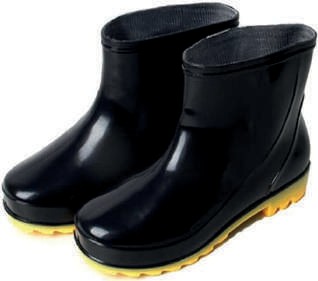 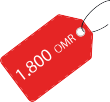 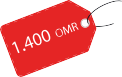 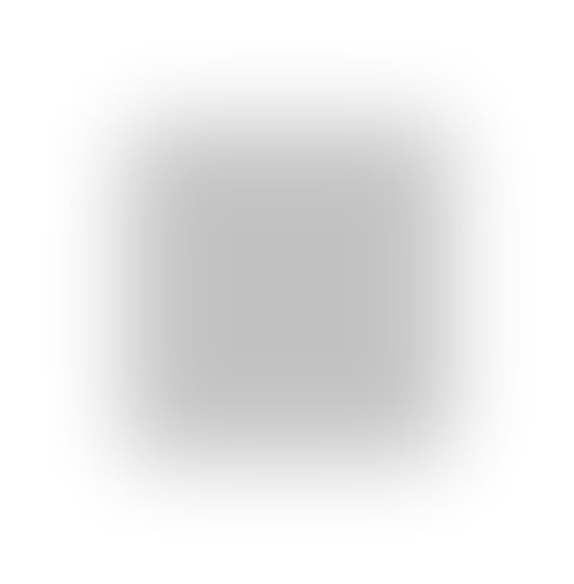 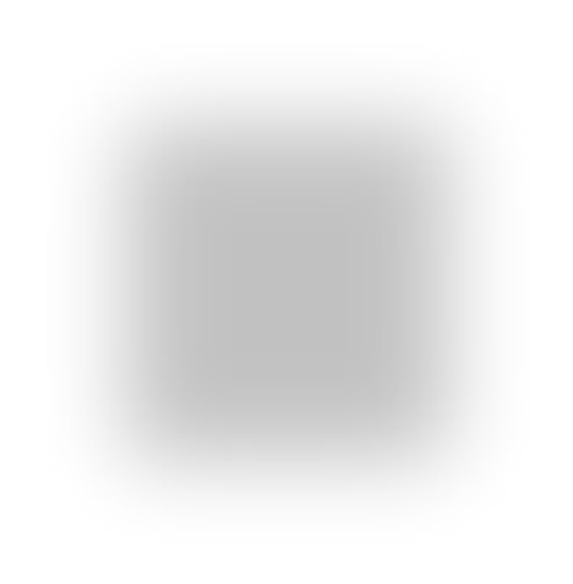 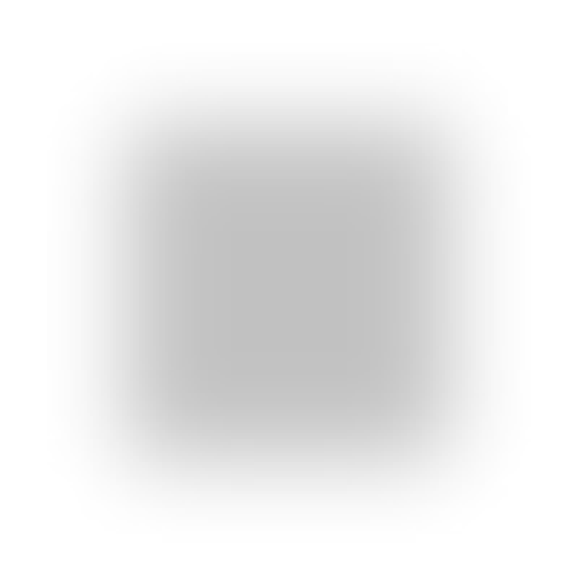 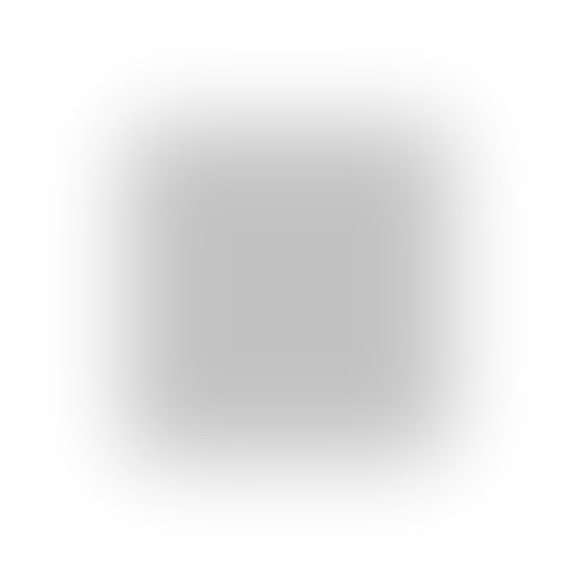 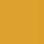 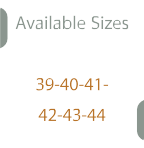 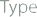 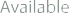 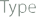 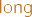 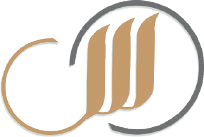 55
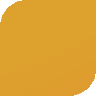 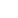 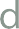 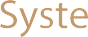 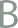 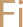 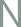 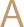 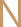 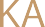 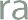 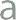 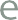 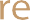 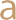 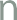 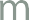 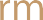 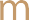 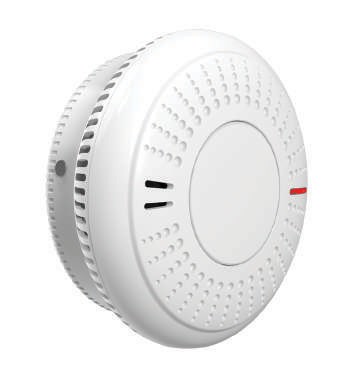 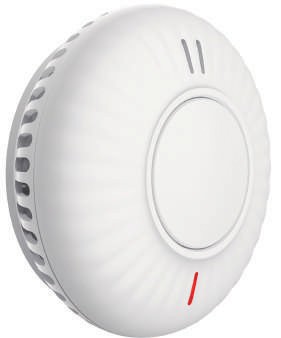 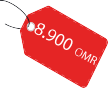 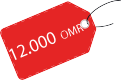 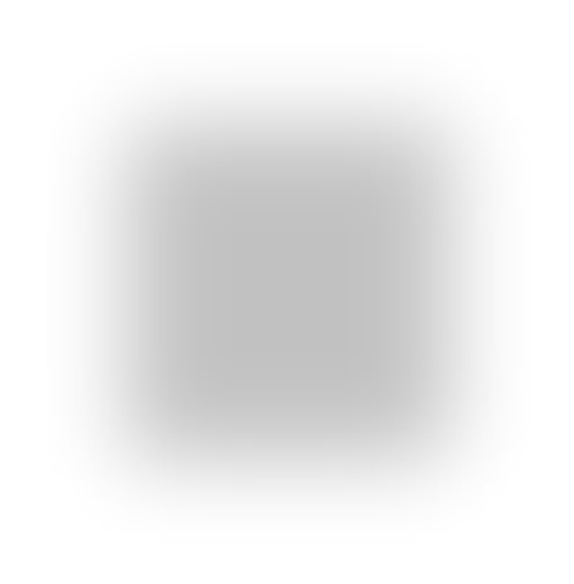 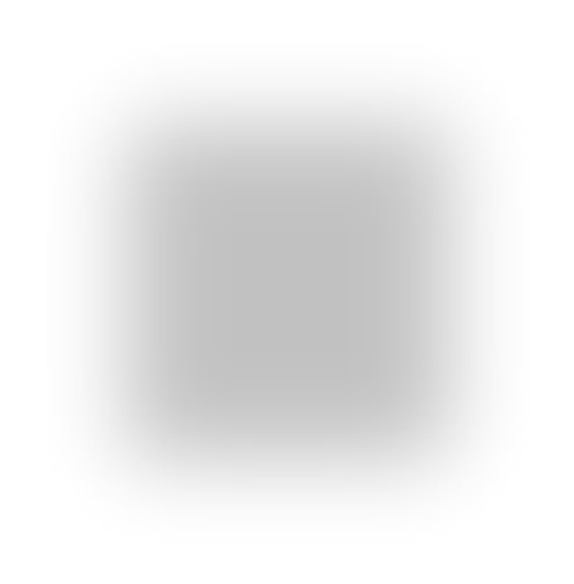 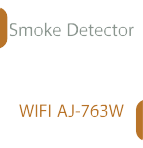 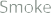 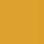 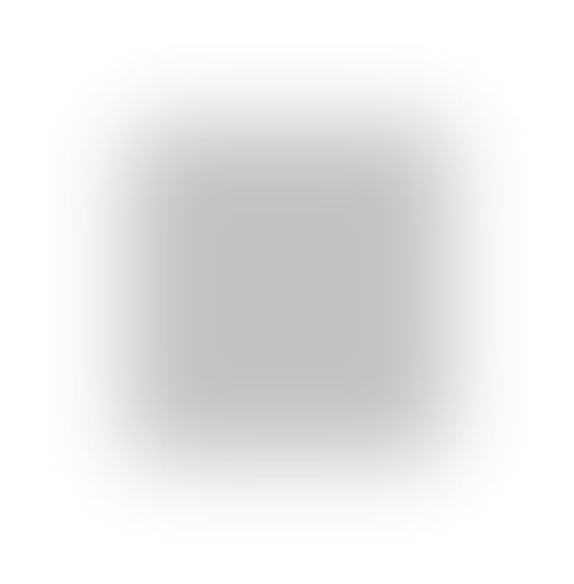 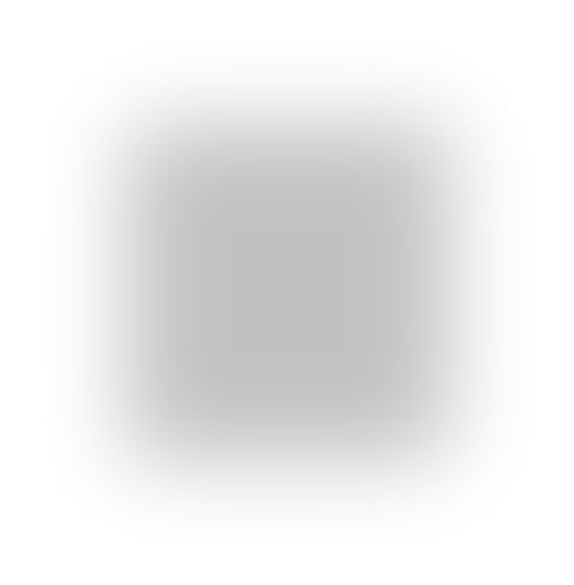 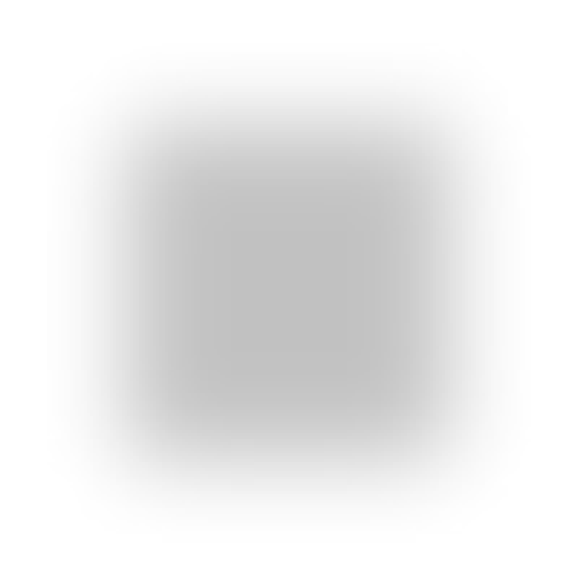 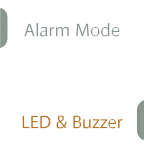 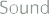 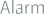 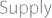 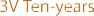 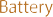 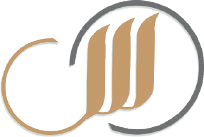 56
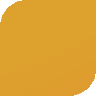 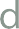 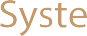 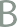 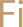 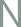 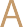 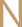 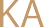 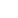 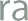 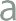 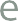 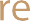 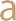 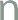 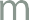 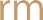 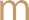 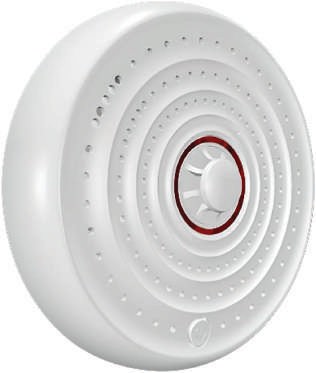 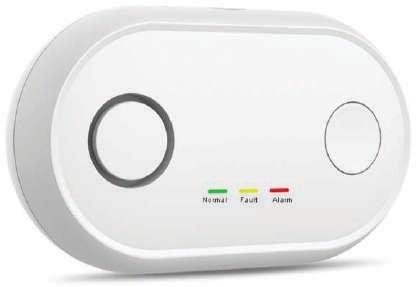 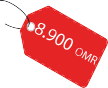 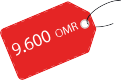 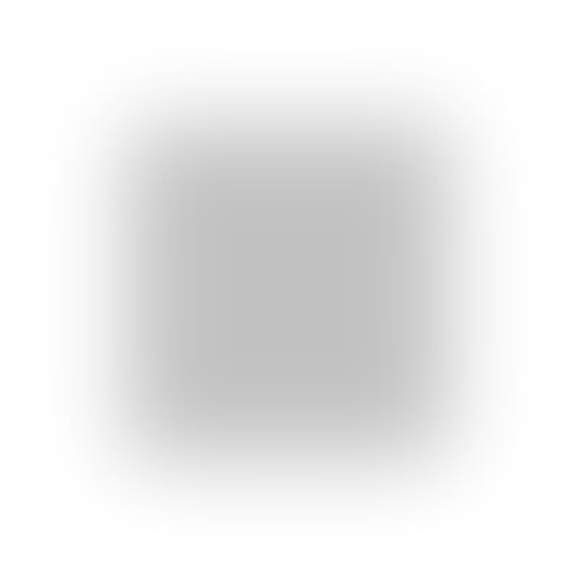 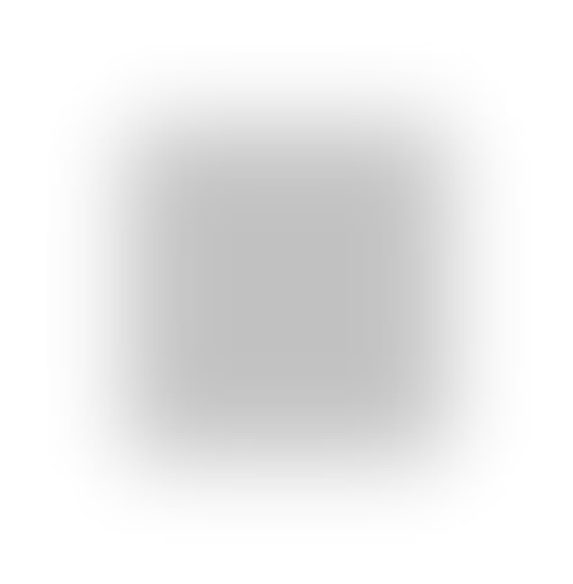 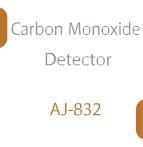 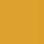 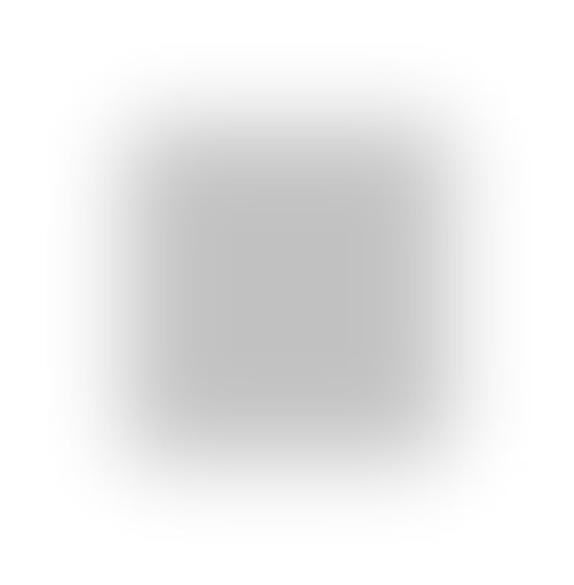 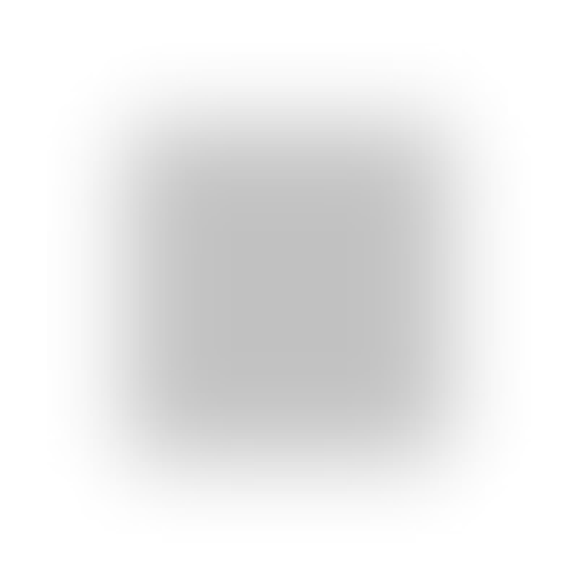 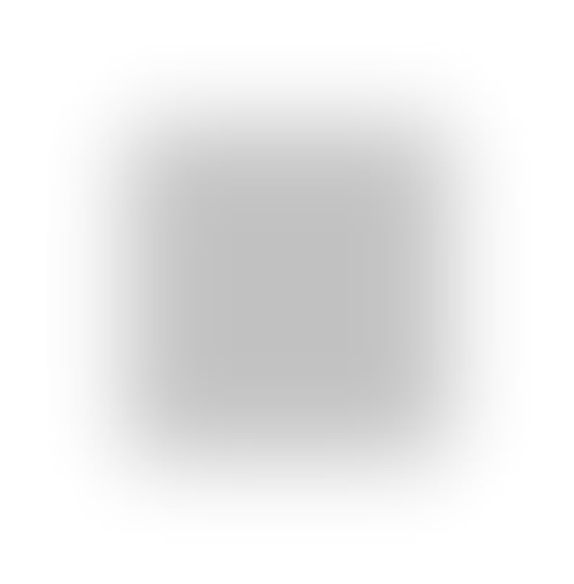 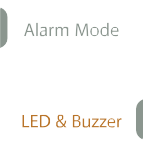 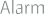 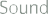 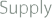 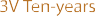 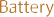 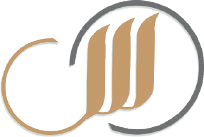 57
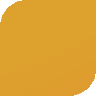 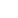 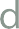 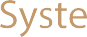 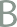 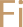 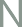 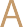 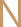 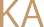 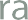 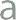 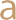 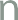 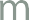 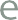 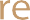 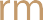 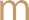 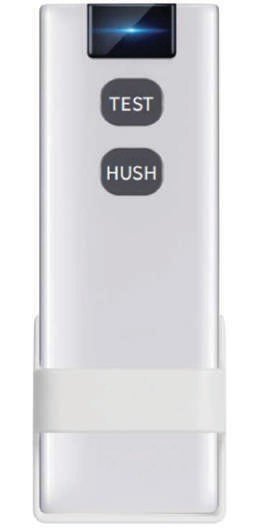 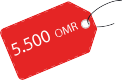 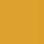 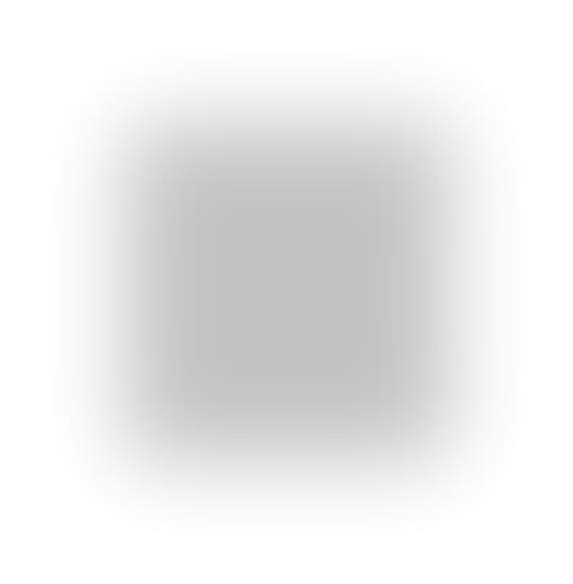 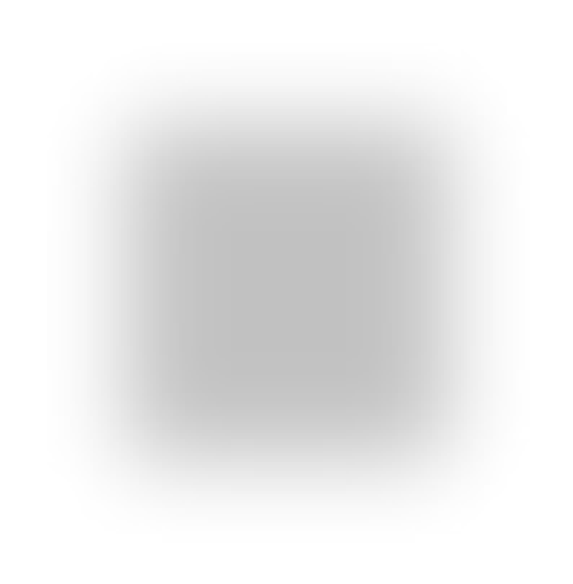 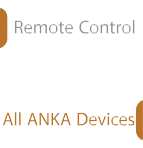 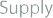 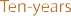 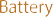 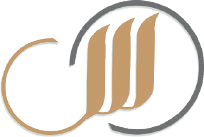 58
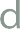 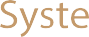 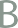 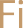 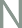 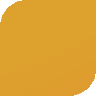 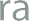 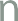 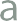 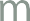 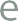 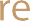 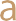 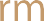 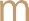 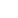 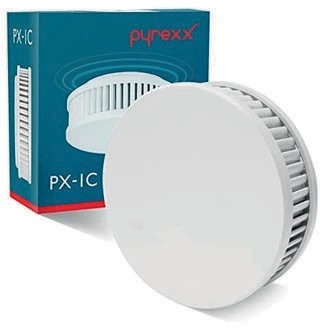 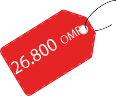 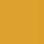 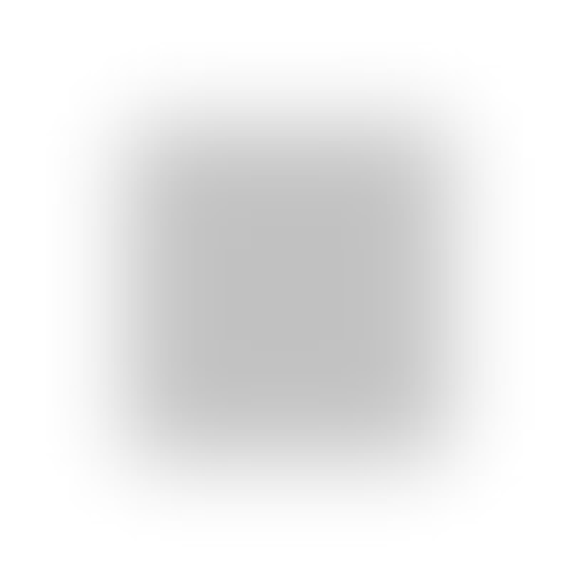 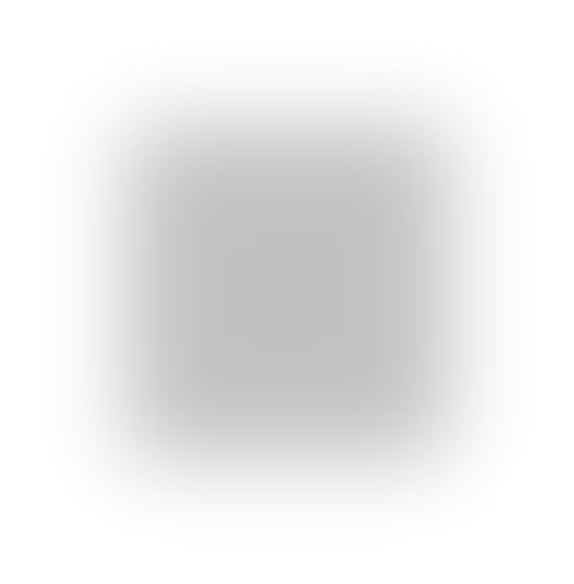 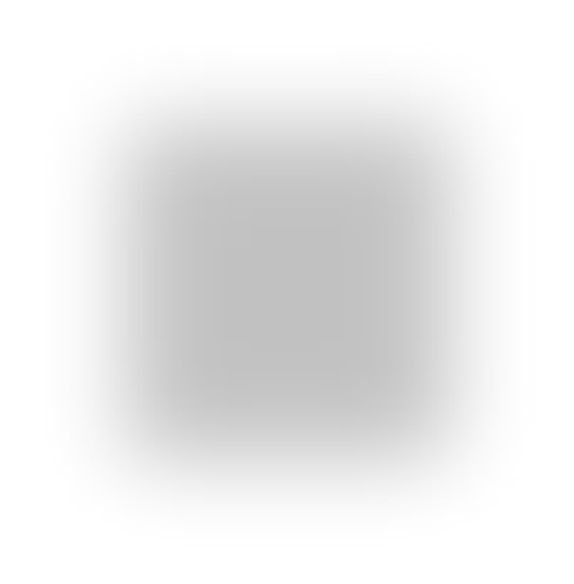 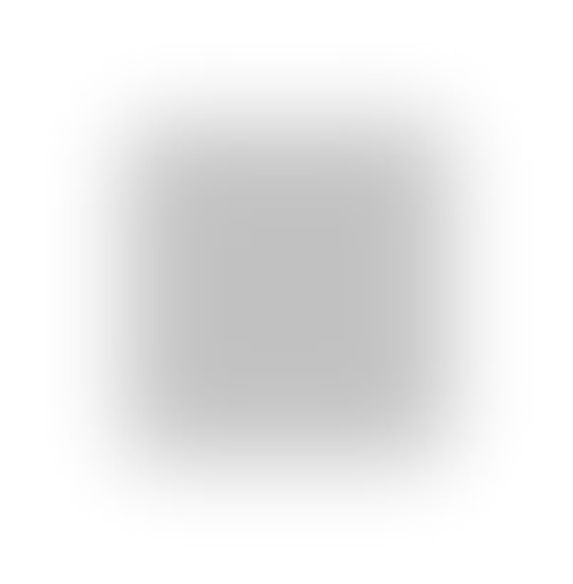 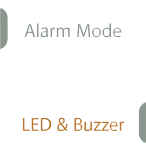 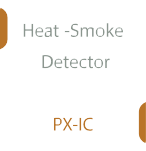 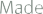 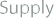 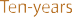 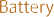 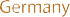 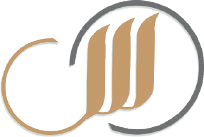 59
Brand Name: SIYAB (Fire Extinguisher)
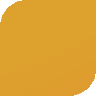 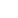 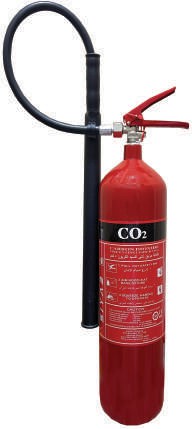 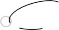 OMR
15.600
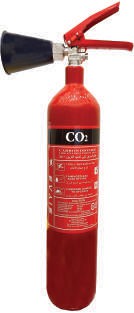 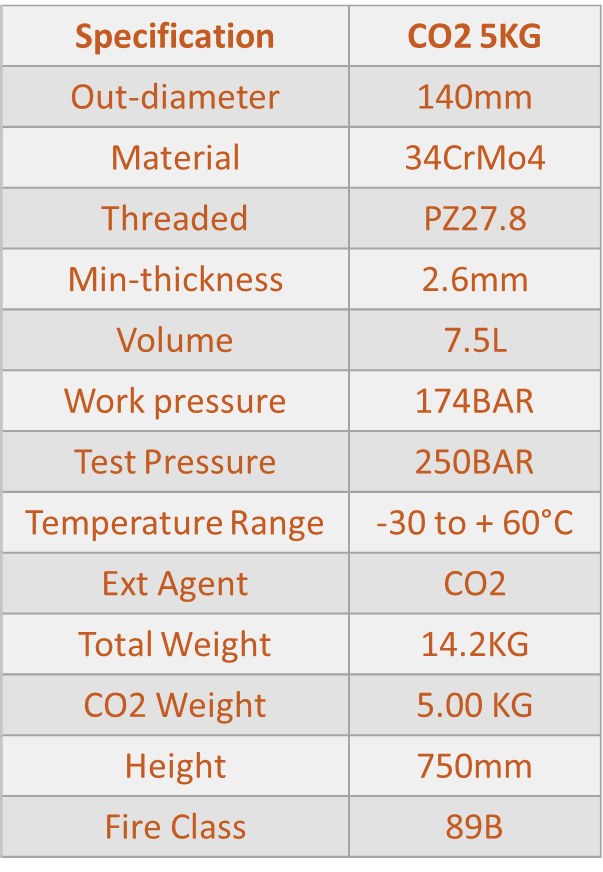 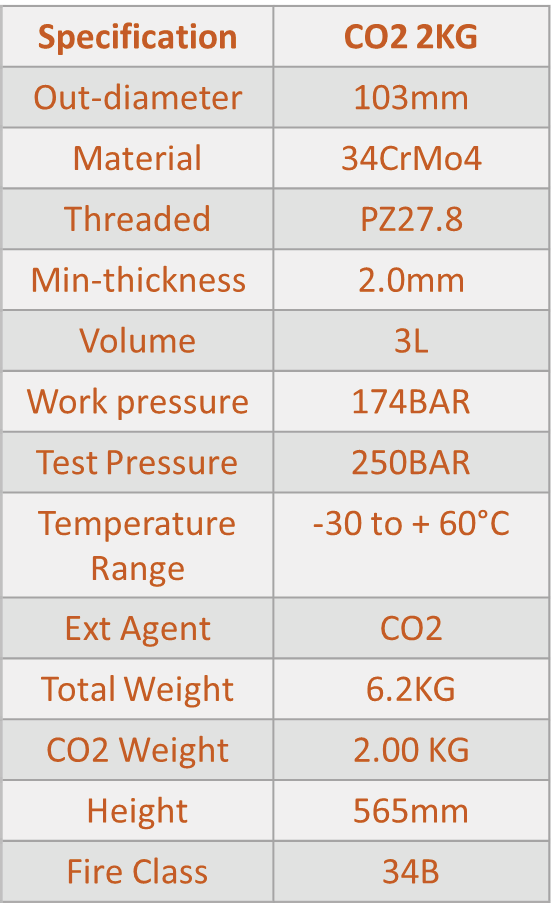 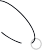 9.700
OMR
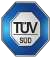 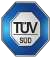 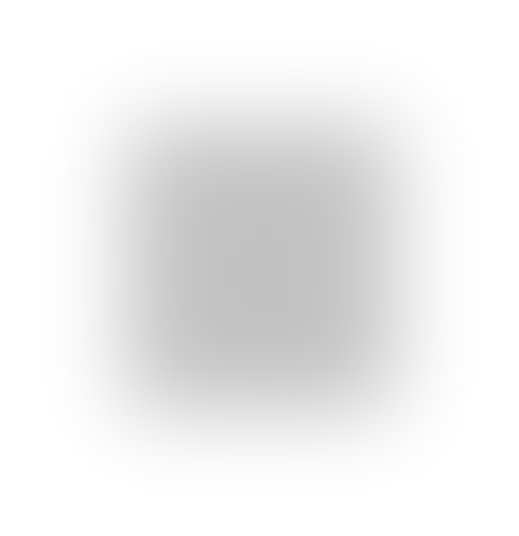 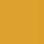 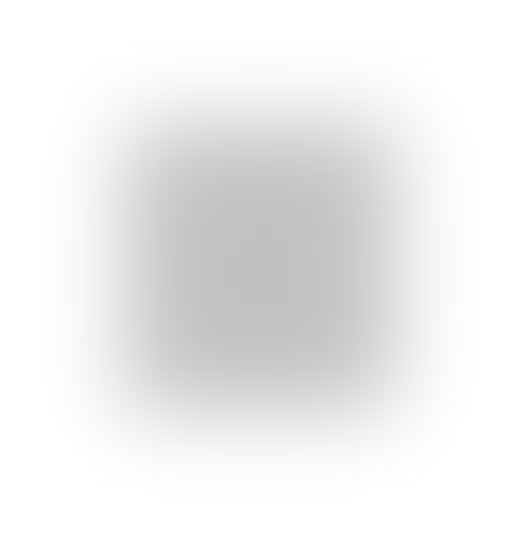 Type
Type
CO2 5 KG
CO2 2 KG
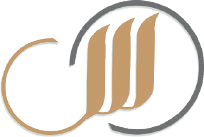 60
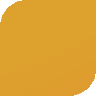 Brand Name: SIYAB (Fire Extinguisher)
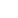 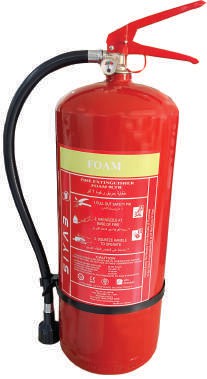 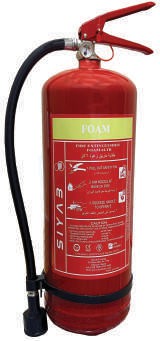 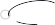 10.700
OMR
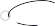 8.000
OMR
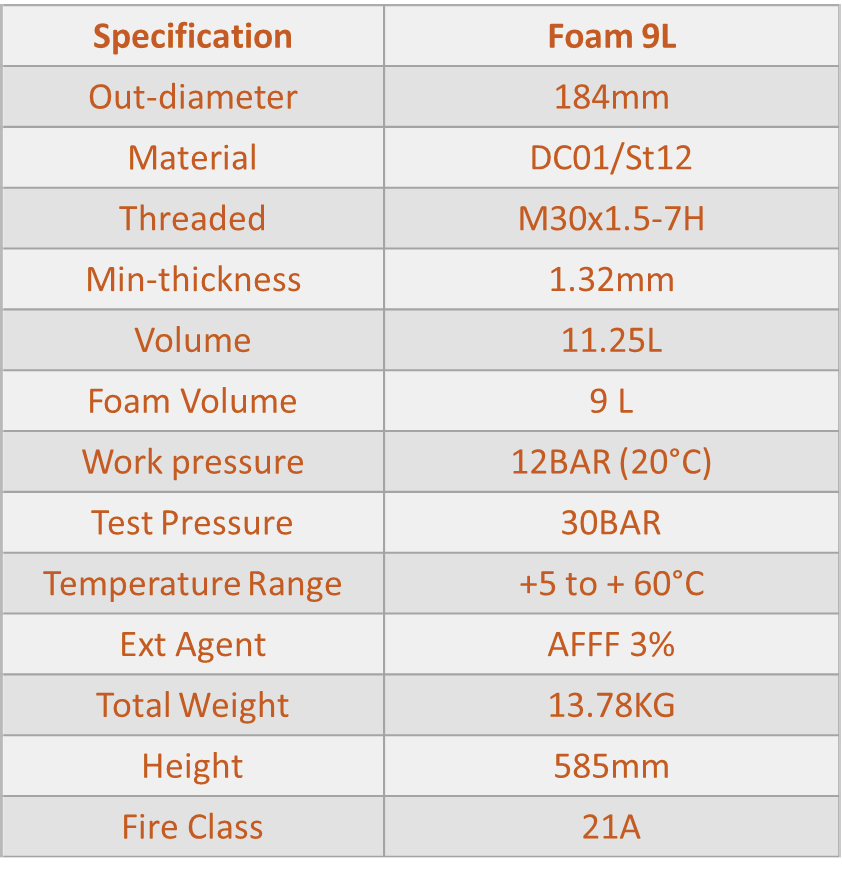 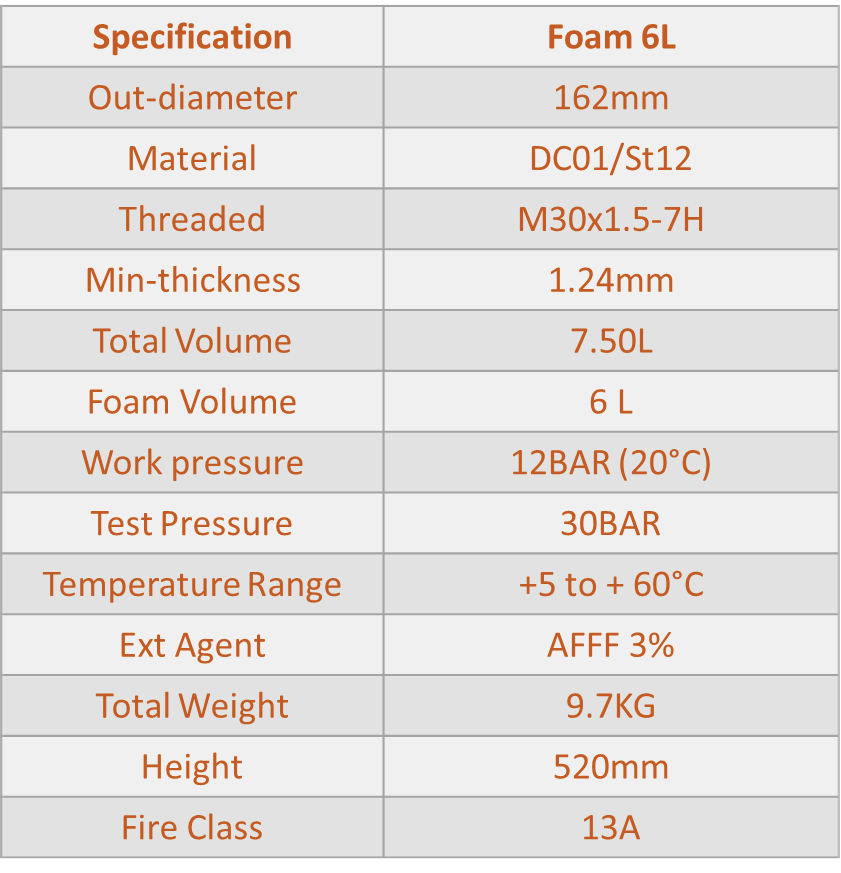 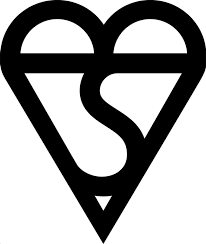 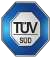 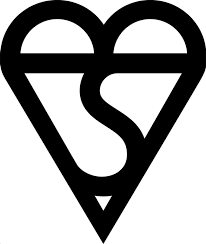 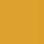 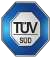 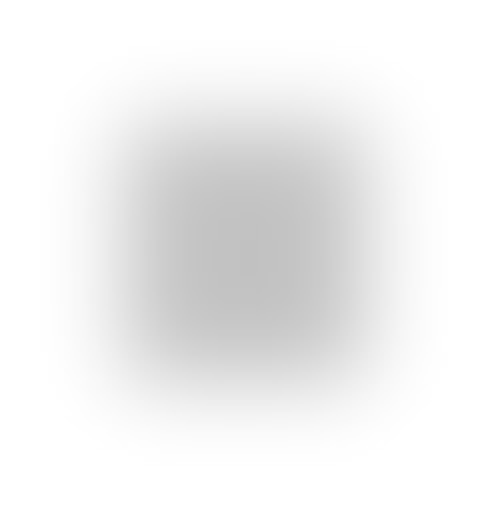 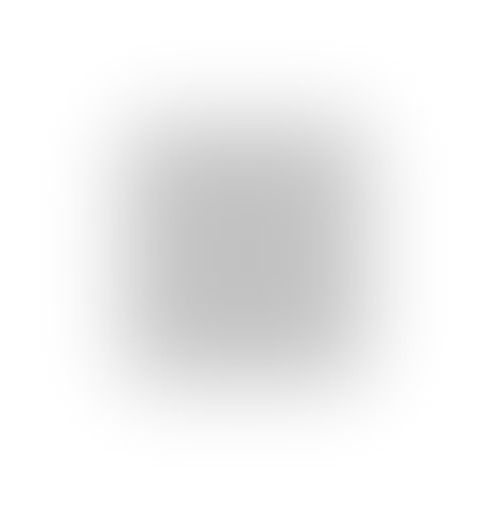 Type
Type
FOAM 6 L
FOAM 9 L
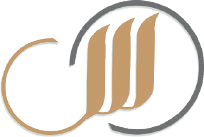 61
Brand Name: SIYAB (Fire Extinguisher)
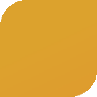 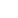 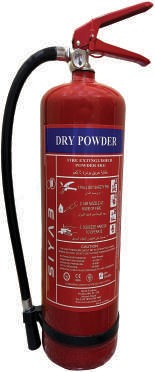 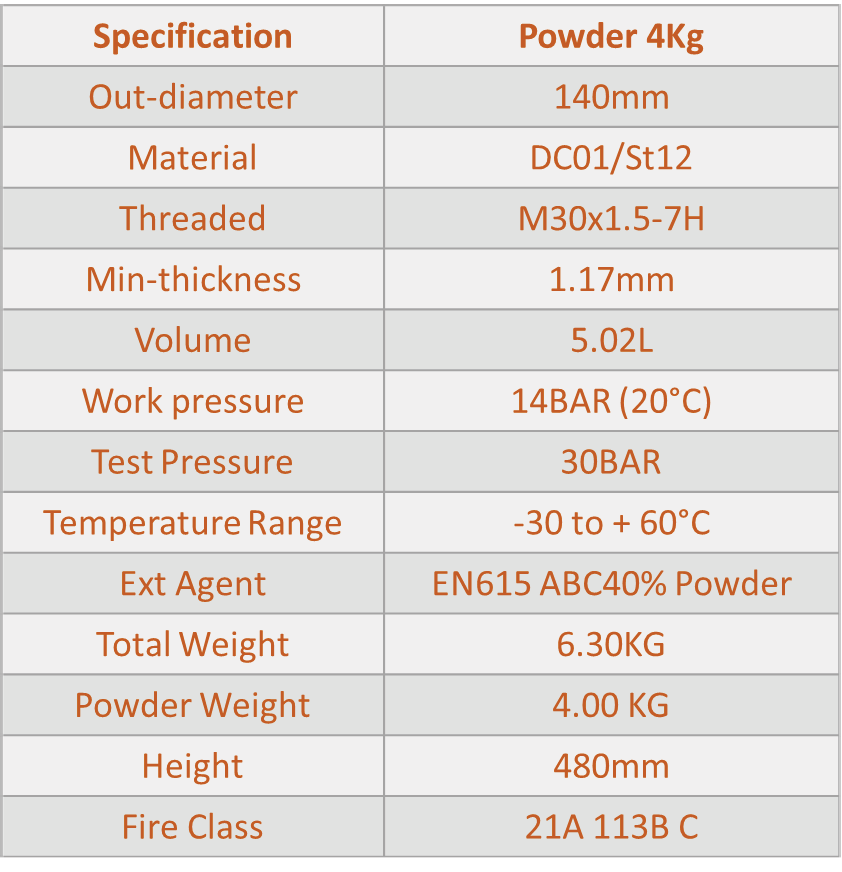 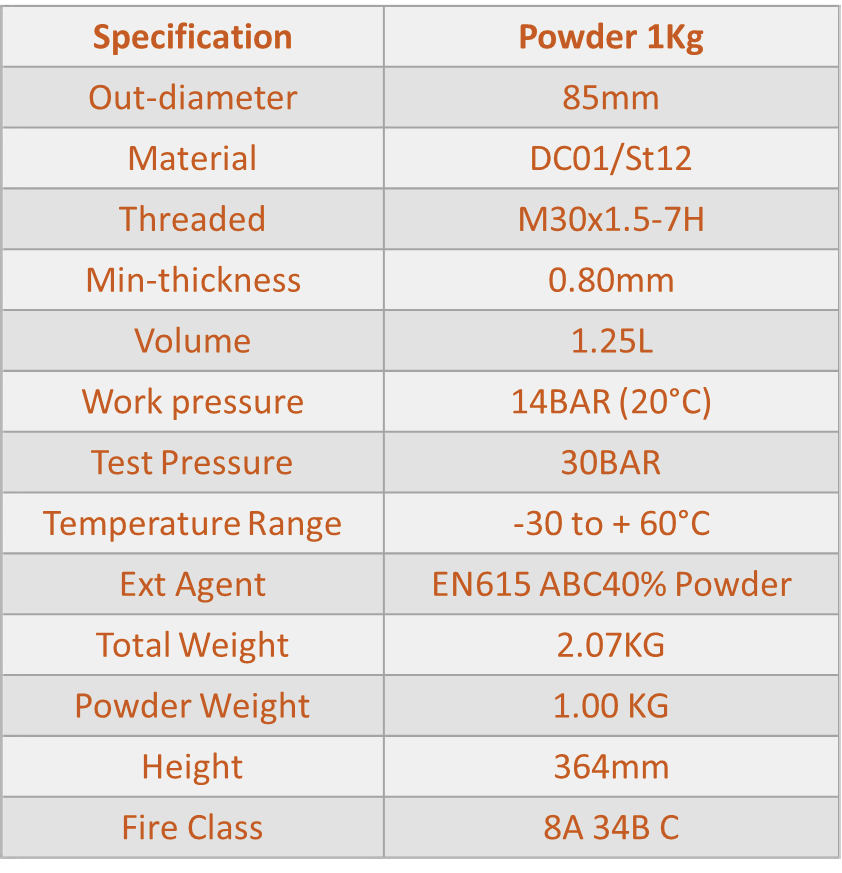 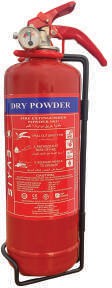 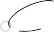 OMR
7.600
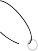 4.500
OMR
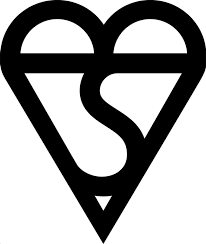 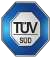 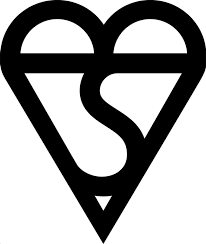 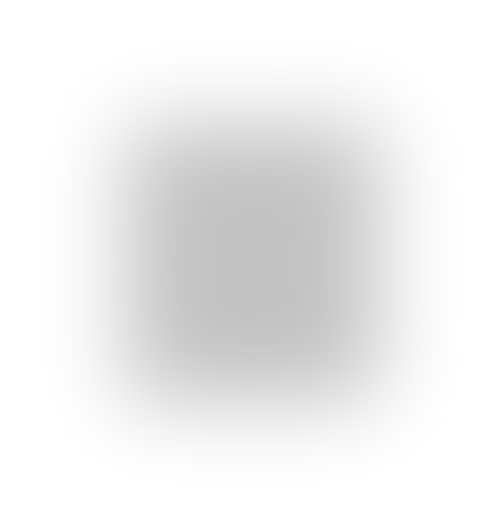 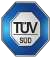 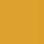 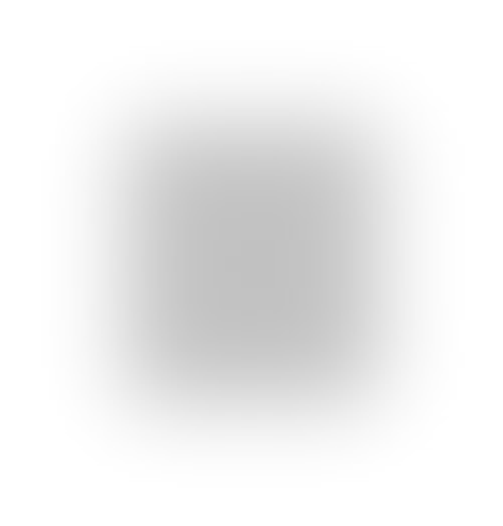 Type
Type
Dry POWDER 1 KG
Dry POWDER 4 KG
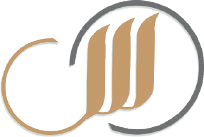 62
Brand Name: SIYAB (Fire Extinguisher)
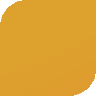 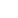 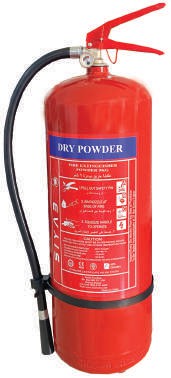 8.700
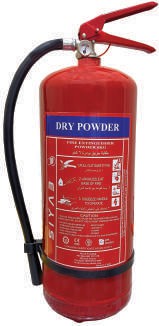 OMR
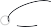 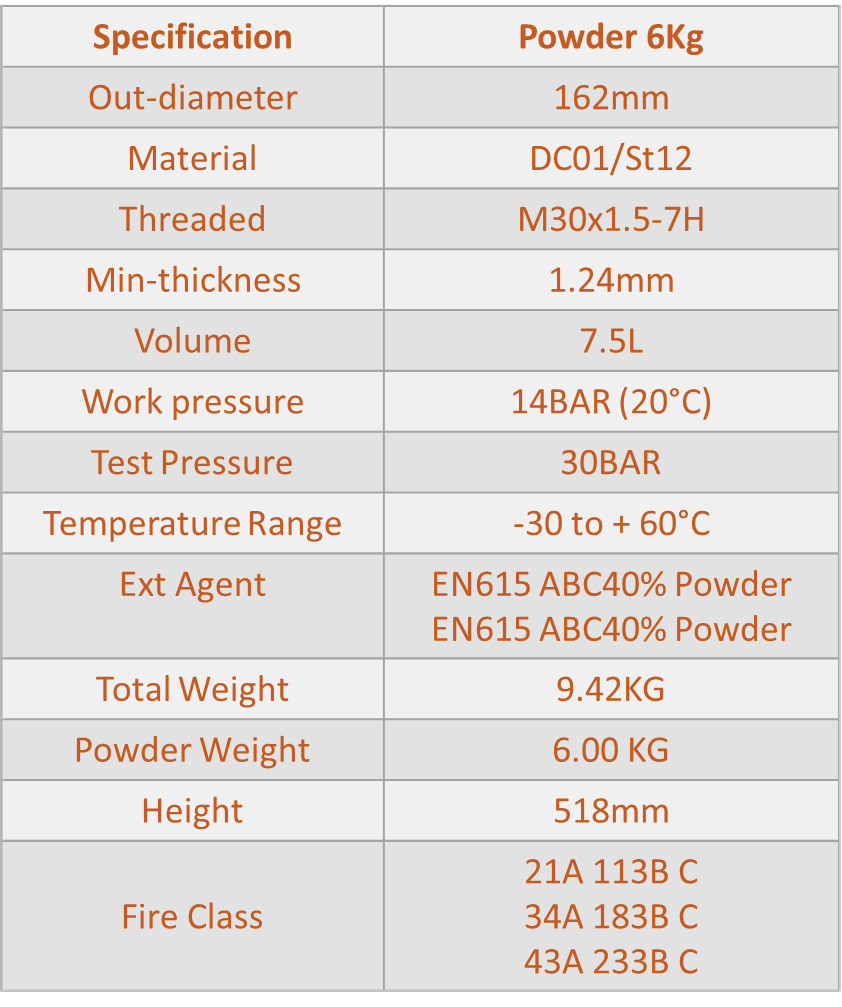 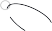 OMR
11.800
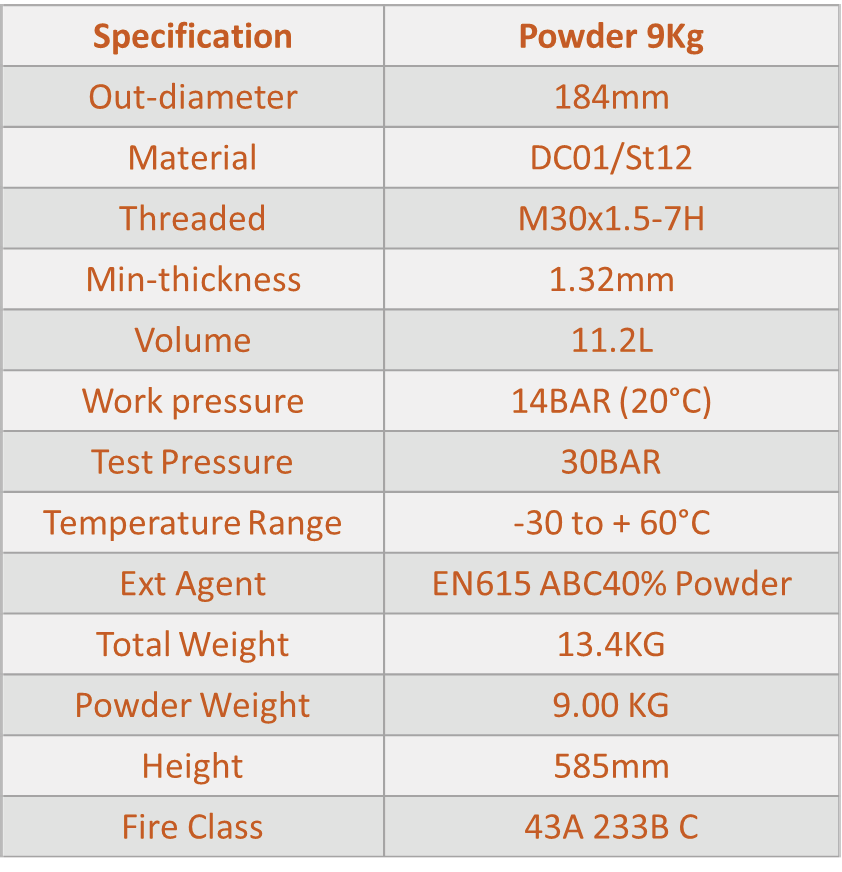 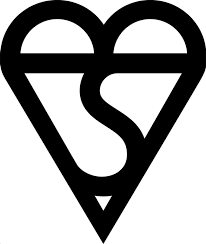 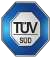 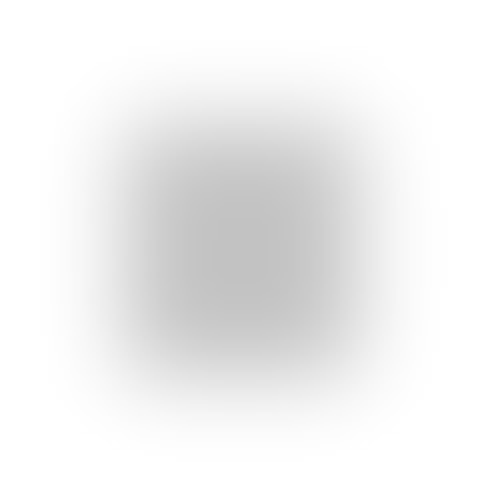 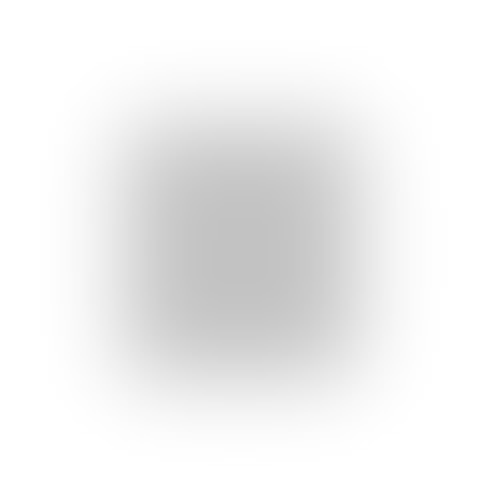 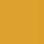 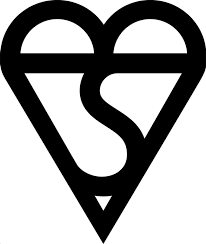 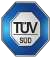 Type
Type
Dry POWDER 6 KG
Dry POWDER 9 KG
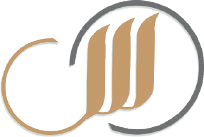 63
Brand Name: SIYAB (Fire Extinguisher)
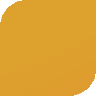 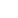 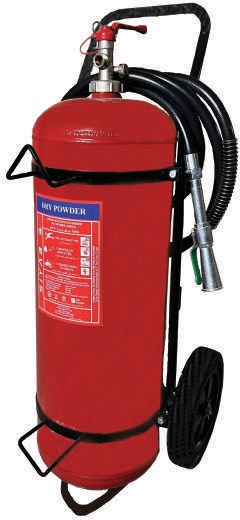 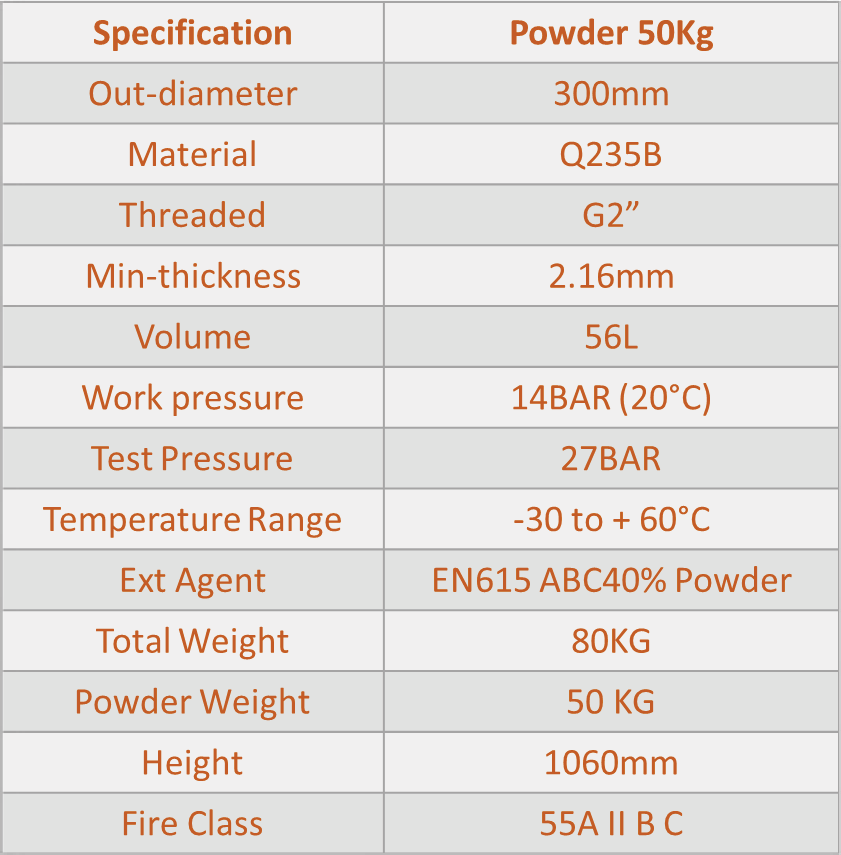 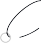 OMR
71.000
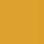 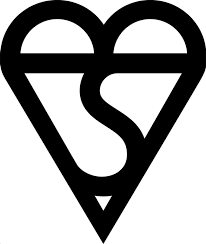 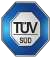 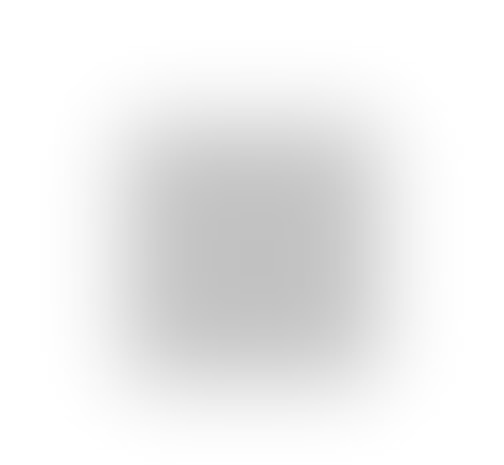 Type

Portable Dry POWDER 50 KG
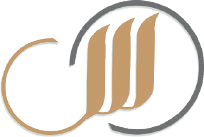 64
Brand Name: Fire Extinguisher Stand Steel for 2 Cylinders
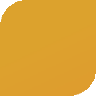 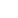 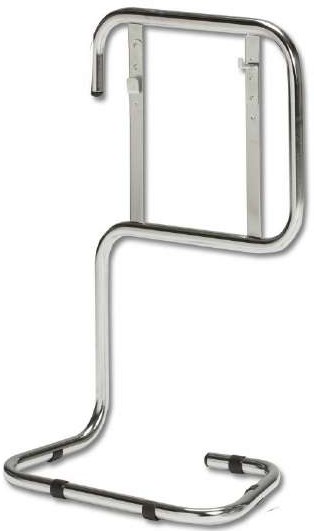 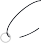 OMR
8.800
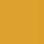 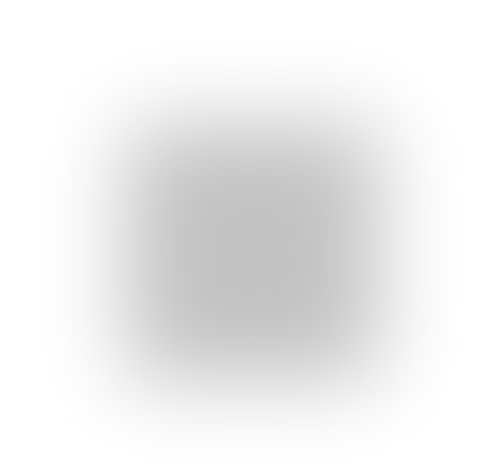 Made

Stainless Steel
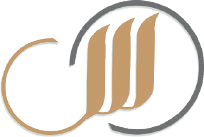 65
Brand Name: Eye Wash System
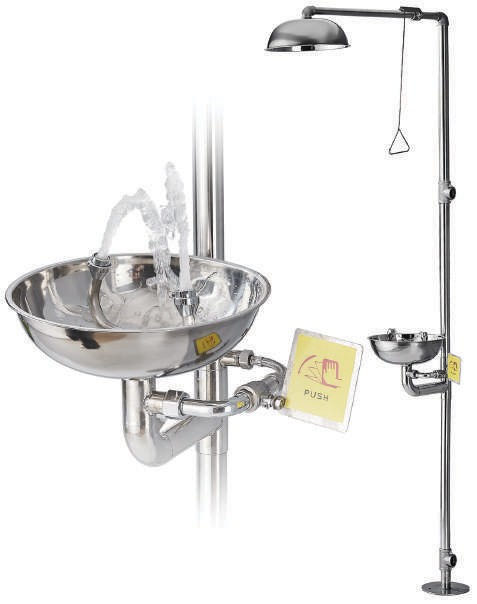 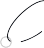 OMR
75.000
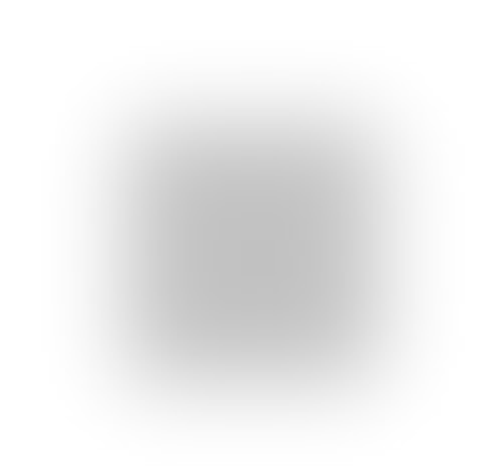 Made
Stainless Steel
66
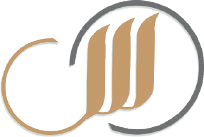 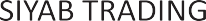 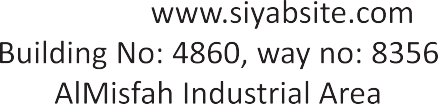 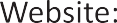 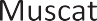 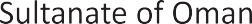 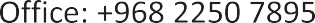 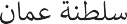 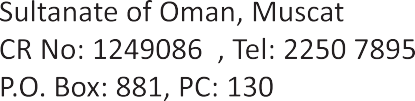 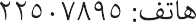 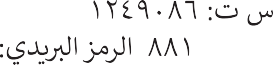 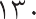